Муниципальное бюджетное дошкольное образовательное учреждение 
«Детский сад №1 комбинированного вида» с. Айкино


Опыт работы
«Формирование логико – математических представлений и умений у детей 3 – 5 лет через 
использование развивающих игр и упражнений»


Воспитатель
Пронина Наталия Васильевна
                                                   2022 г.
Пусть они будут теми муравьями, которые всегда будут заняты; что-нибудь катают, несут, тащат, складывают, перекладывают; нужно только помогать им, чтобы все что происходит, происходило разумно и, играя с ними, указывать им даже на формы игр.
Ян Амос Каменский
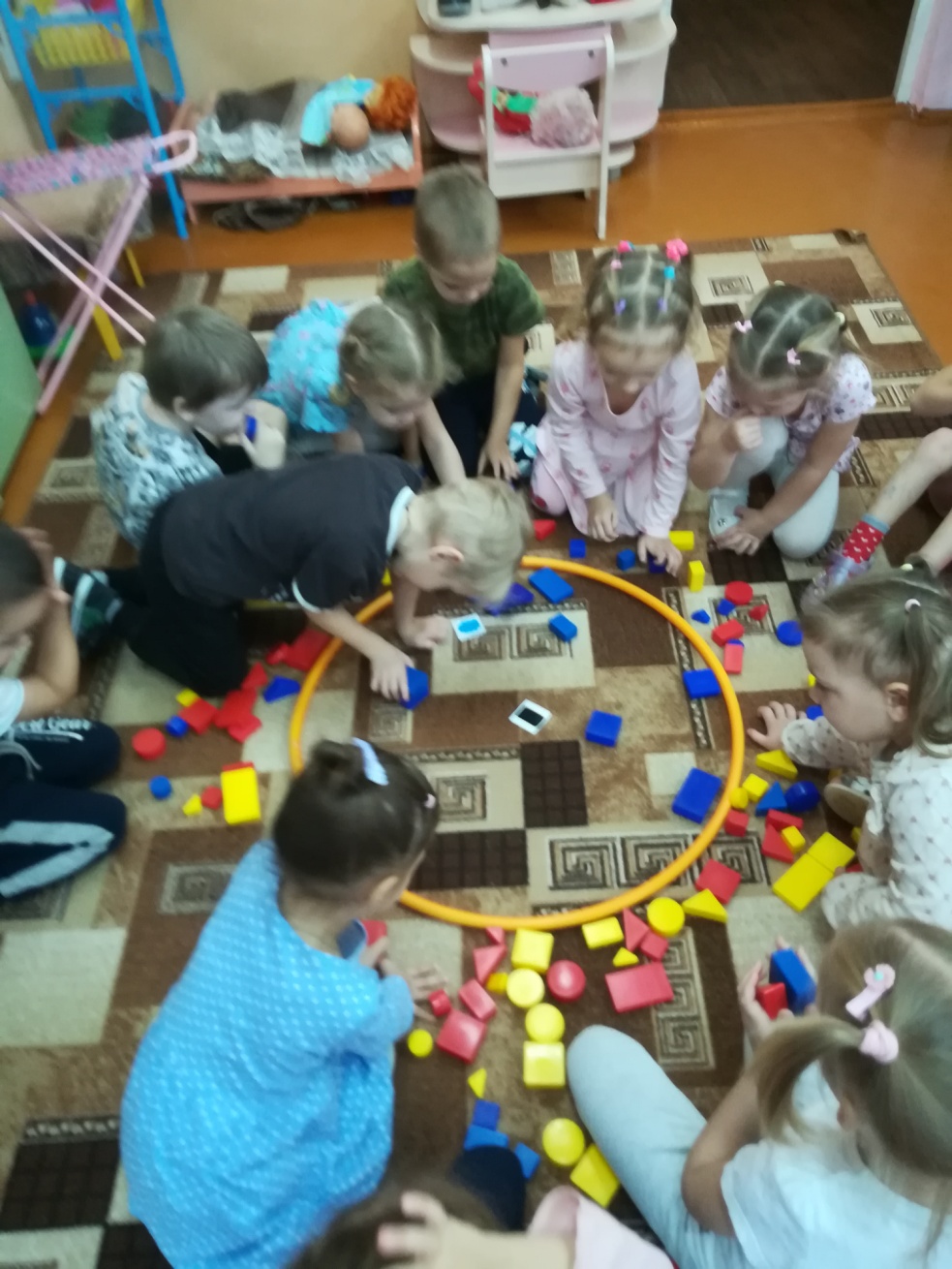 Актуальность
Почему так полезны эти развивающие методики?
В формировании интеллектуального развития дошкольников главную роль играют развивающие игры, уникальные по своим развивающим возможностям дидактические материалы – логические блоки Дьенеша и палочки Кюизенер
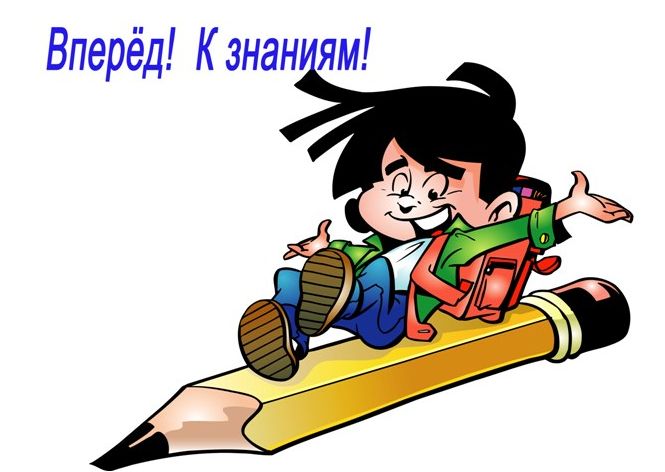 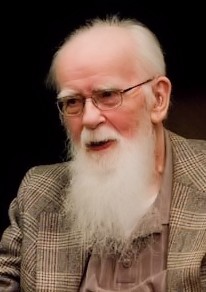 Золтан Пал Дьенеш(венг. Zoltán Pál Dienes; 1916—2014) — венгерский математик, психолог и педагог, профессор Шербрукского университета. Автор игрового подхода к развитию детей, идея которого заключается в освоении детьми математики посредством увлекательных логических игр.
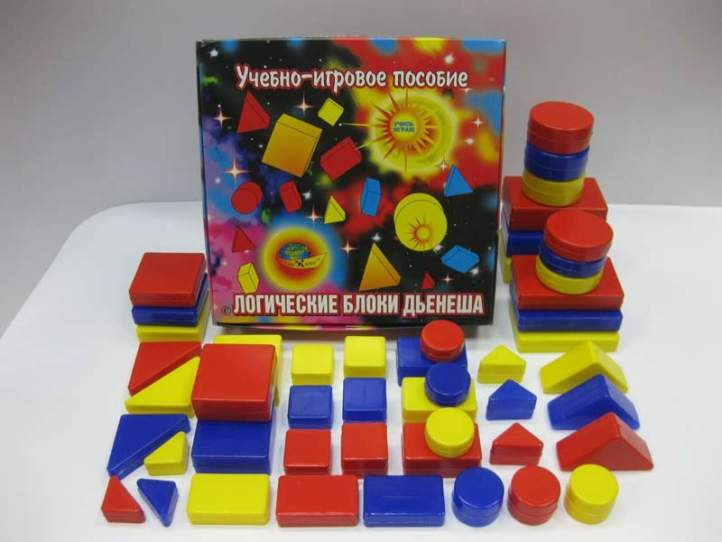 Логические блоки Дьенеша представляют собой набор из 48 геометрических фигур: 
четырех форм (круг, треугольник, квадрат, прямоугольник);
трёх цветов (красный, синий, желтый); 
двух размеров (большой, маленький);
двух видов толщины (толстый, тонкий). 
Каждая геометрическая фигура характеризуется четырьмя признаками: формой, цветом, размером, толщиной. 
В наборе нет ни одной одинаковой фигуры.
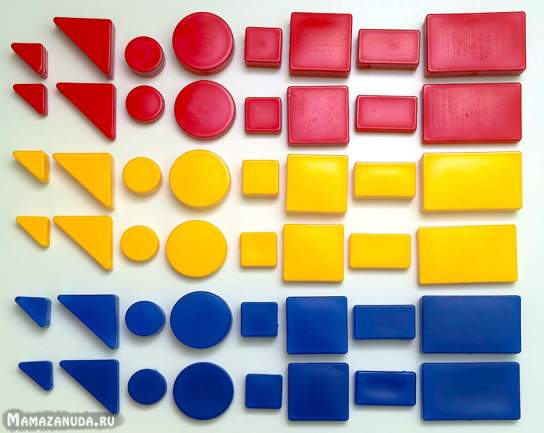 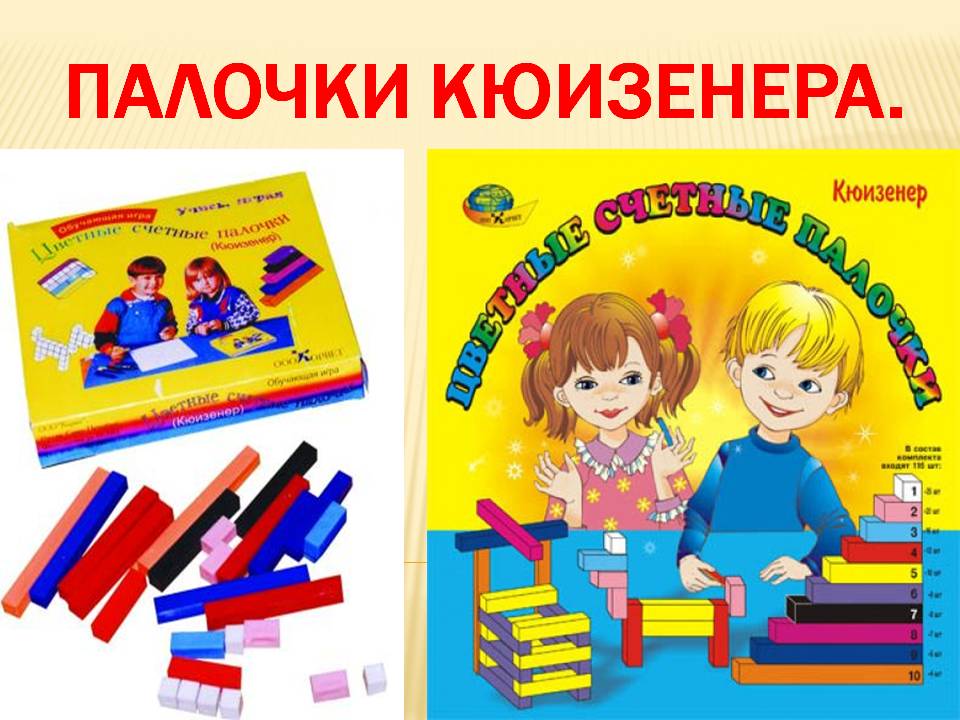 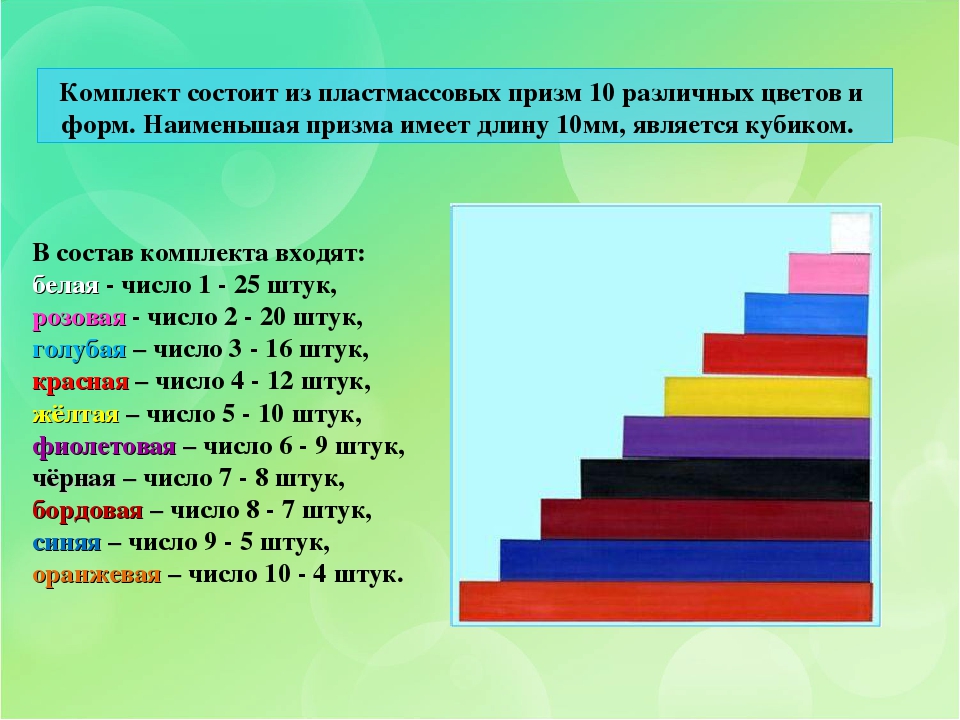 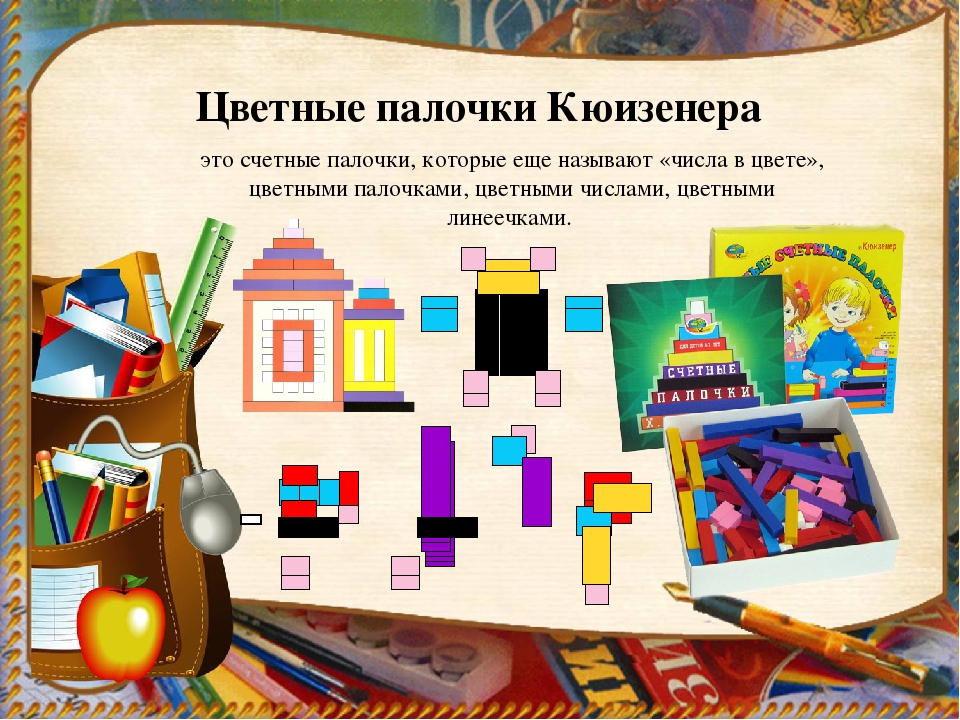 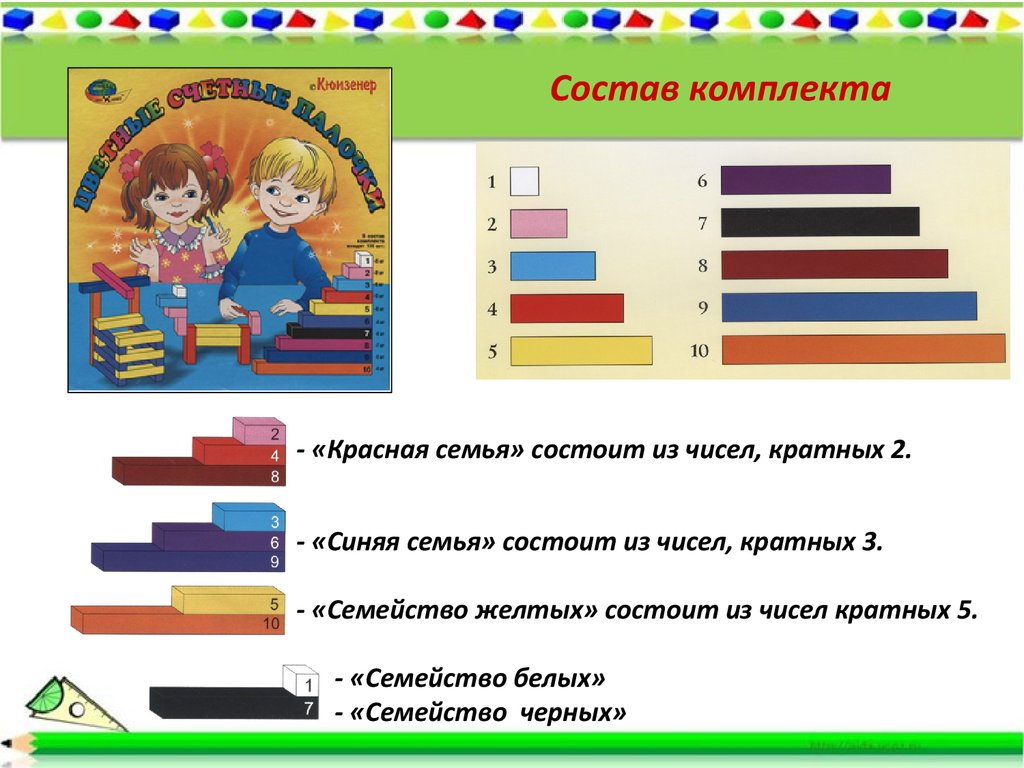 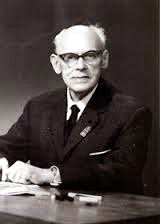 Бельгийский учитель начальной школы Джордж Кюизенер (1891-1976 ) разработал универсальный дидактический материал «Цветные числа» для развития математических способностей. 
Палочки Кюизенера – это счетные палочки, которые еще называют «числа в цвете», цветными палочками, цветными числами, цветными линеечками. 
Палочки Кюизенера, в основном, предназначаются для занятий с детьми от 2 лет до 7 лет.  . В 1952 году он опубликовал книгу "Числа и цвета", посвященную своему учебному пособию.
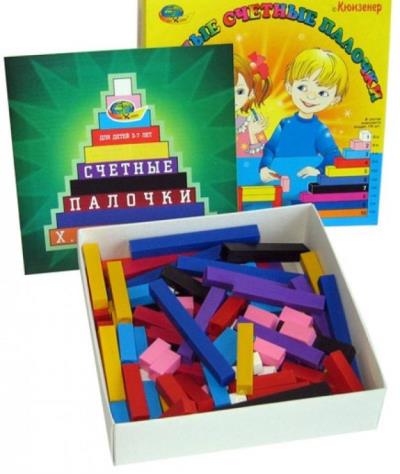 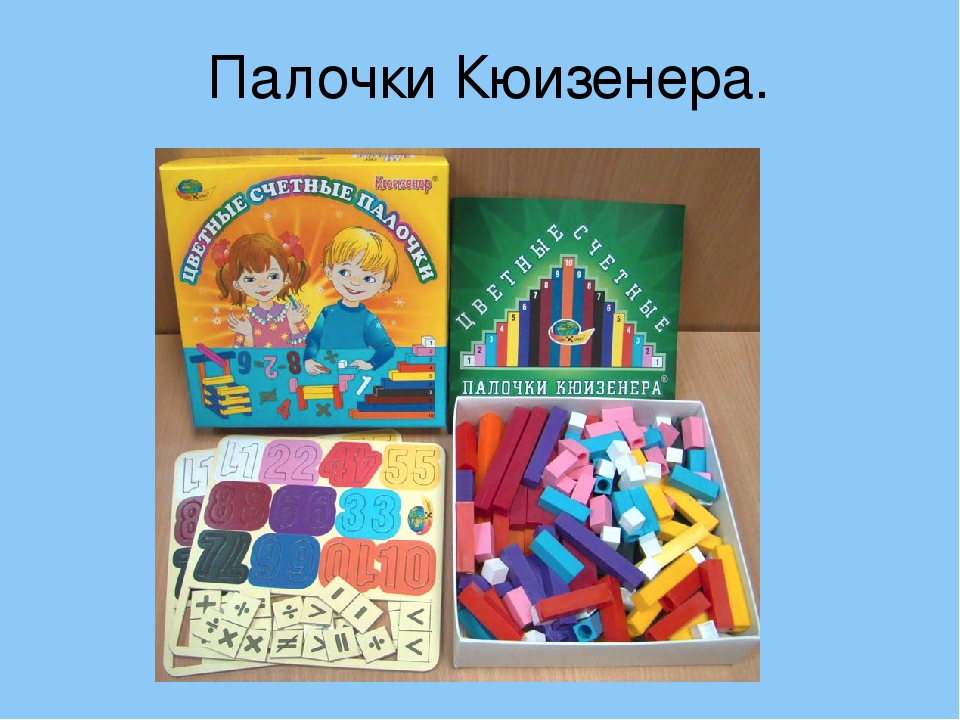 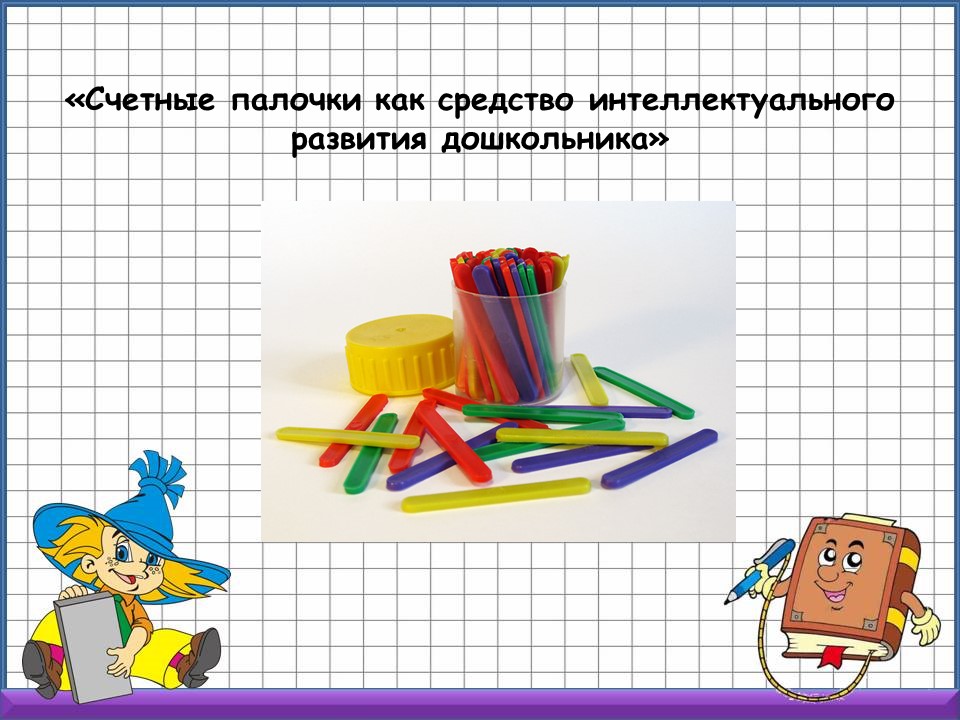 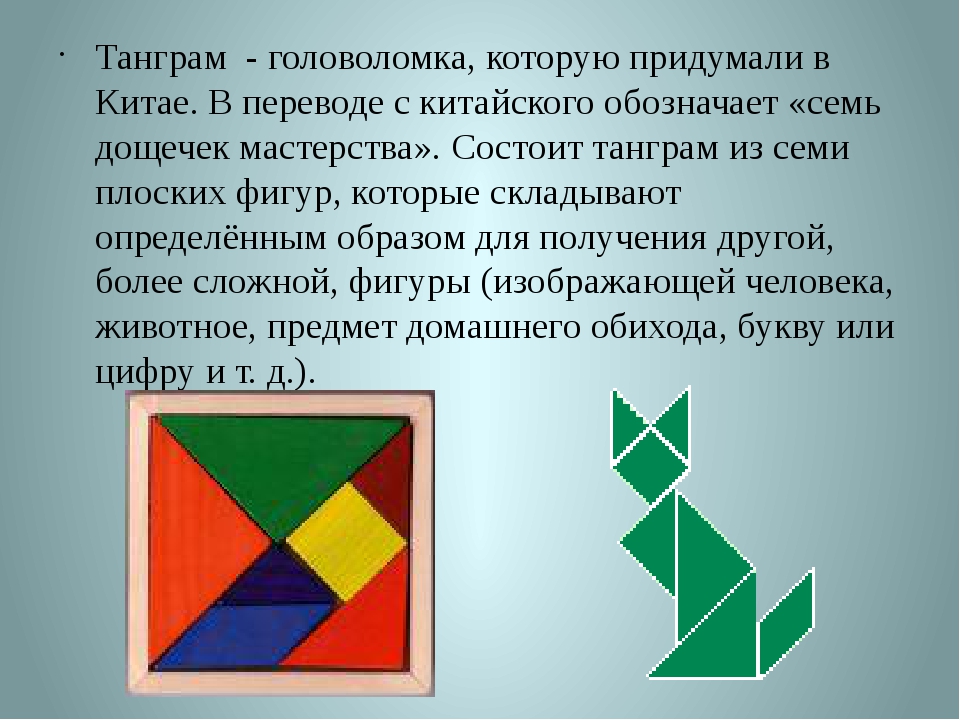 Развивающие игры
Принципы обучения
Цель. Формирование творческой, интеллектуальной личности дошкольника 3 – 5 лет через развивающие игры
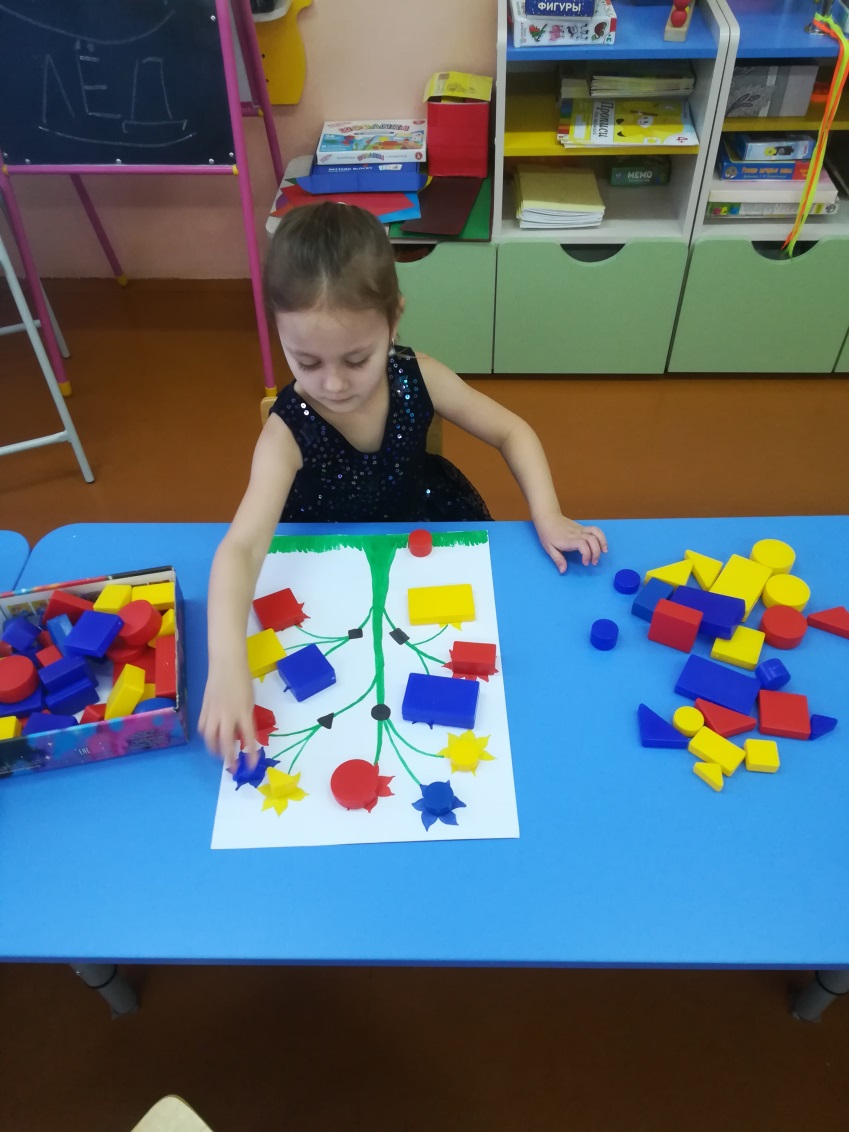 Задачи
Тематическое планирование для детей 3-4 лет
Тематическое планирование для детей 4 – 5 лет.
Предметно – пространственная среда
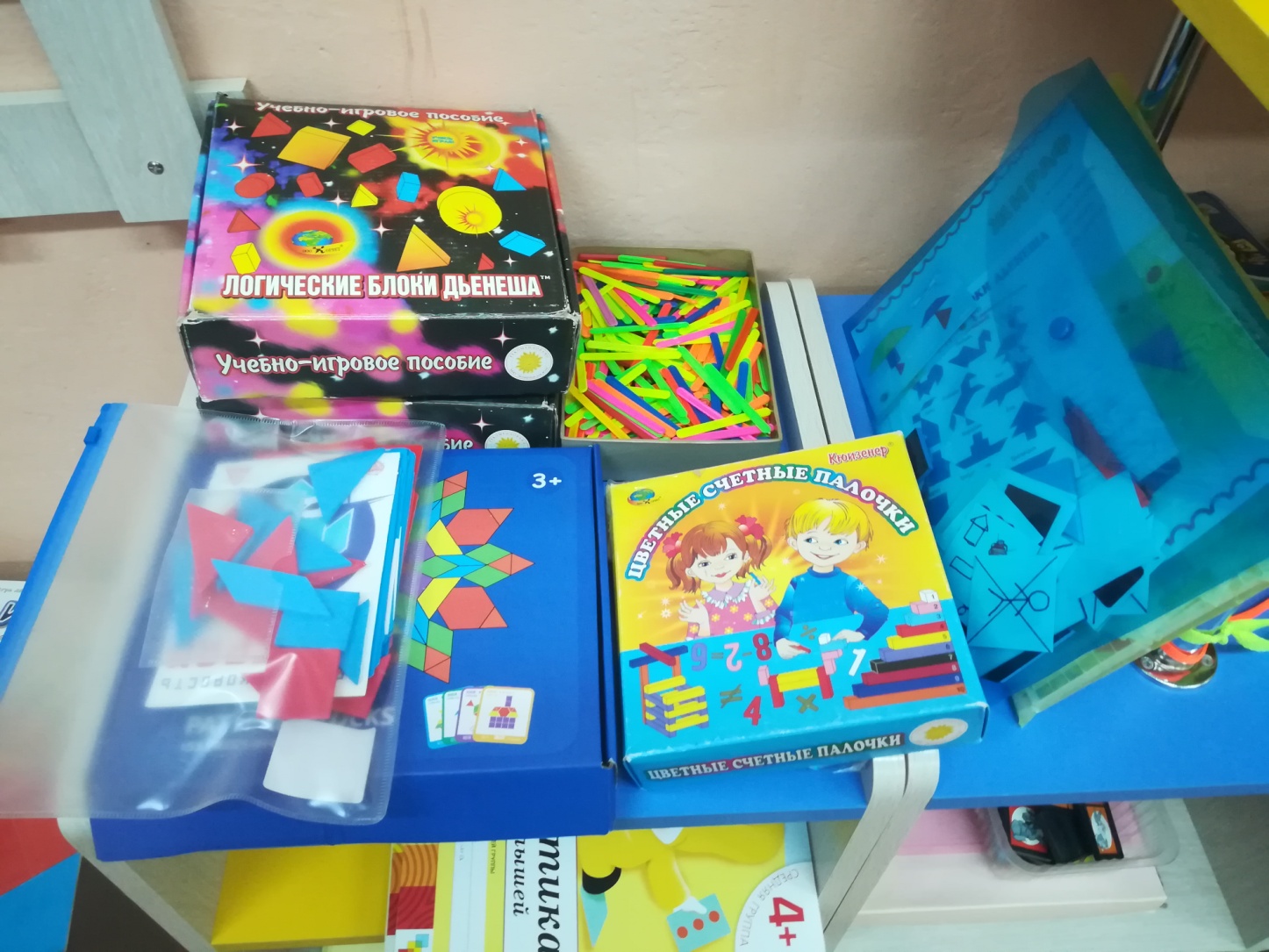 Содержание работы с детьми 
Блоки Дьенеша
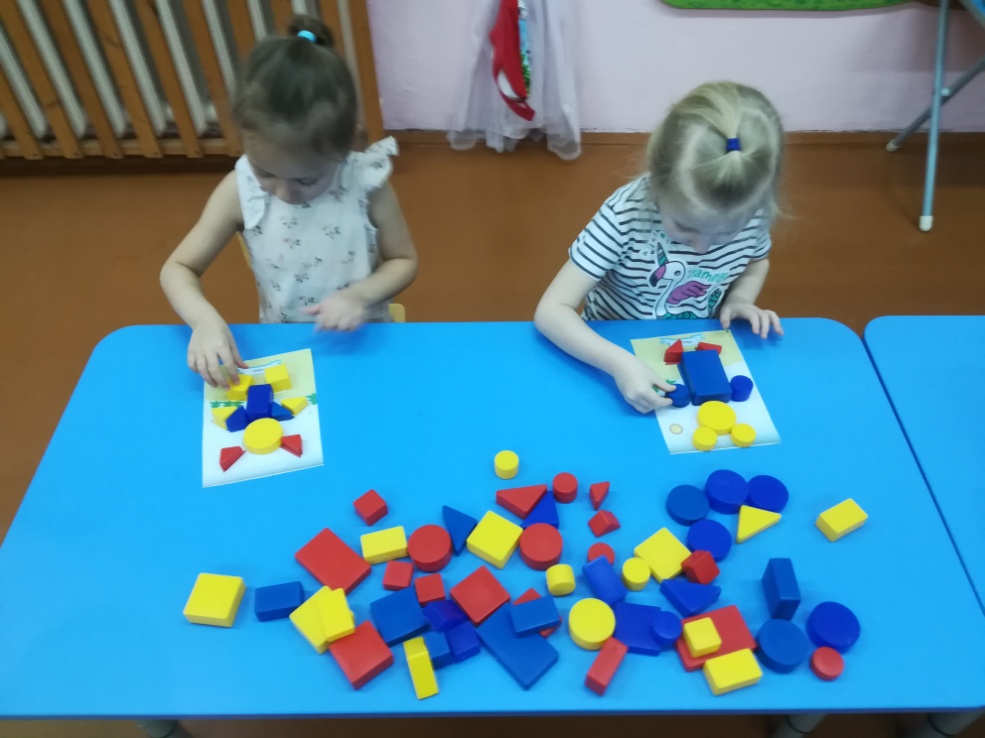 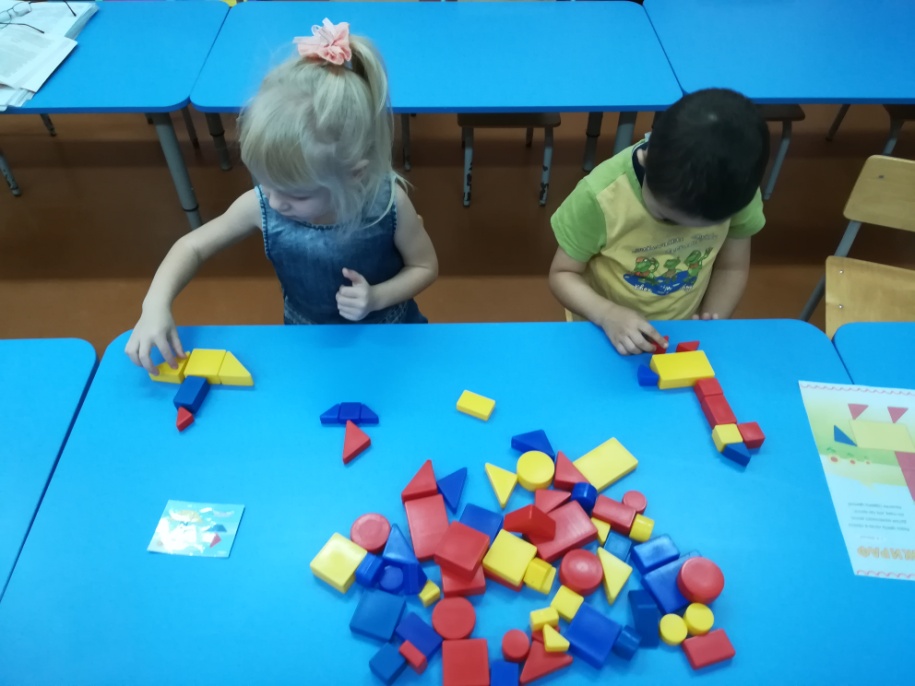 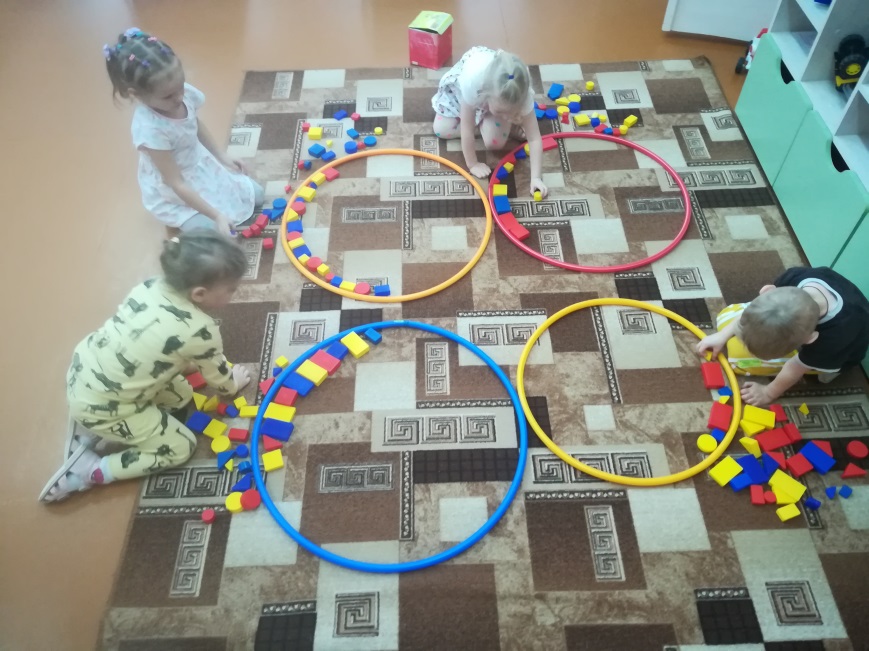 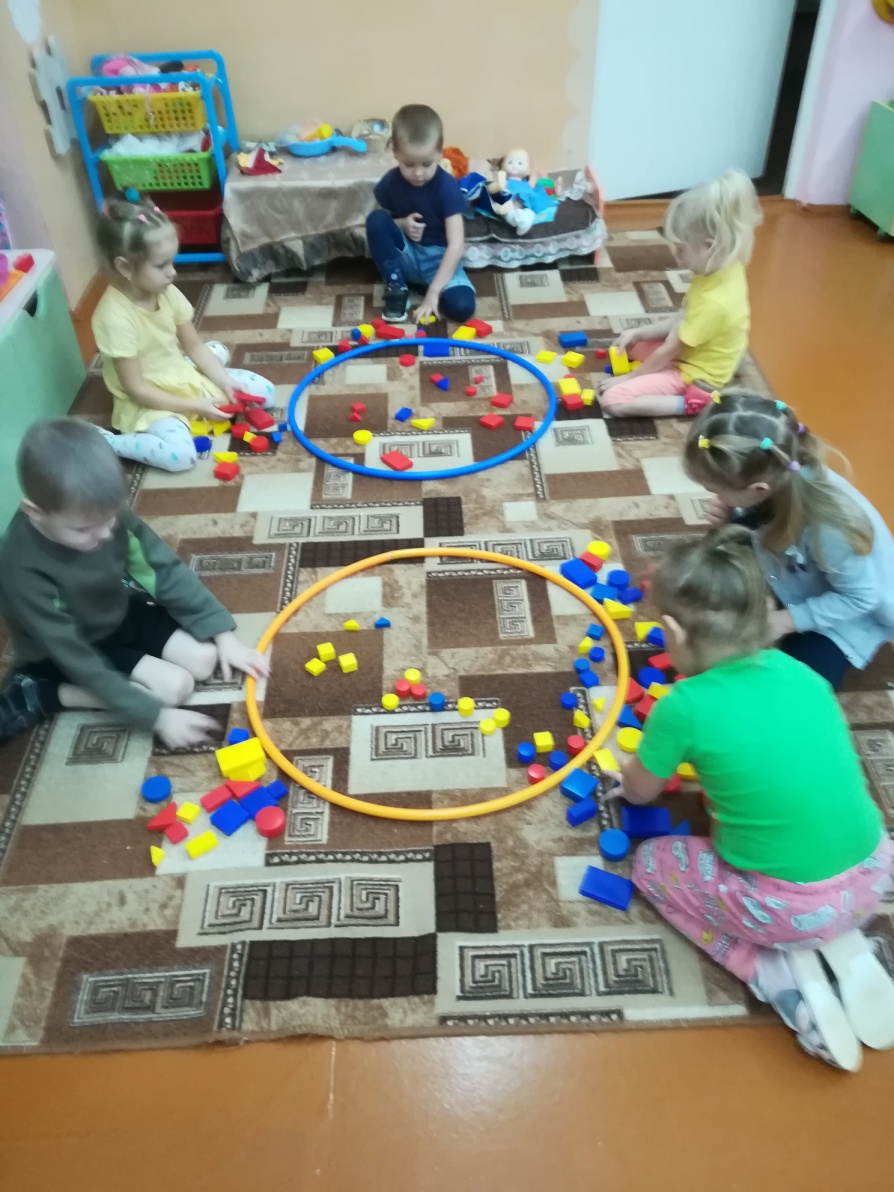 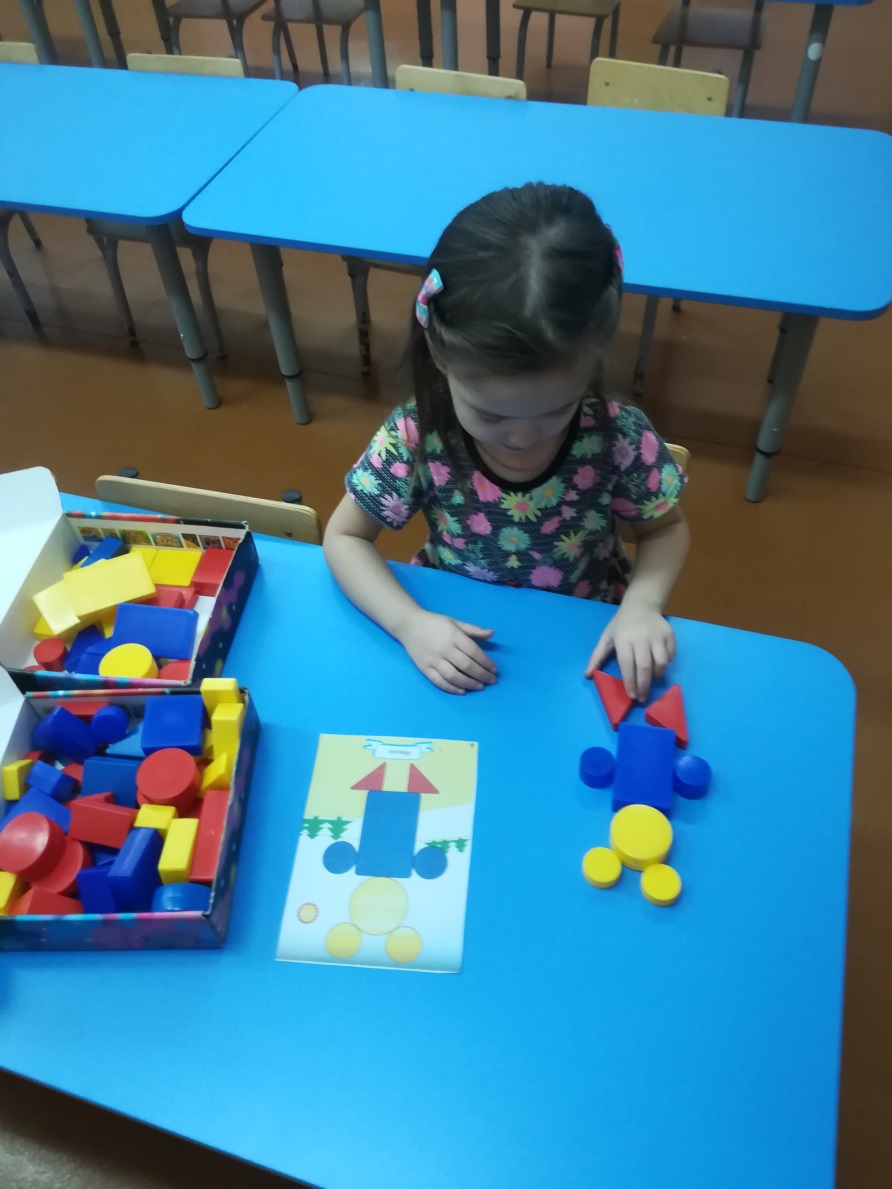 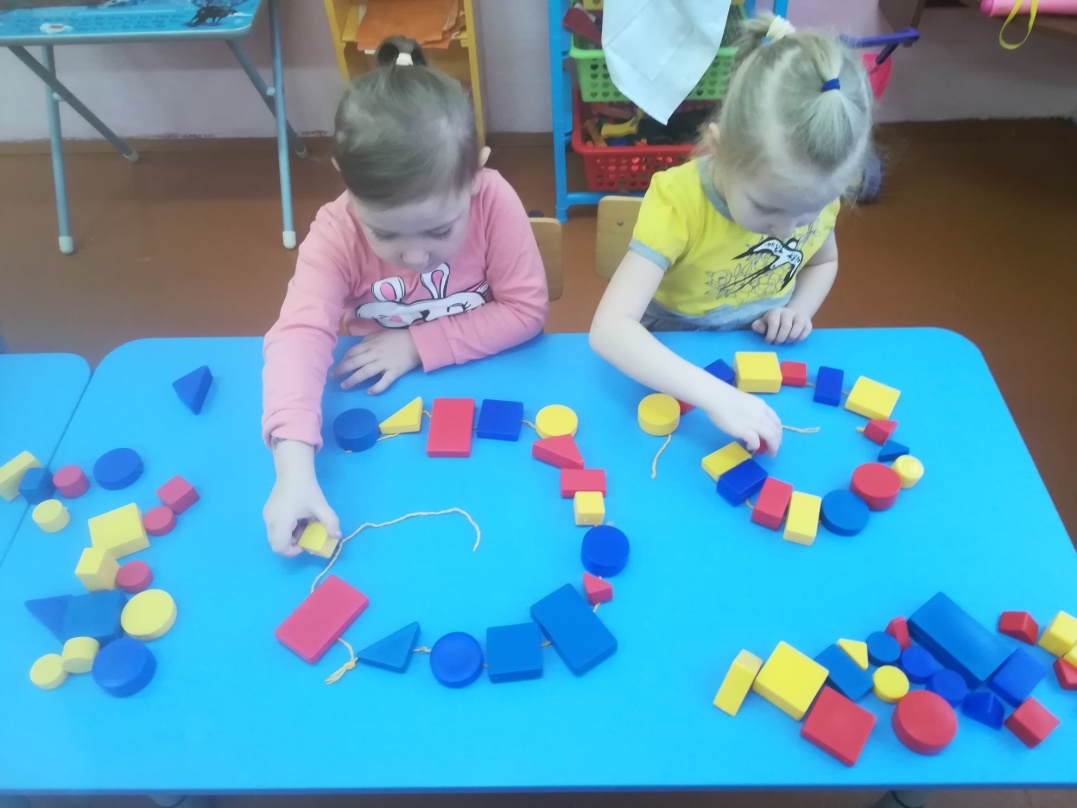 Палочки Кьюзинера
«Домик для друга»
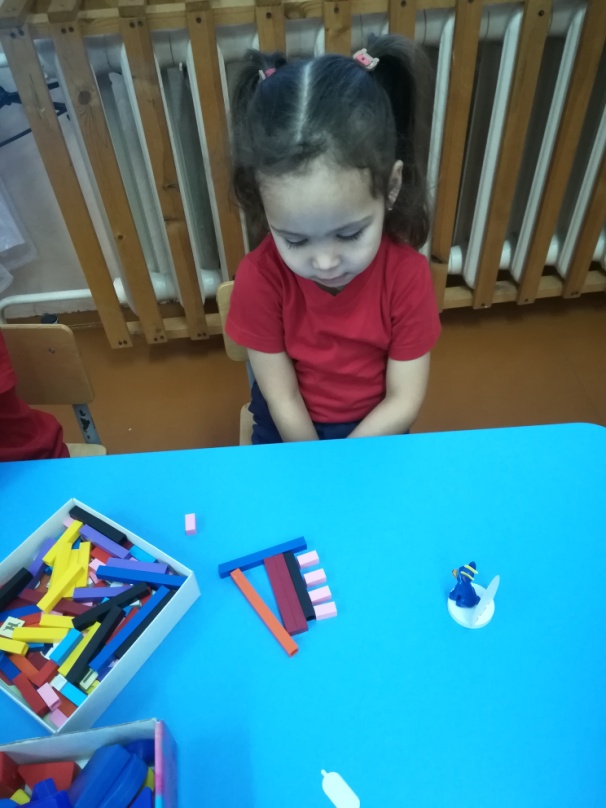 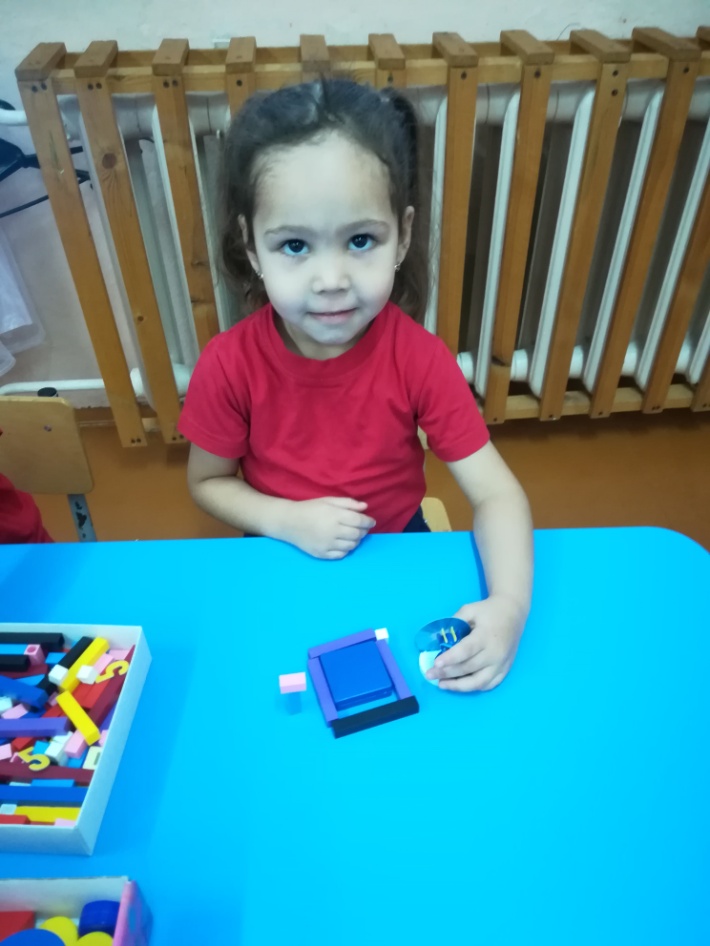 «Горка»
По замыслу
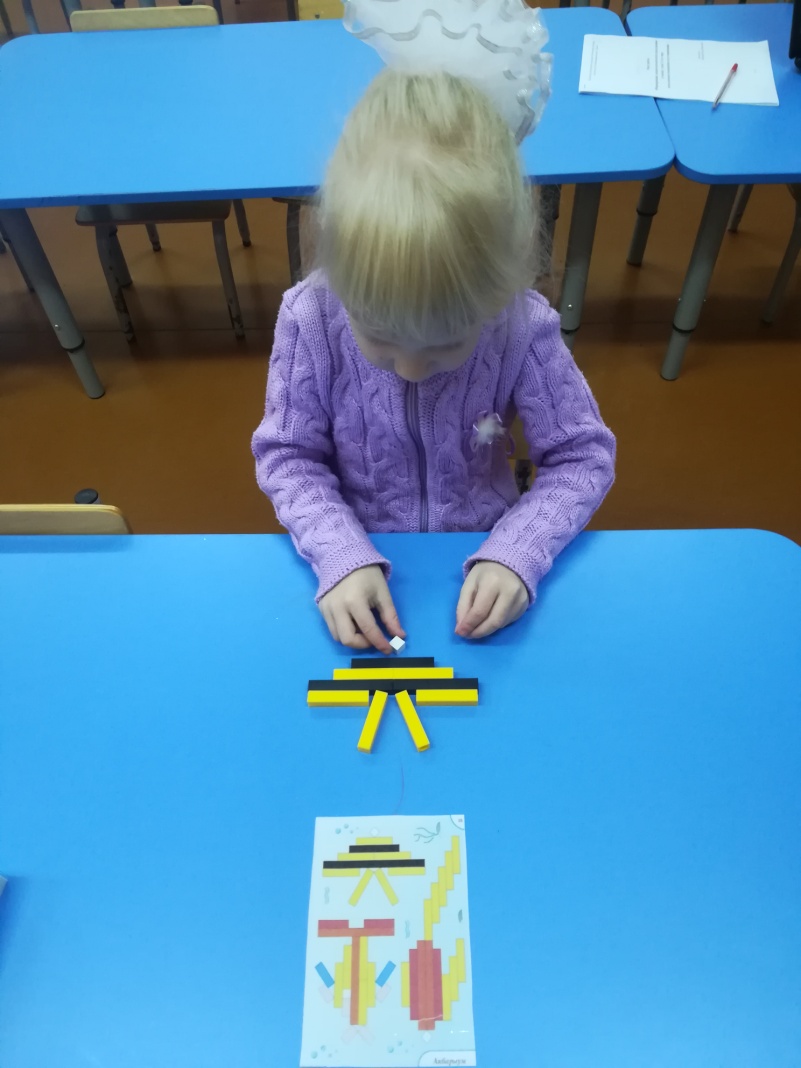 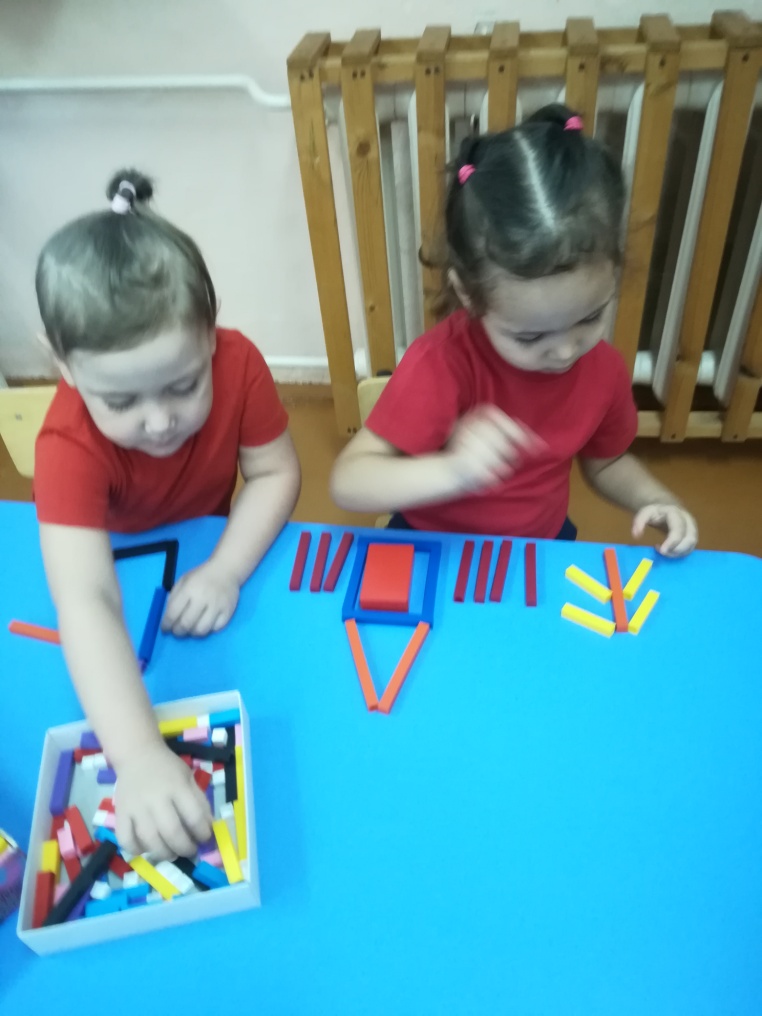 По образцу
«Выложи дорожку»
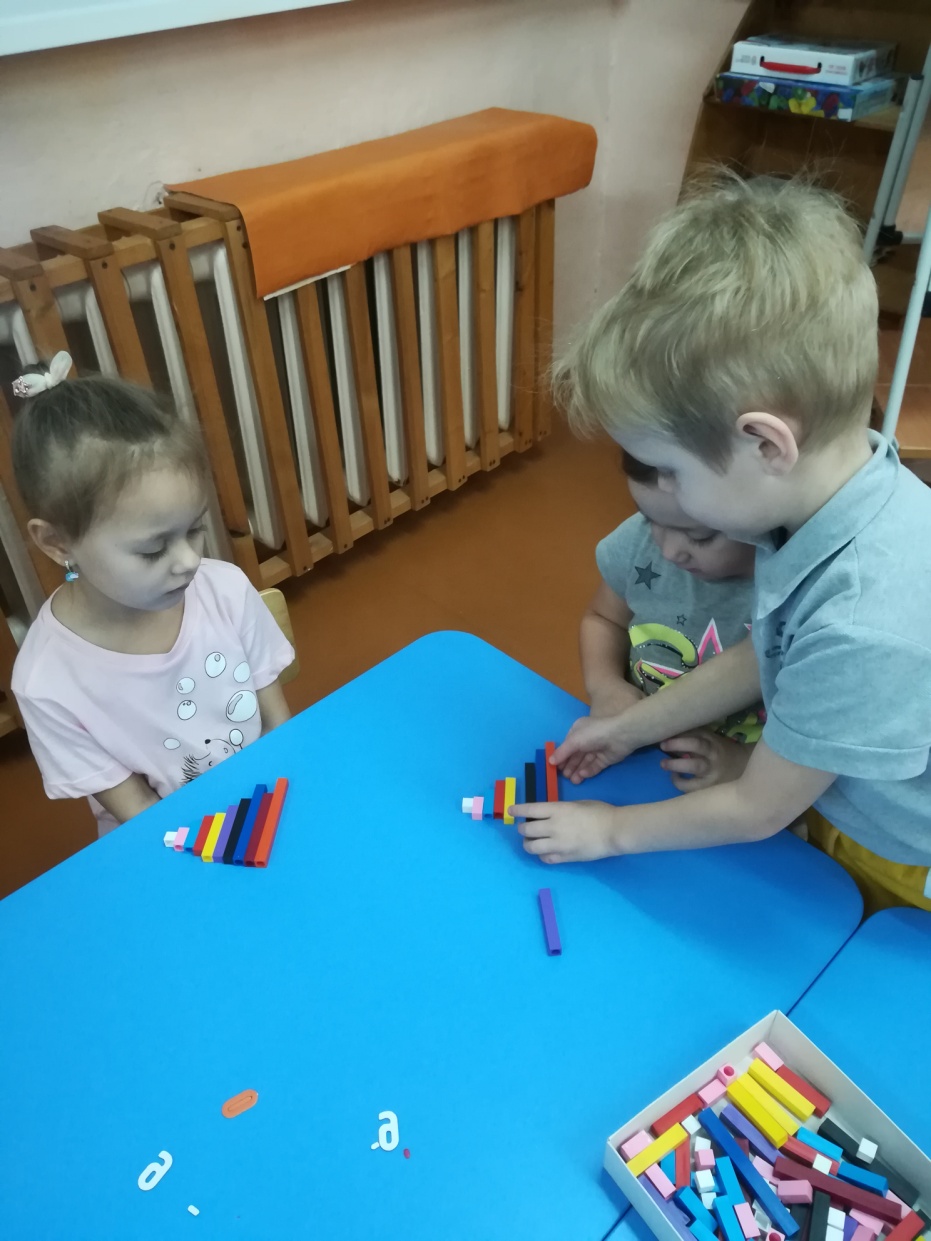 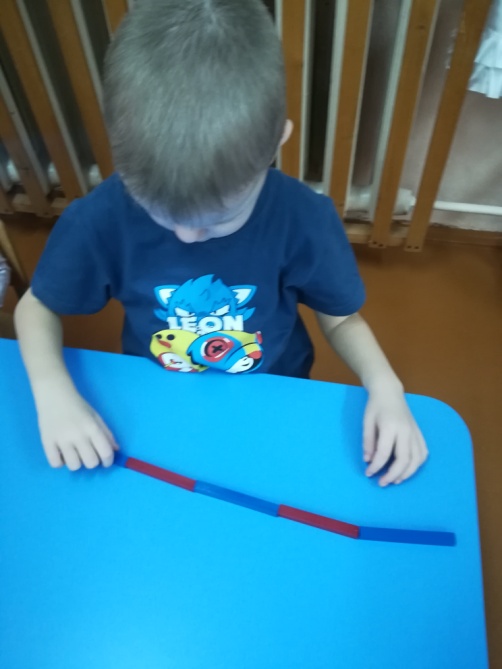 «Лесенка»
«Выложи по образцу»
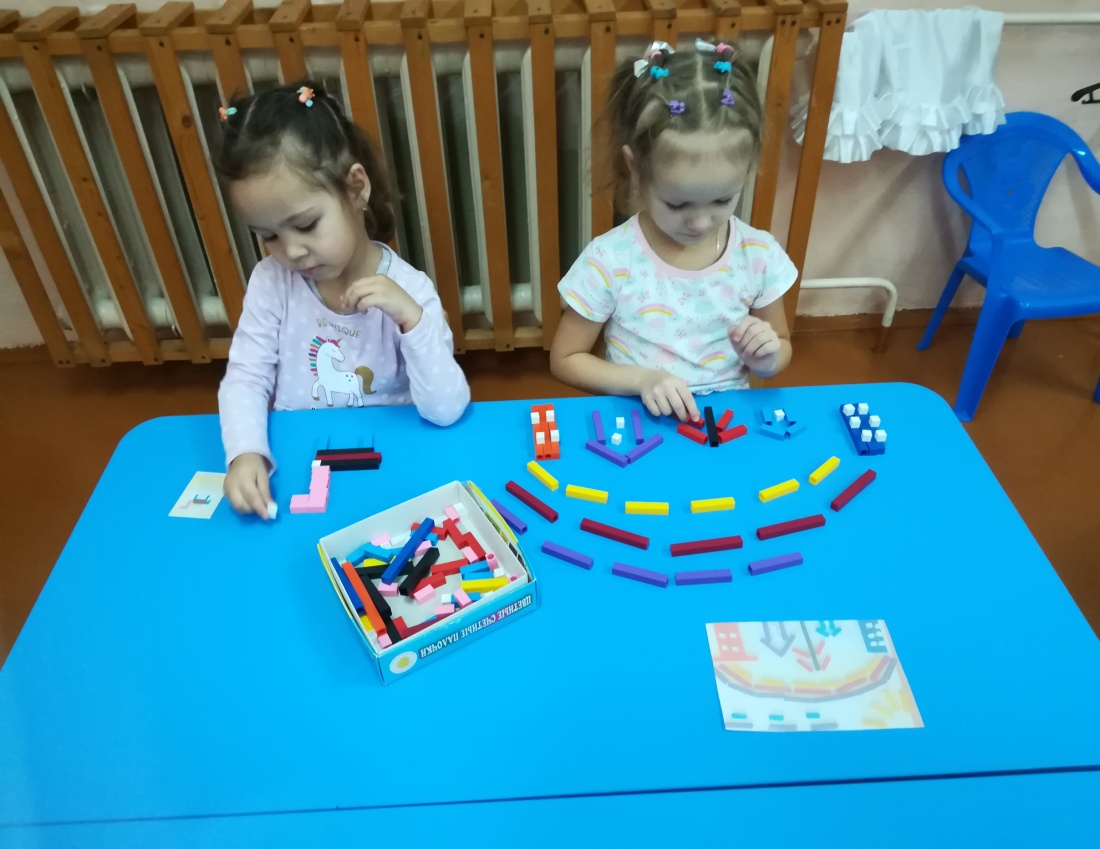 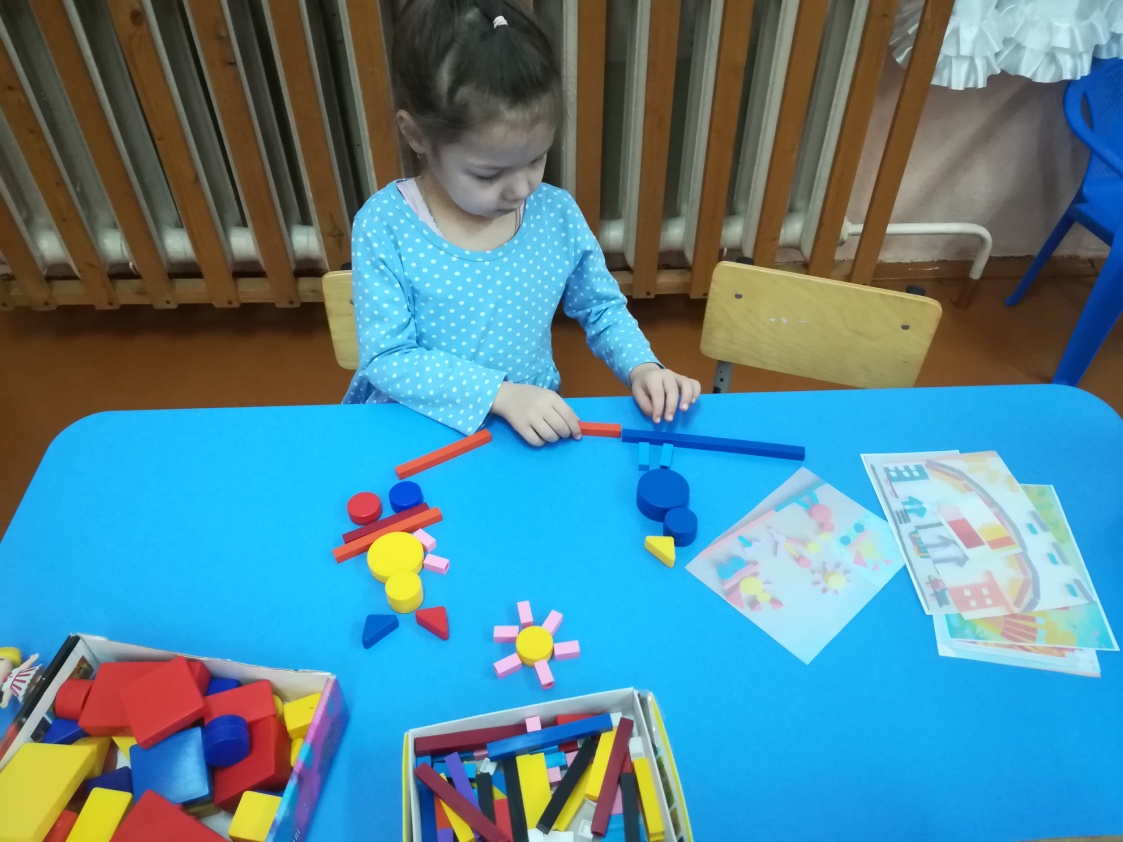 Счетные палочки
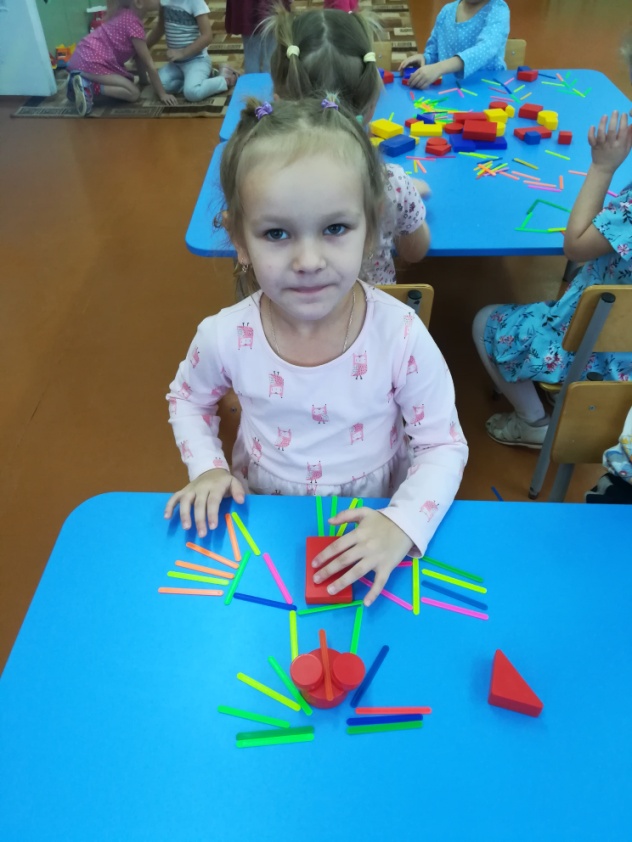 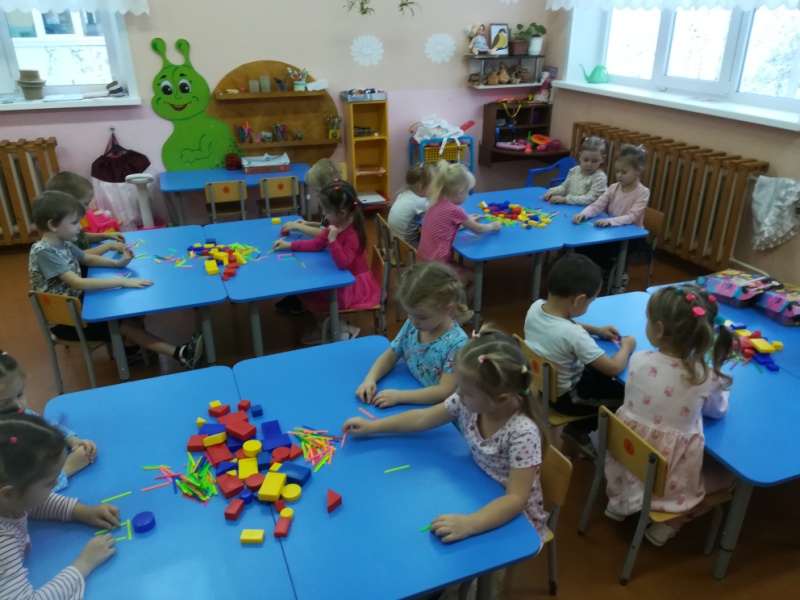 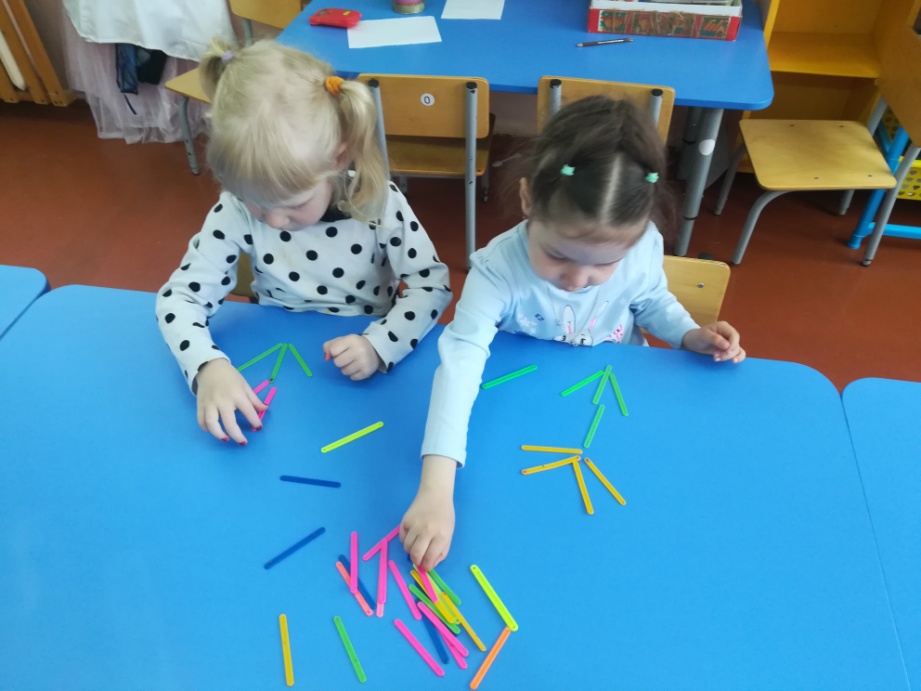 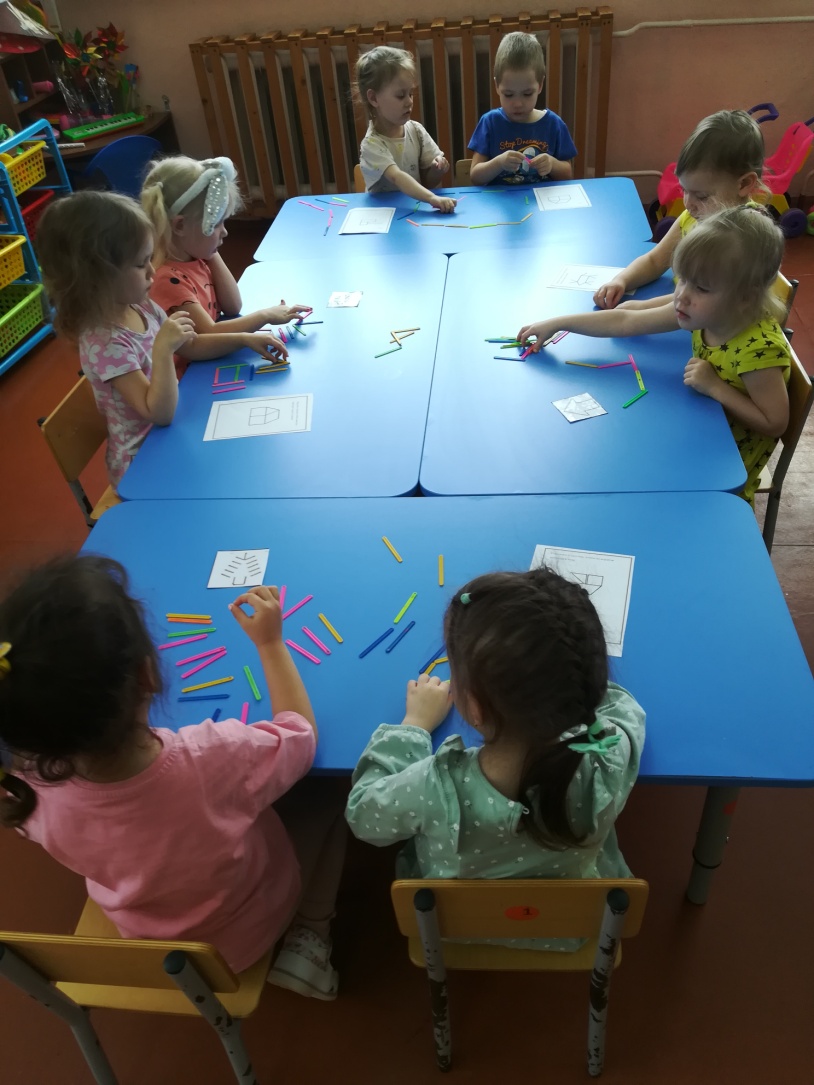 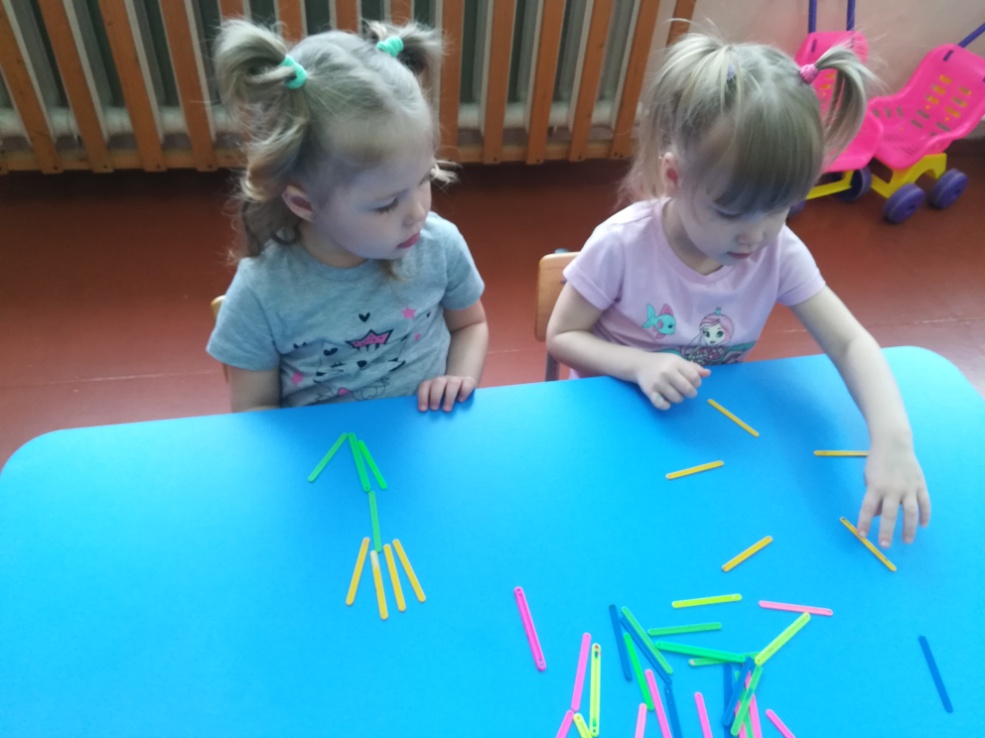 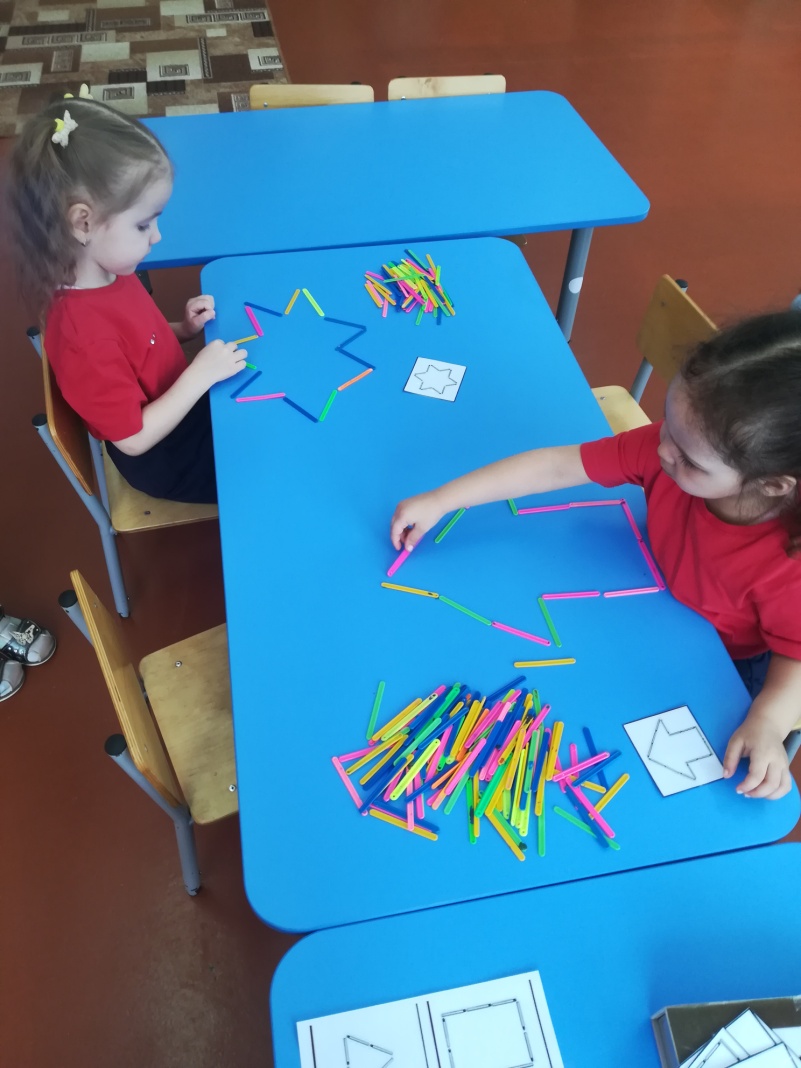 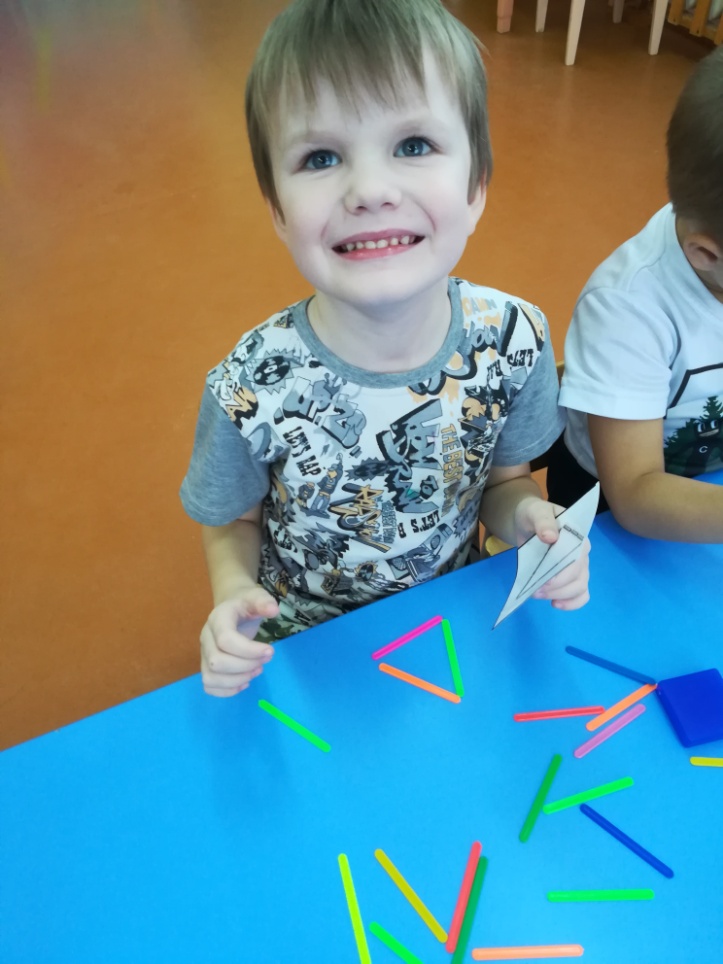 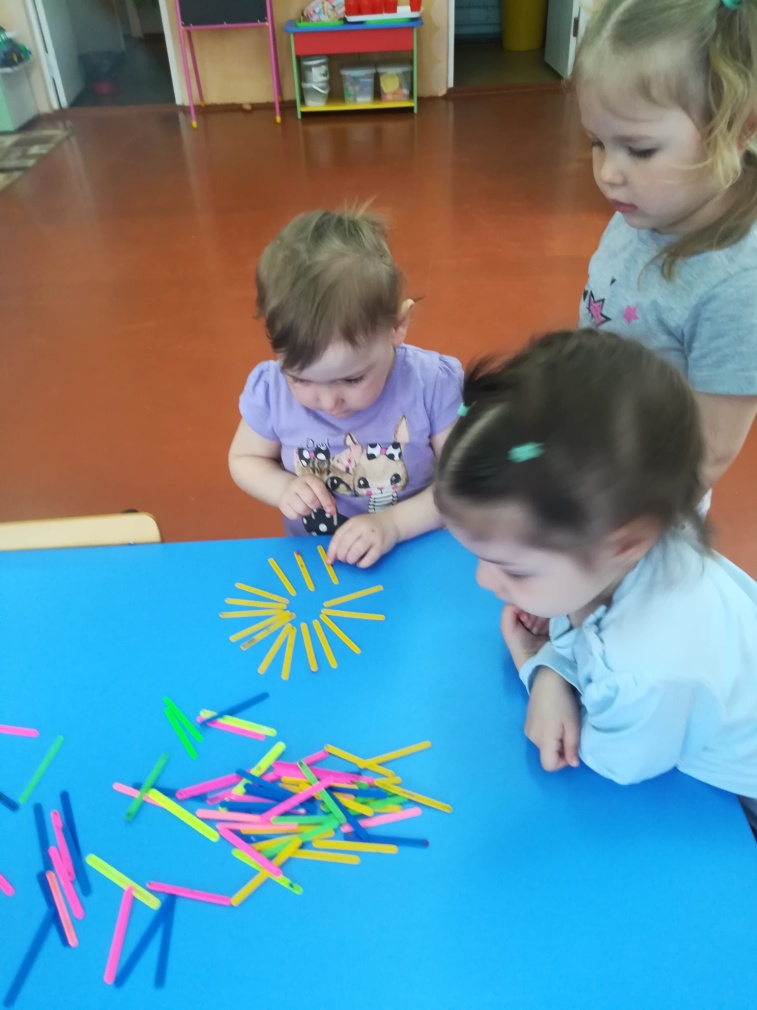 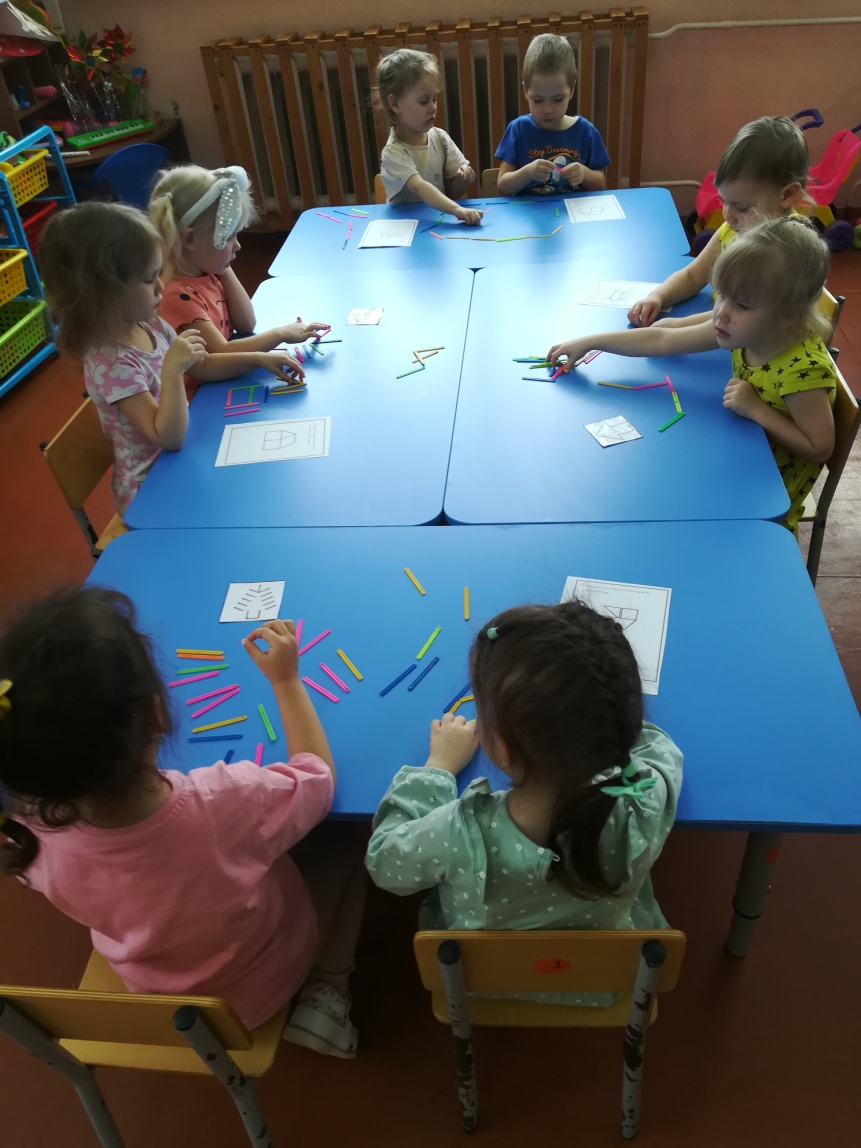 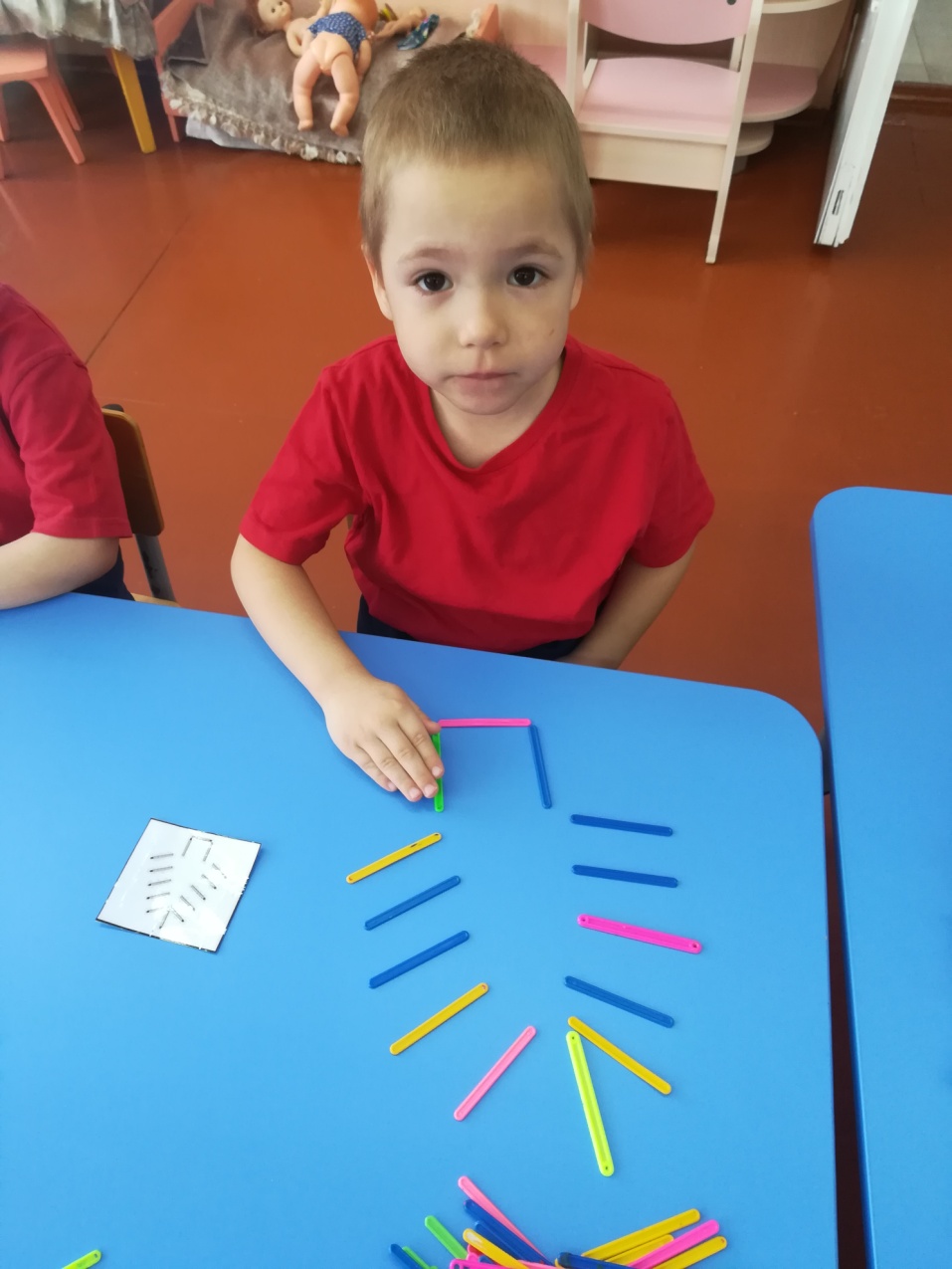 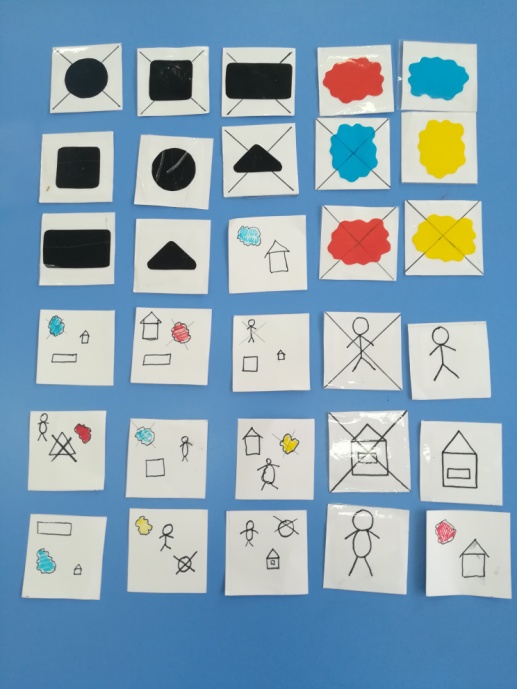 4 - 5 лет
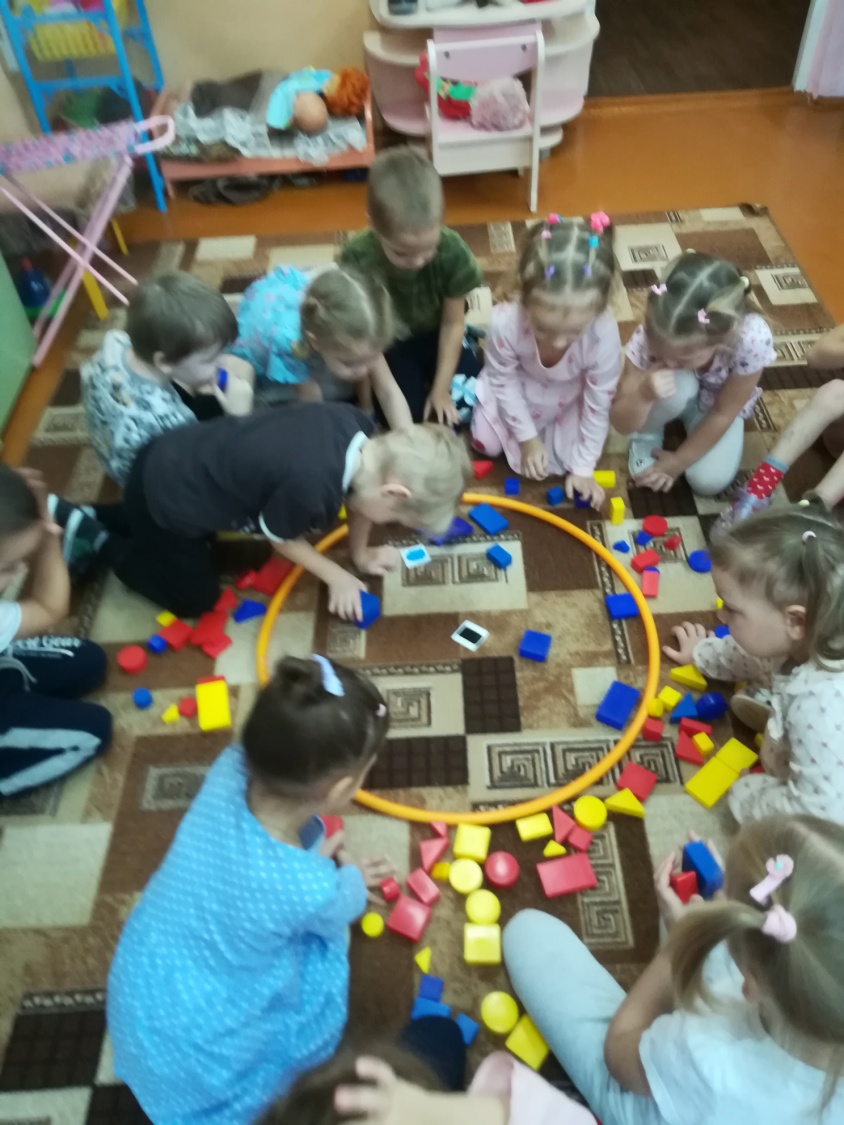 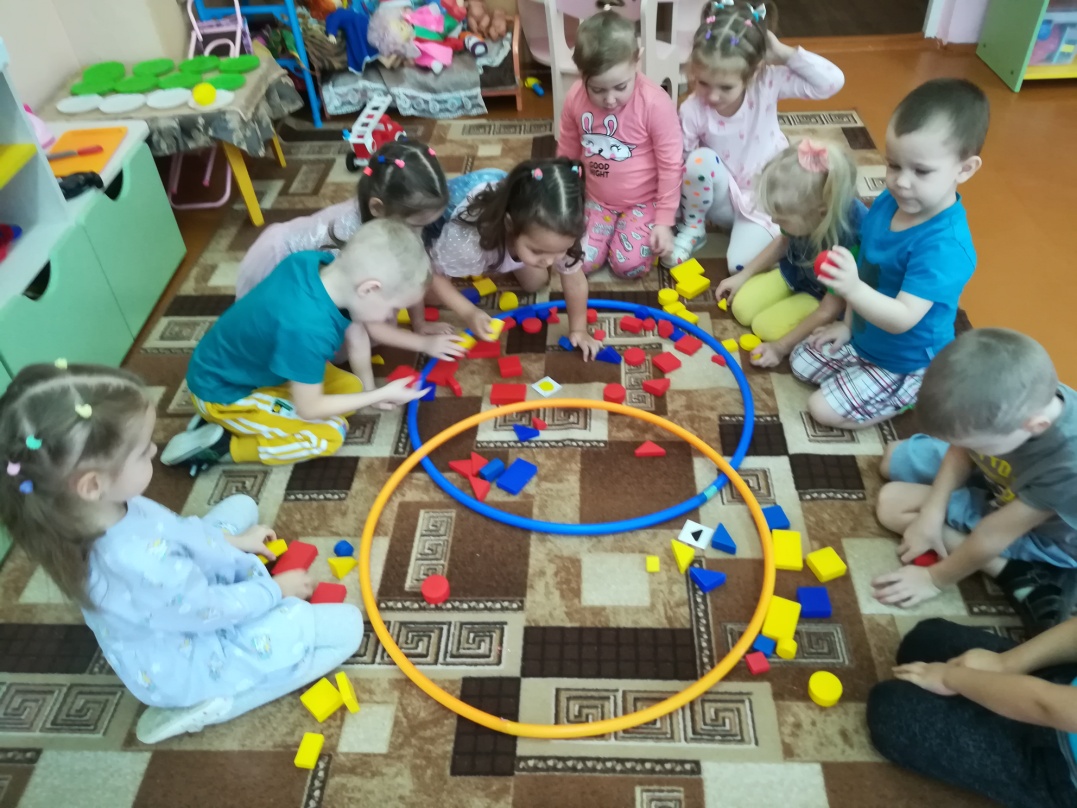 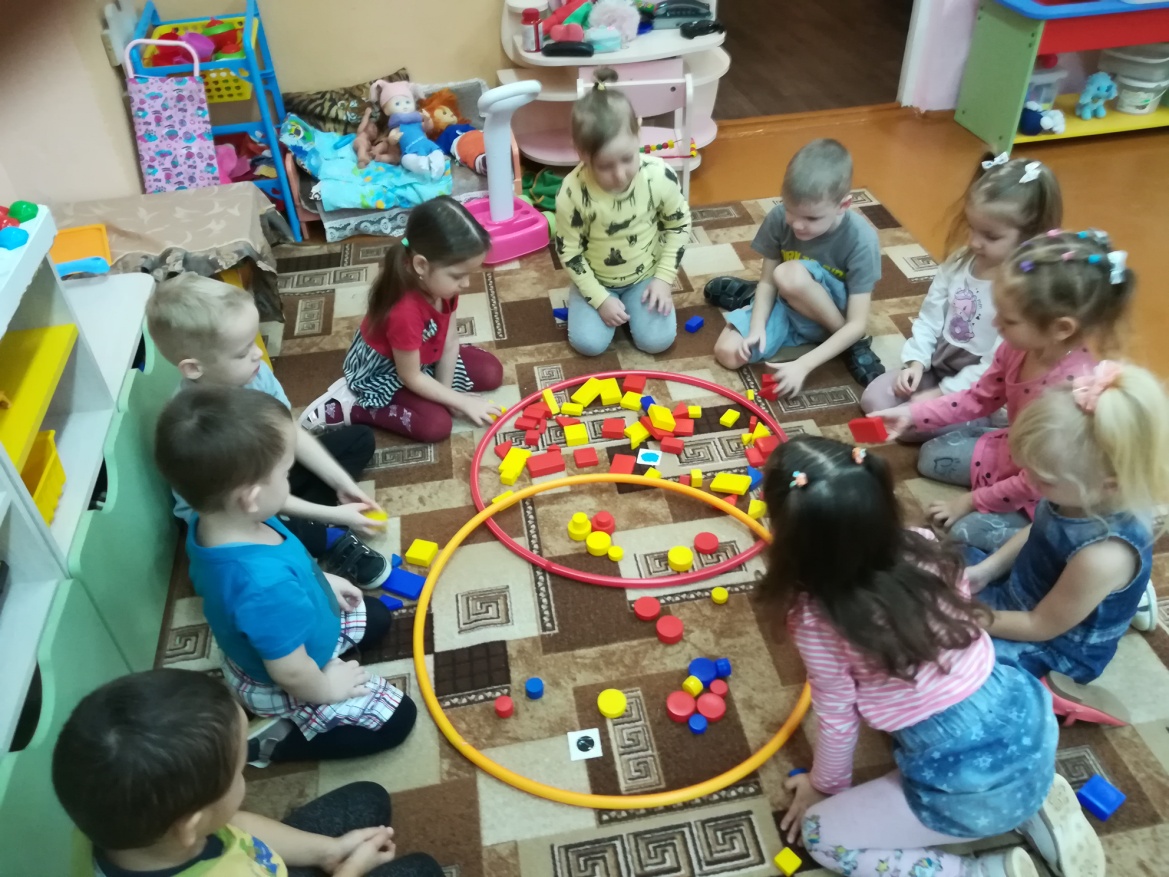 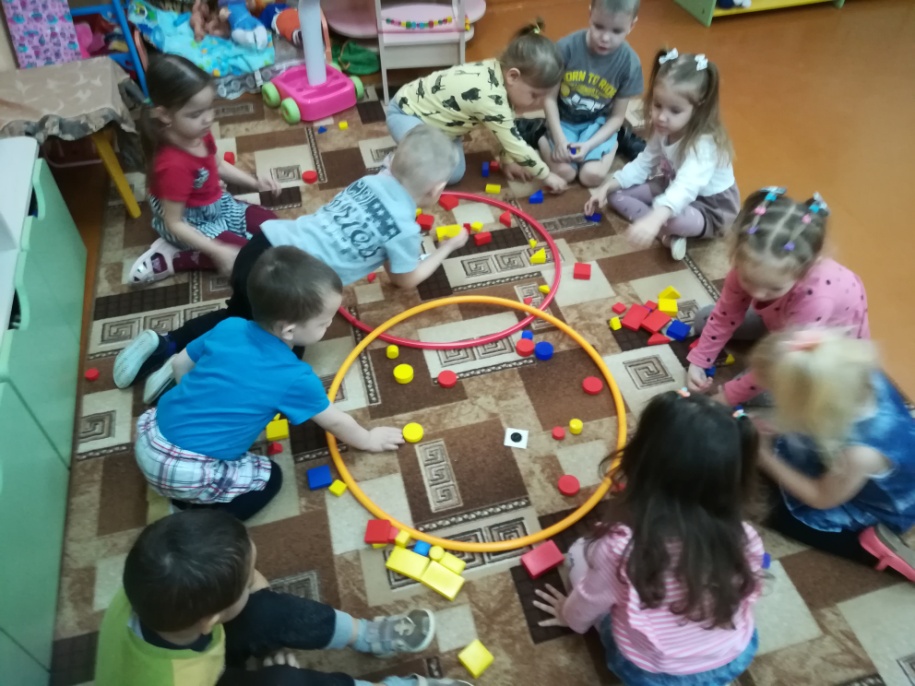 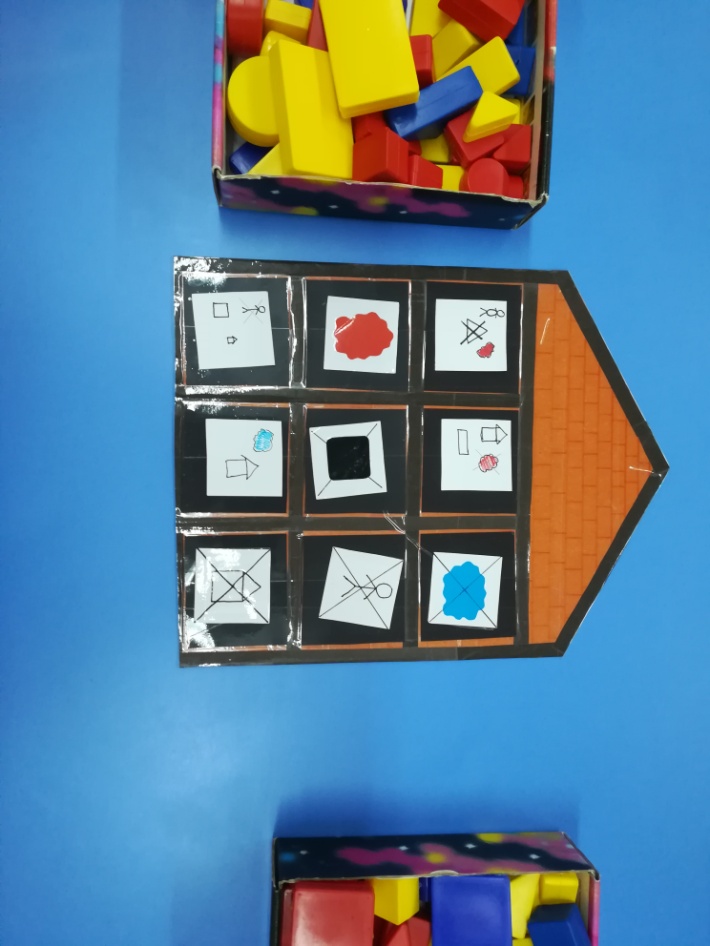 «Посели жильцов в квартиру»
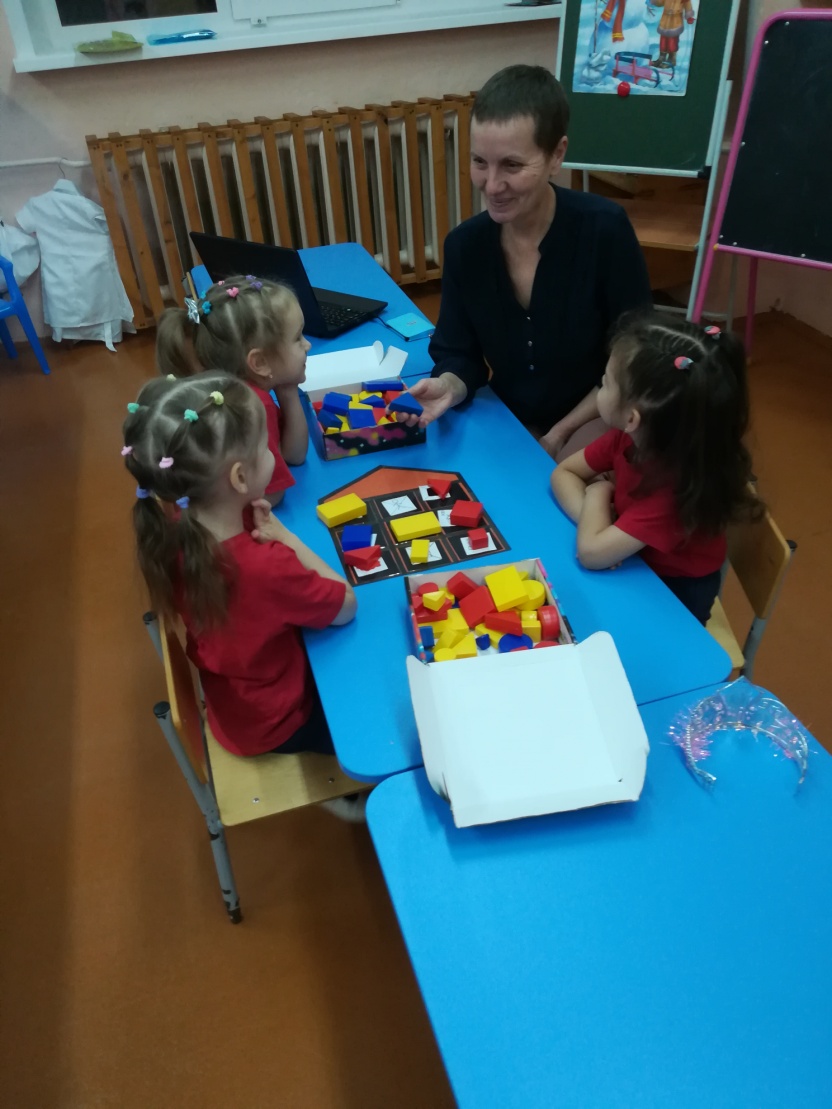 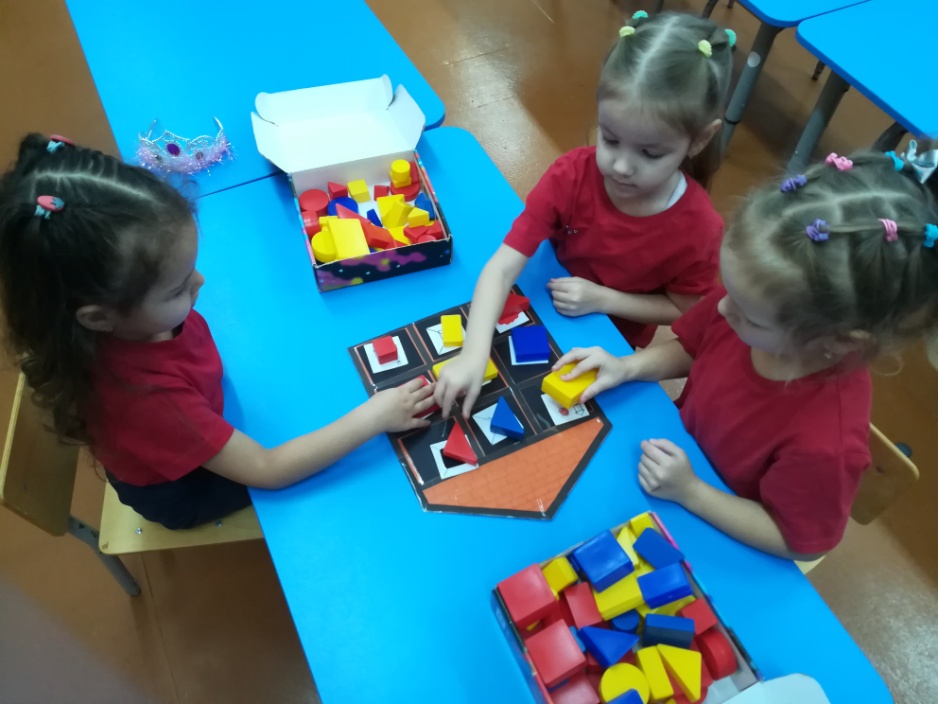 «Построй мост»
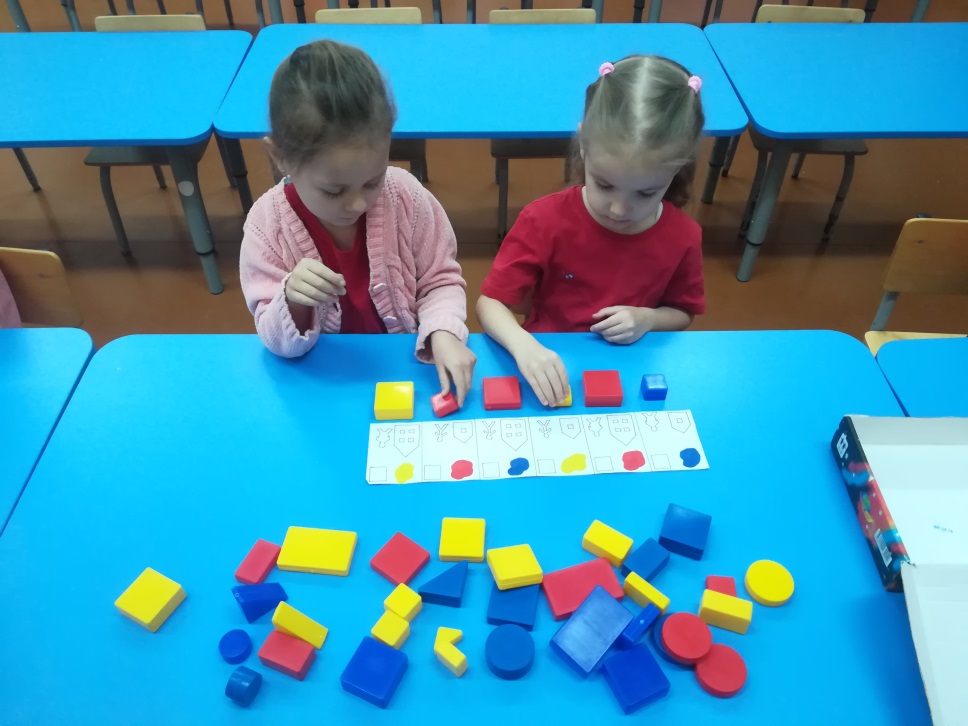 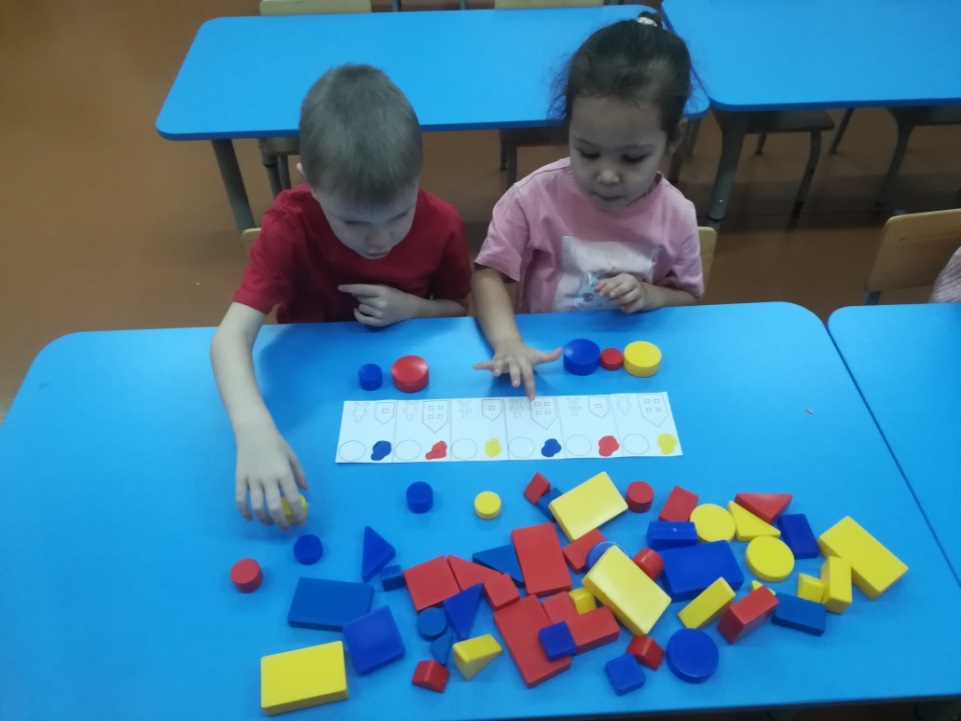 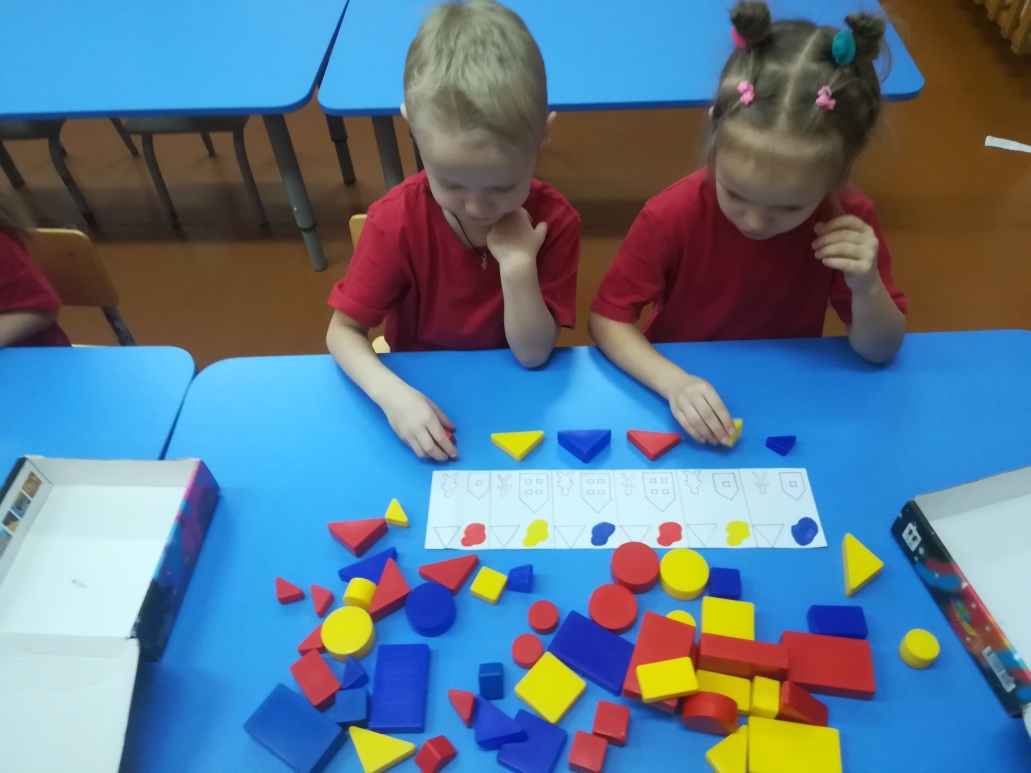 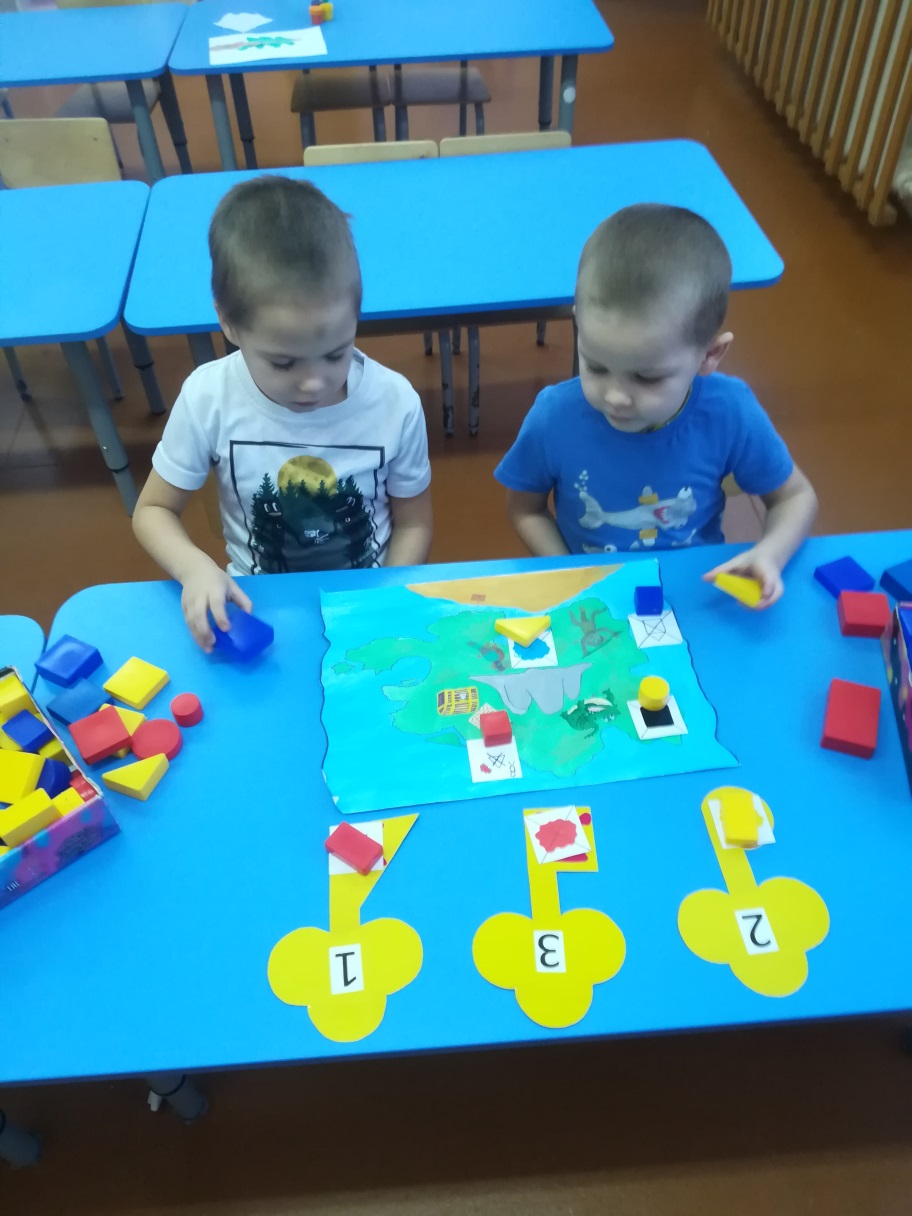 «У солнышка в гостях»
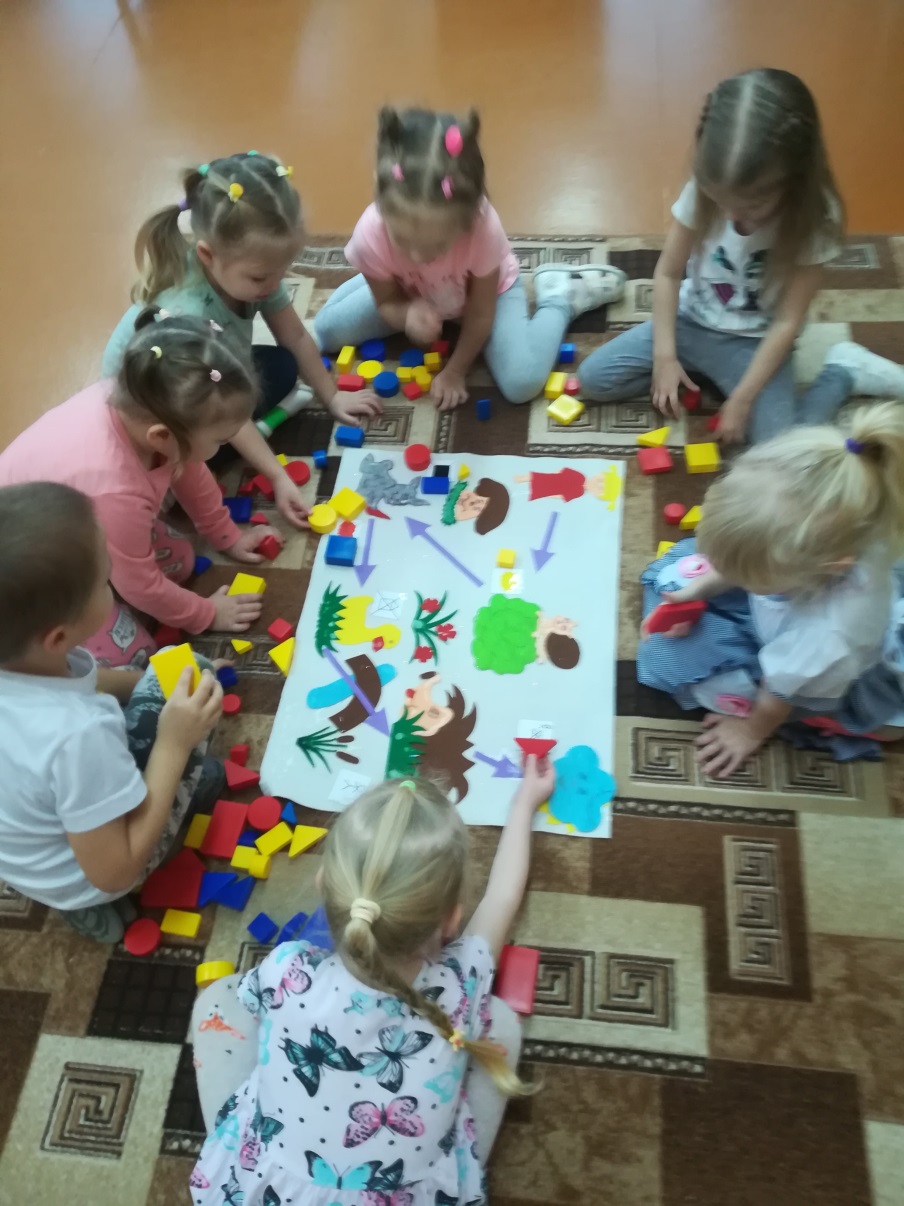 «В поисках клада»
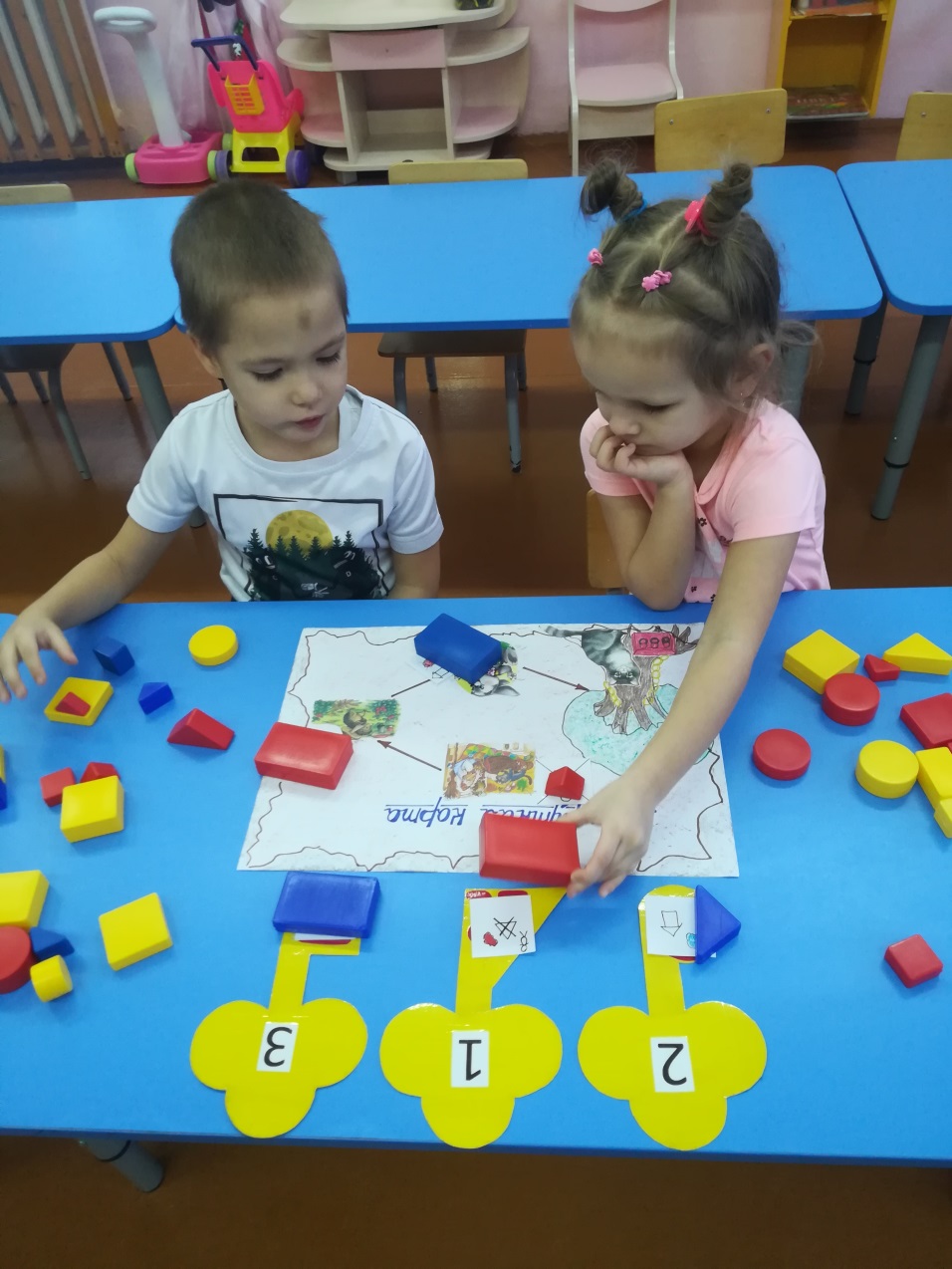 «Помоги зайчику попасть в дом»
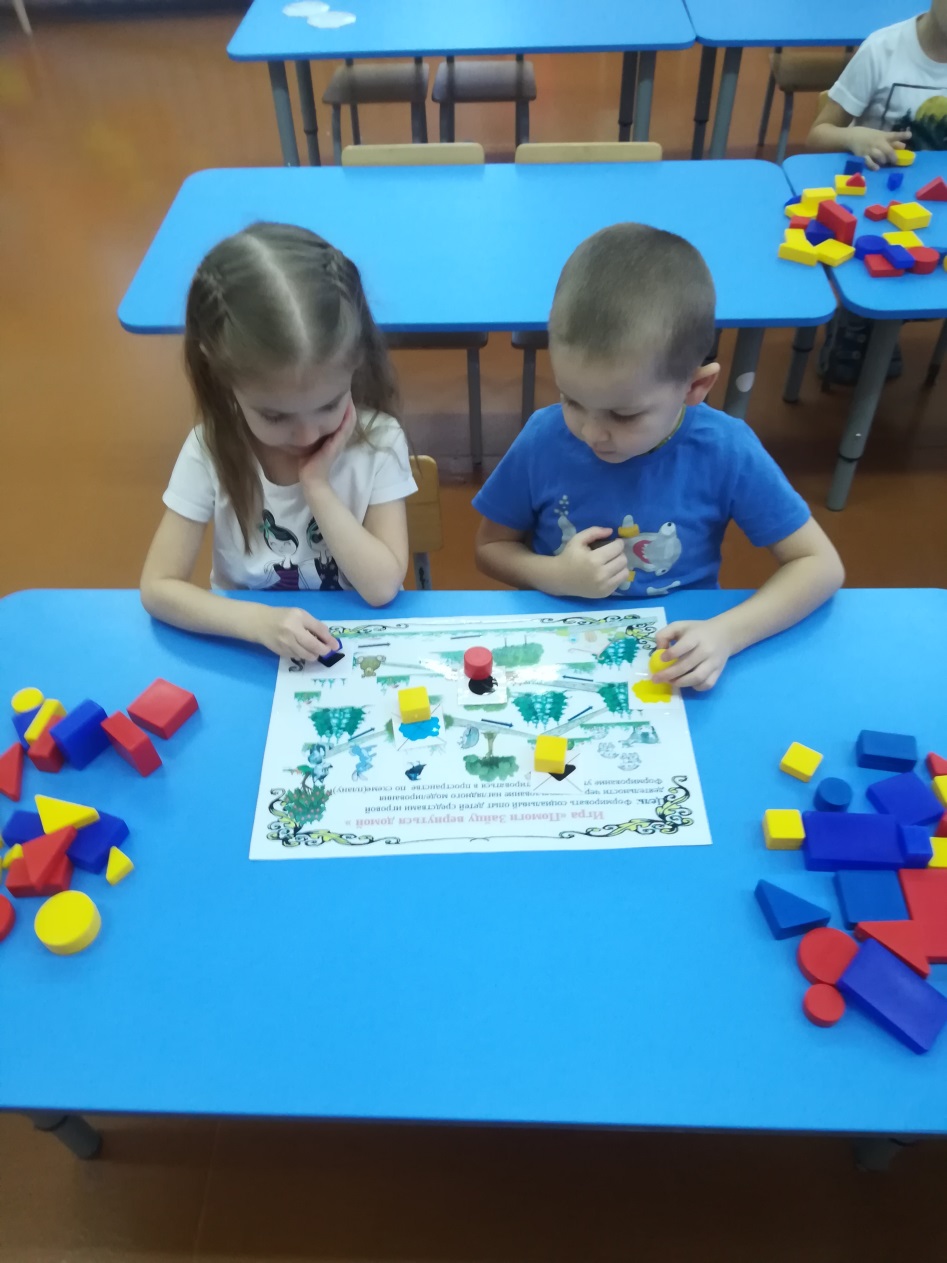 «Найди лучики»
Палочки Кьюзинера по образцу
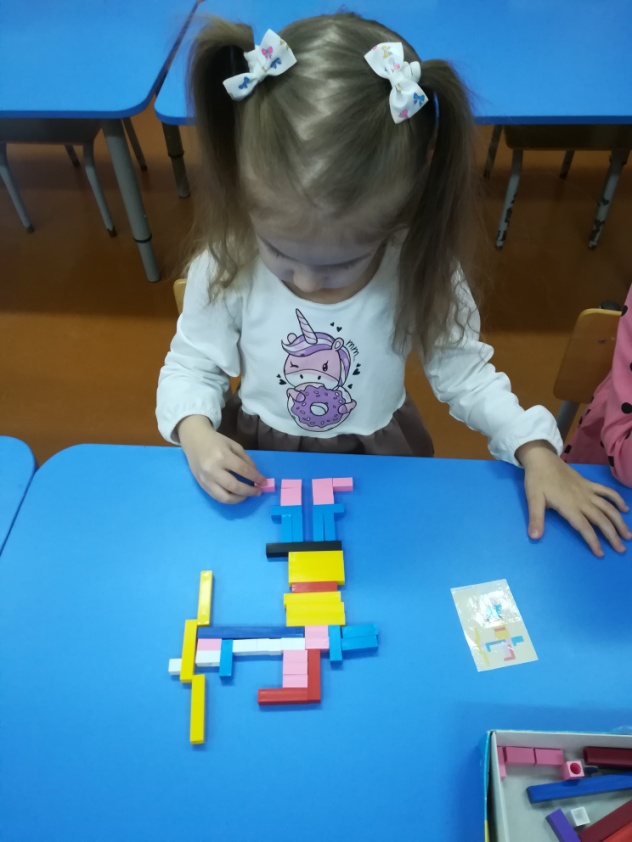 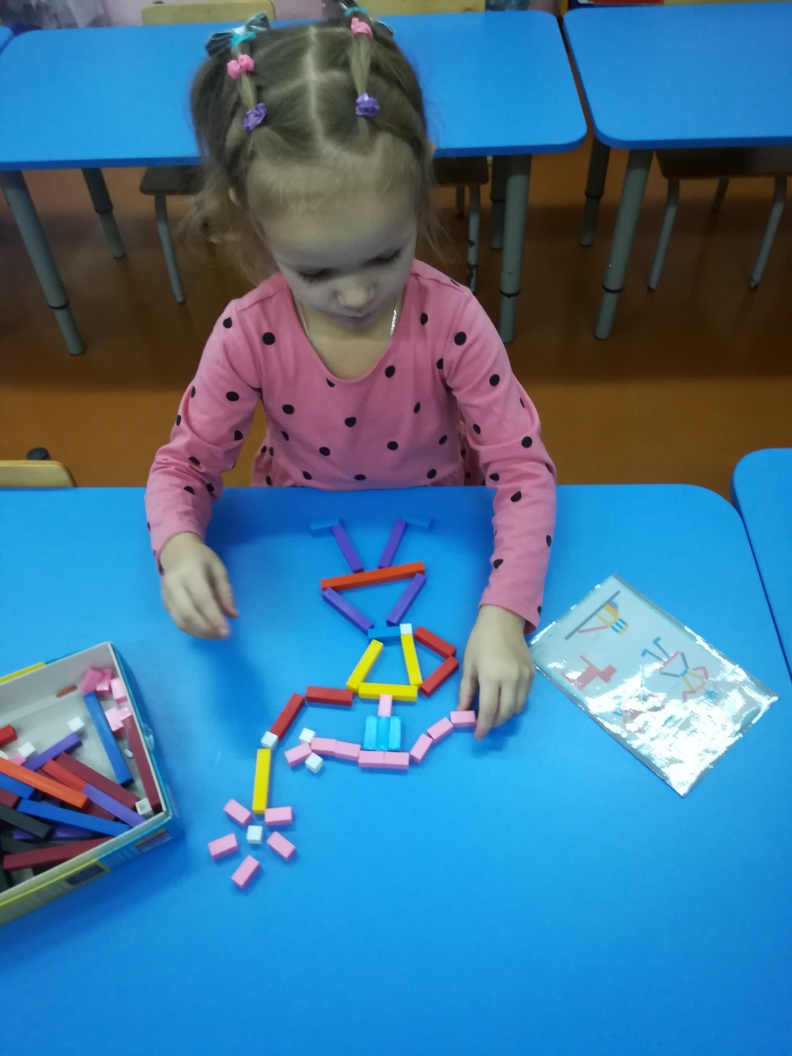 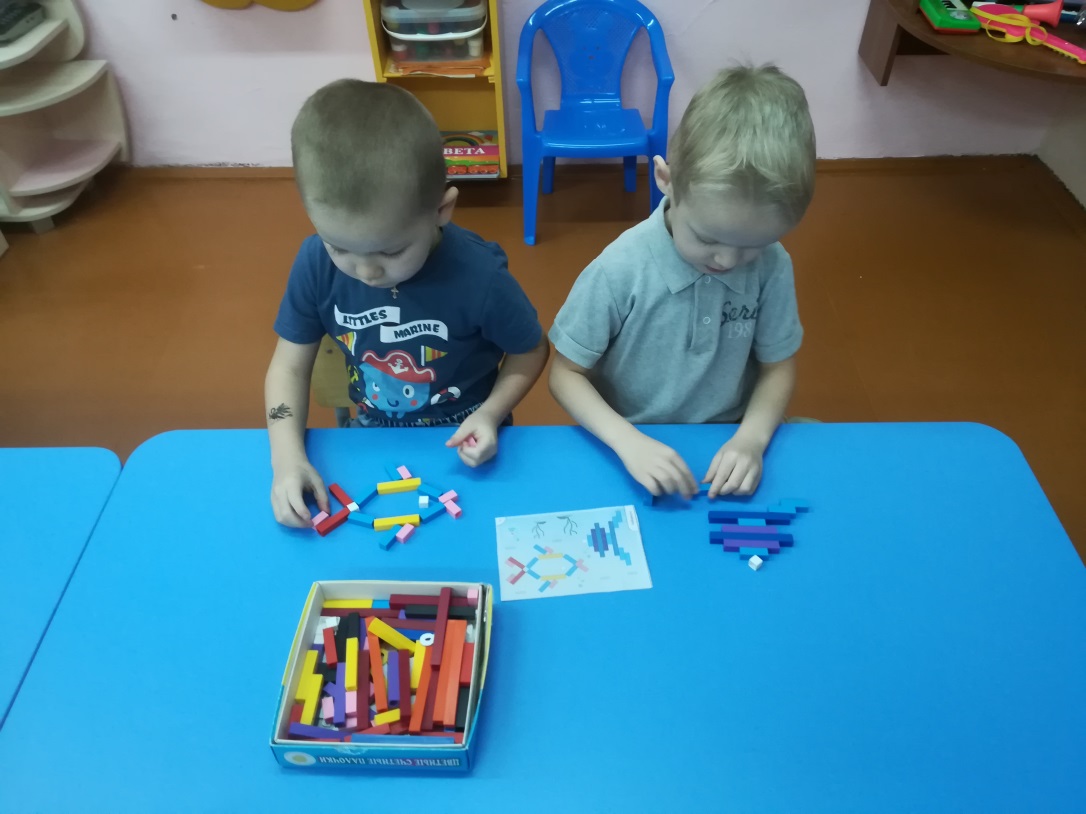 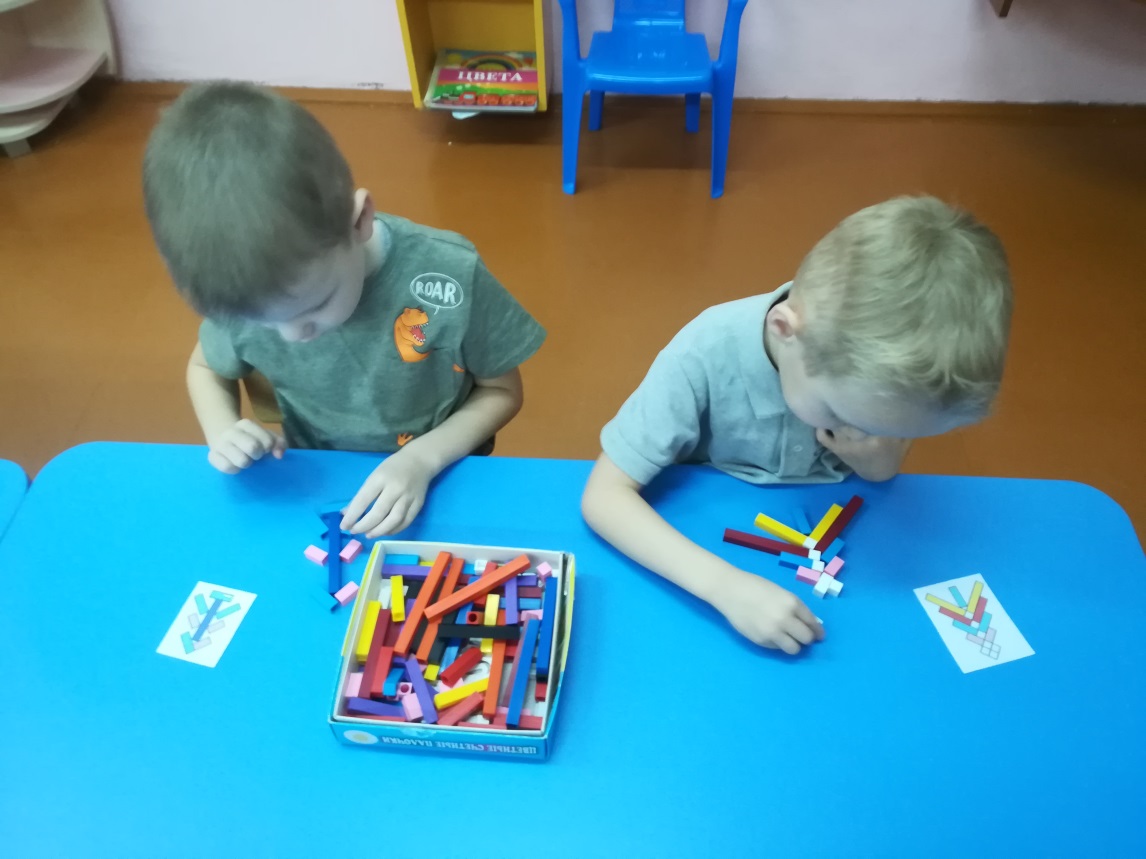 По образцу
По замыслу
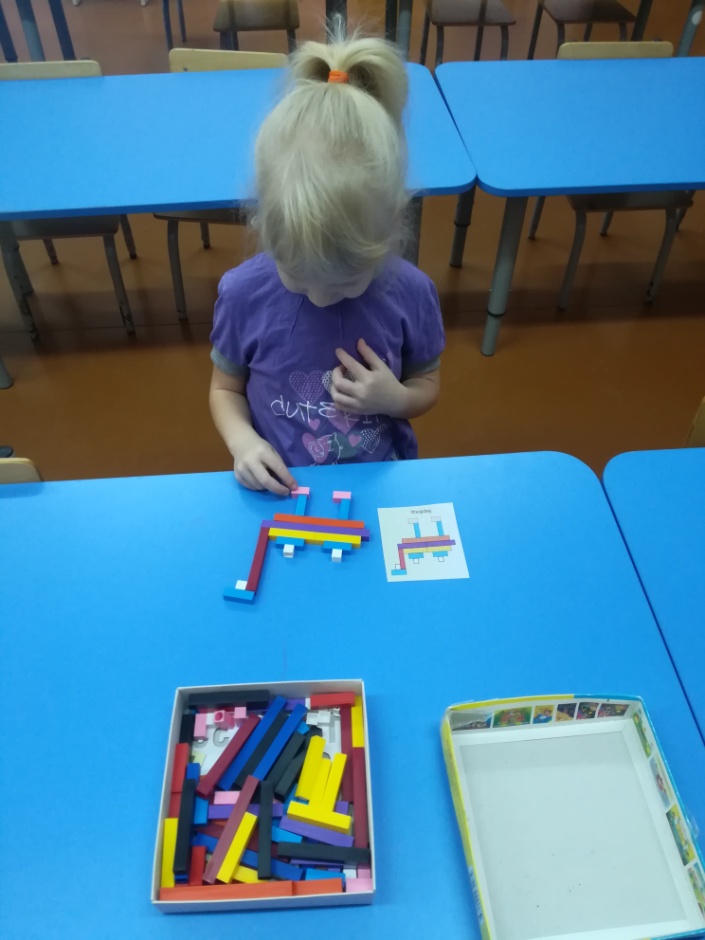 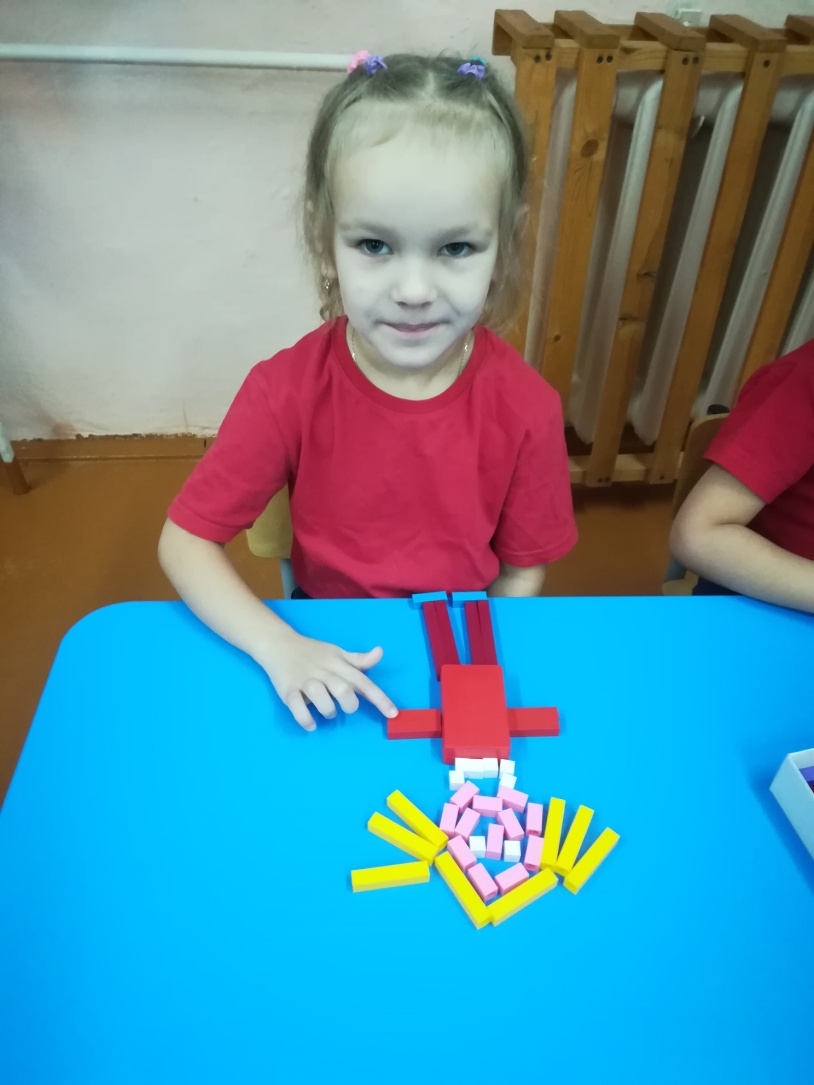 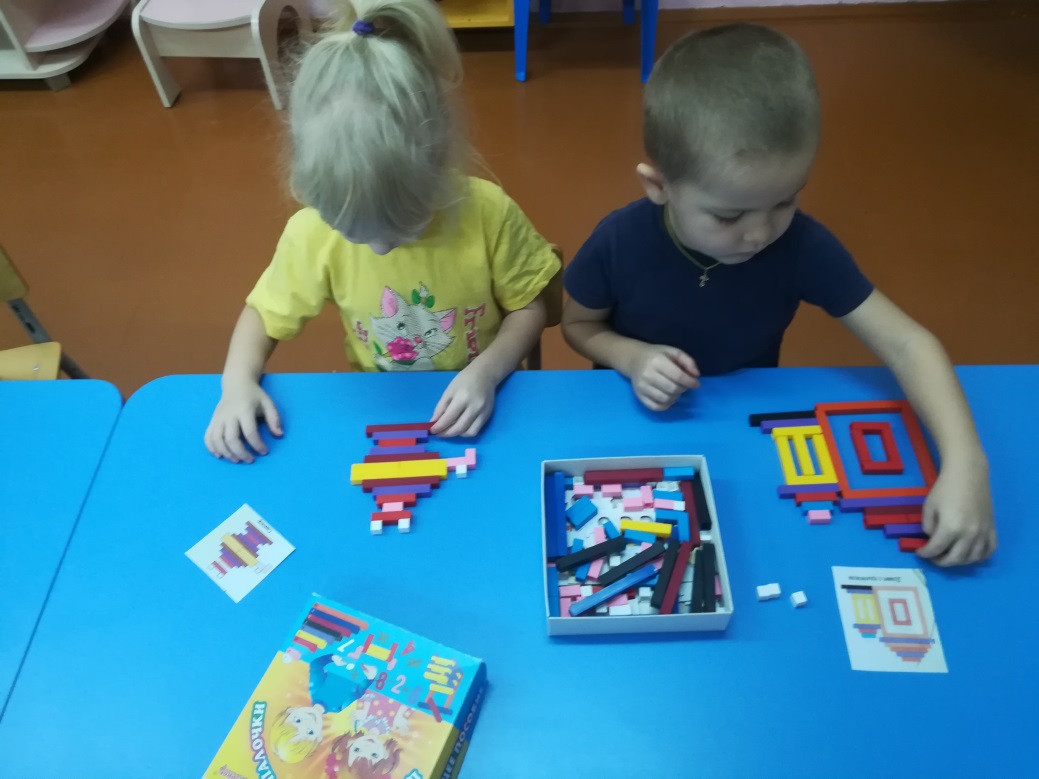 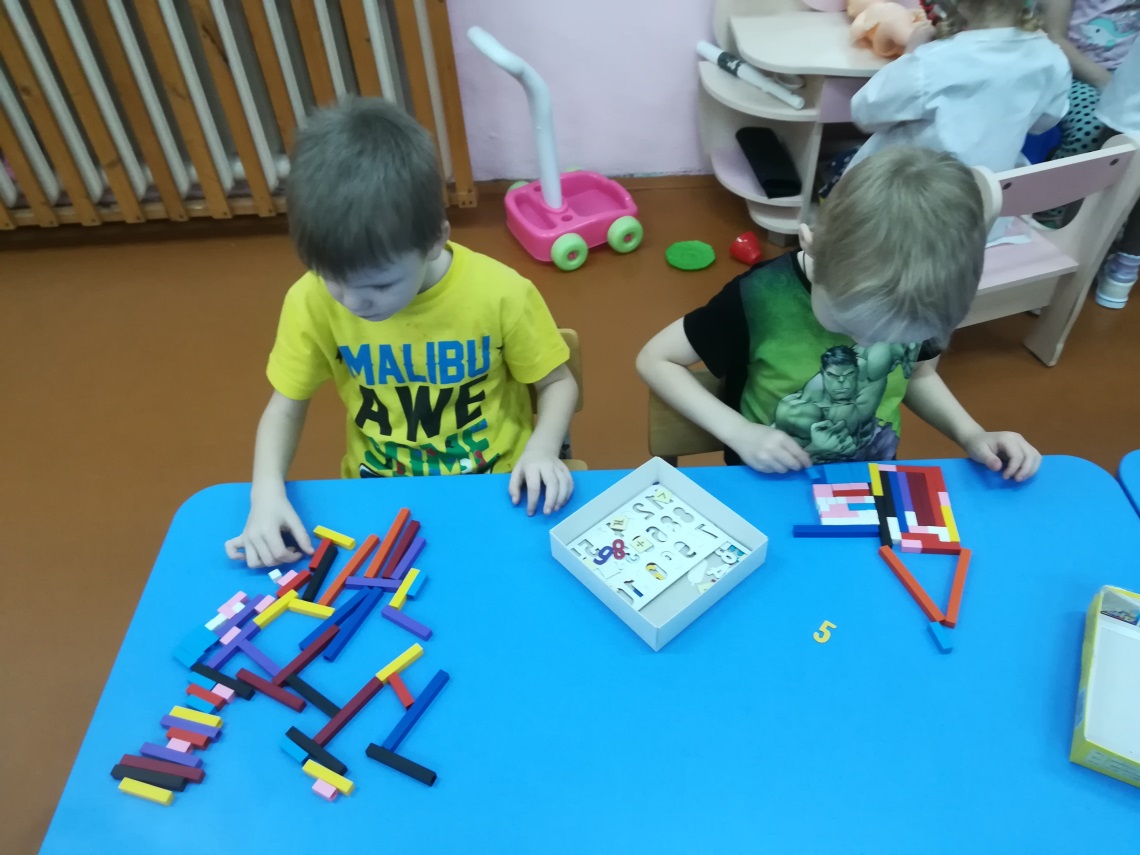 Счетные палочки
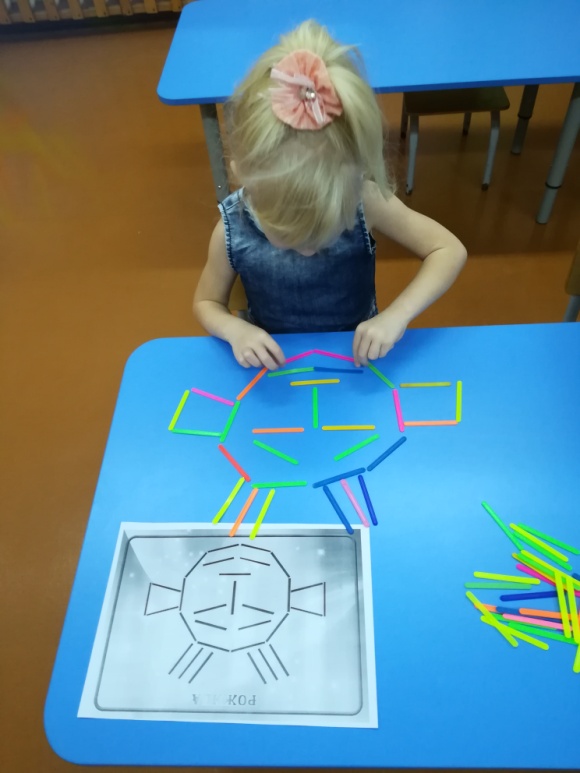 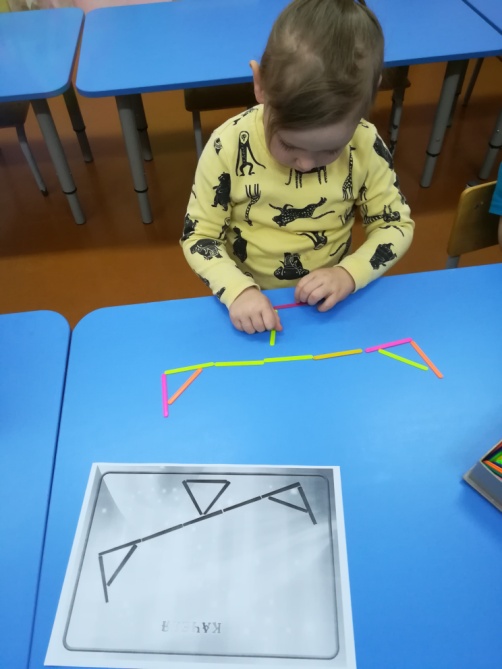 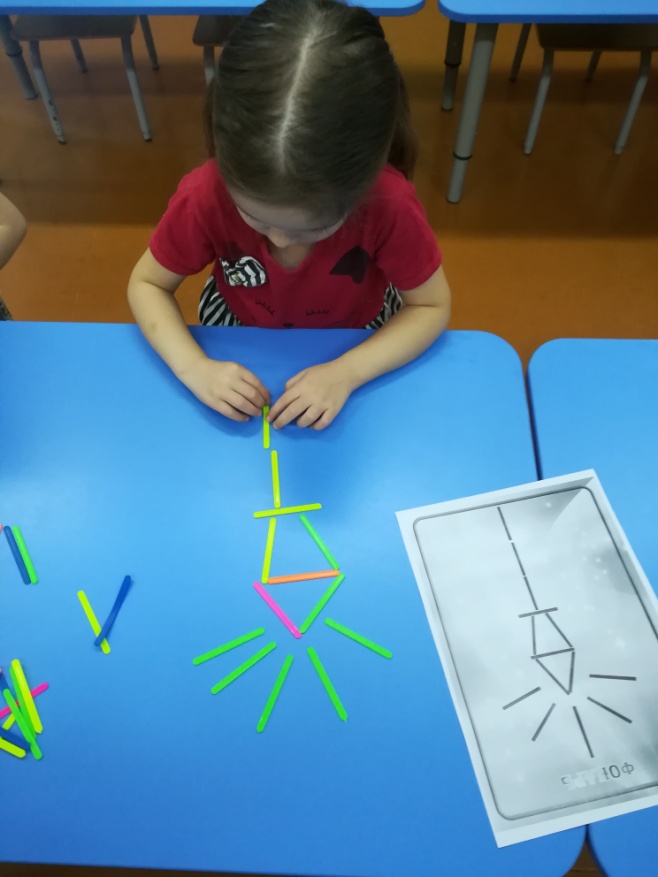 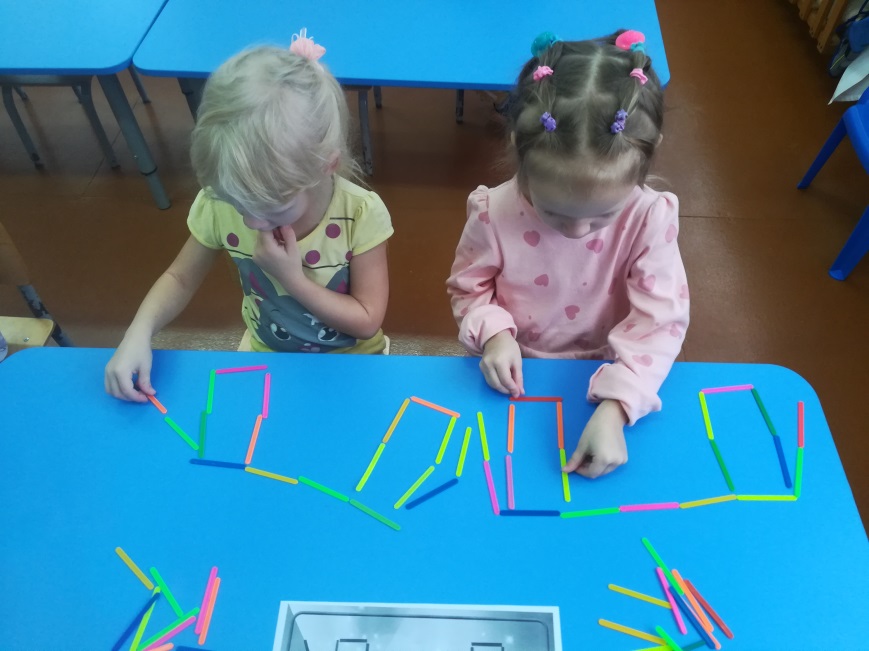 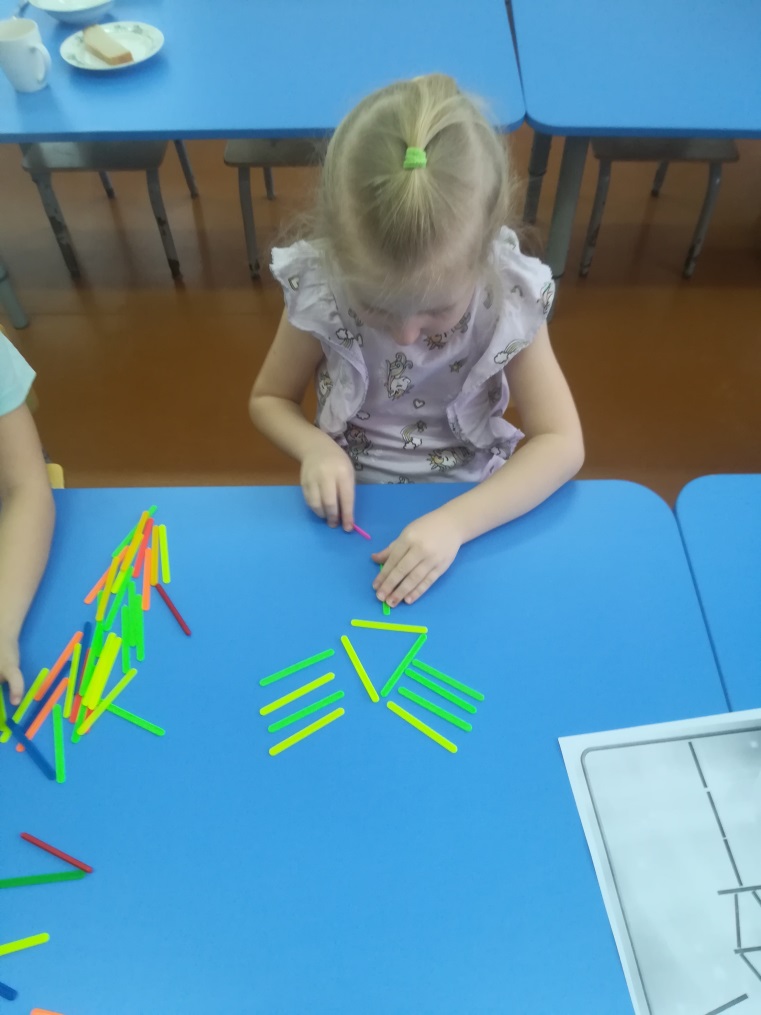 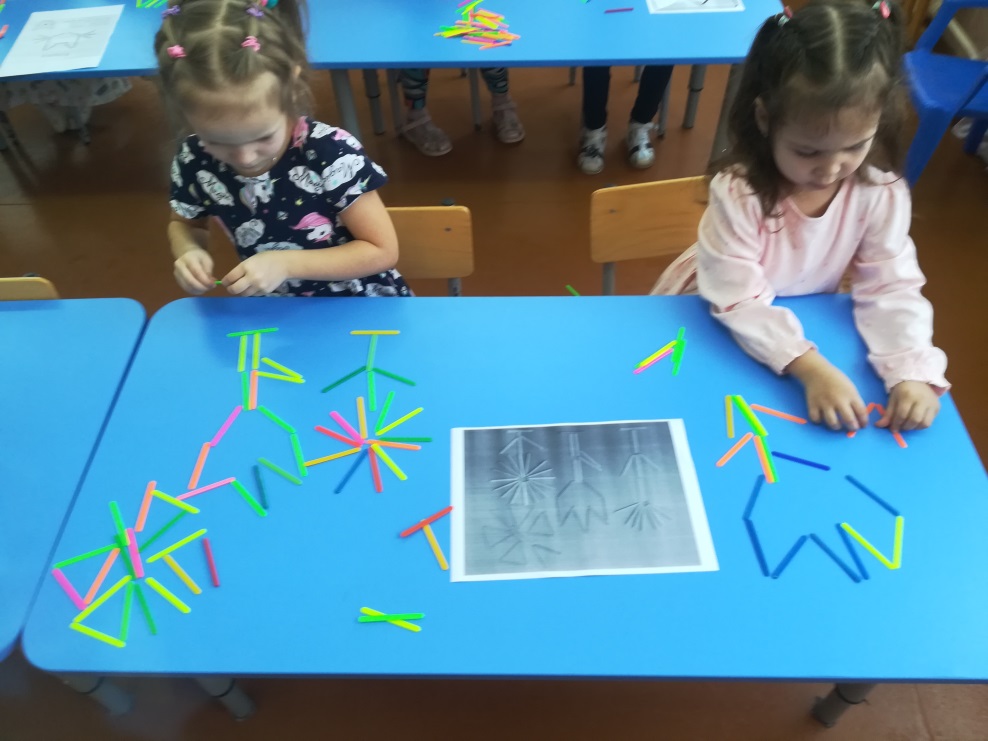 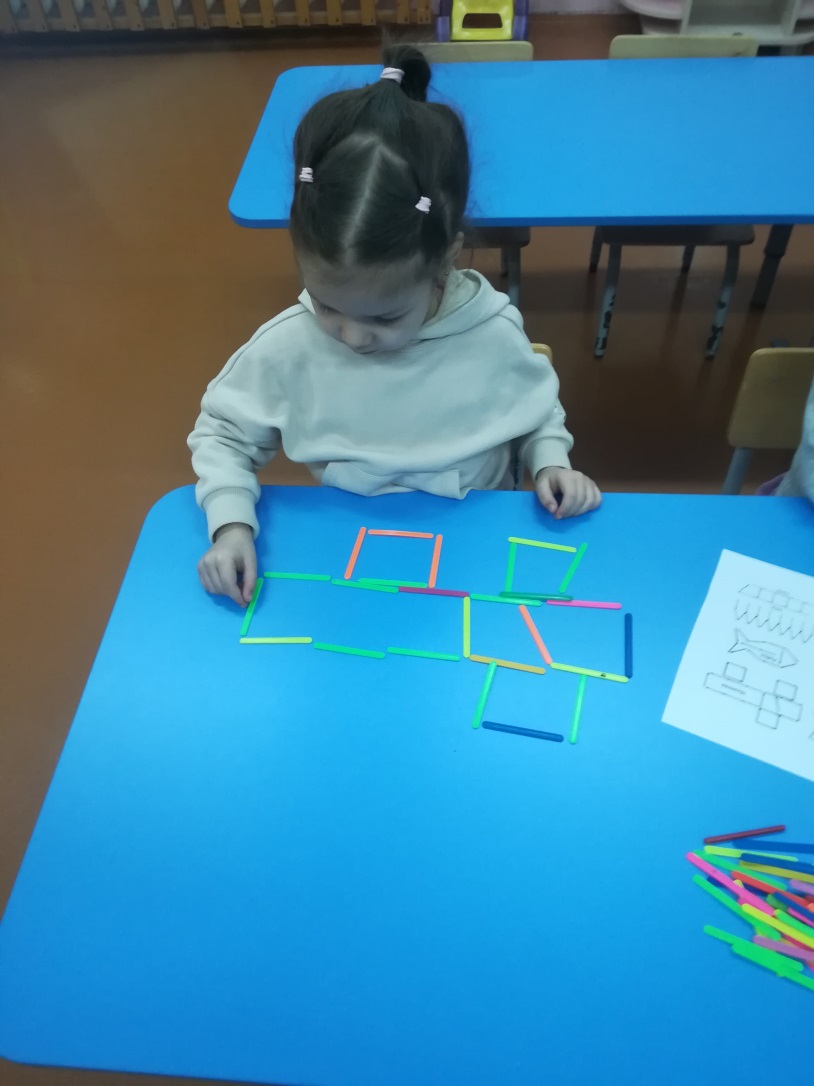 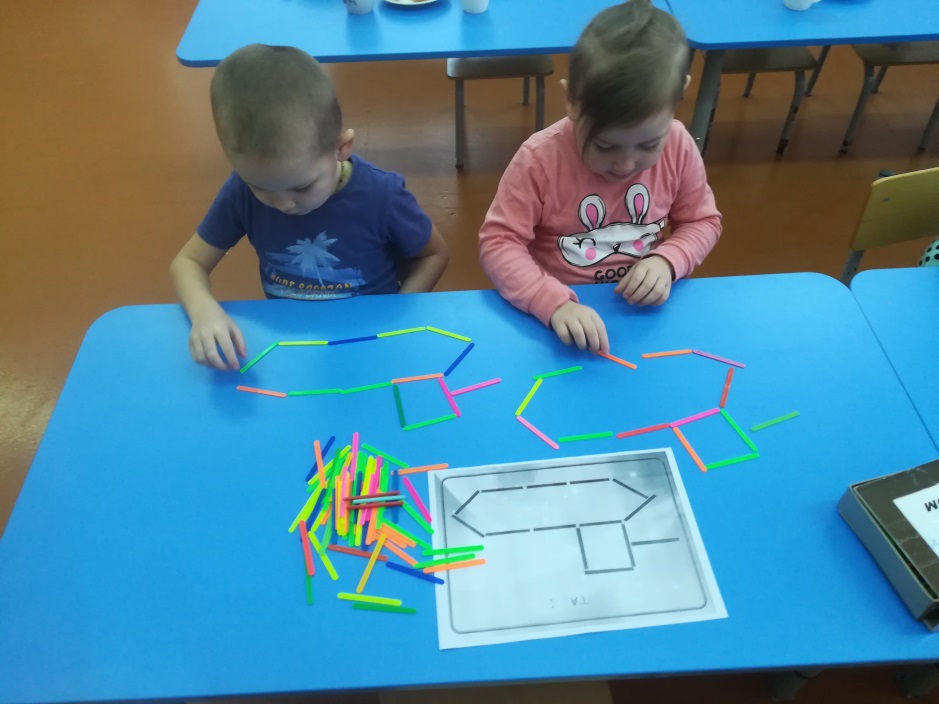 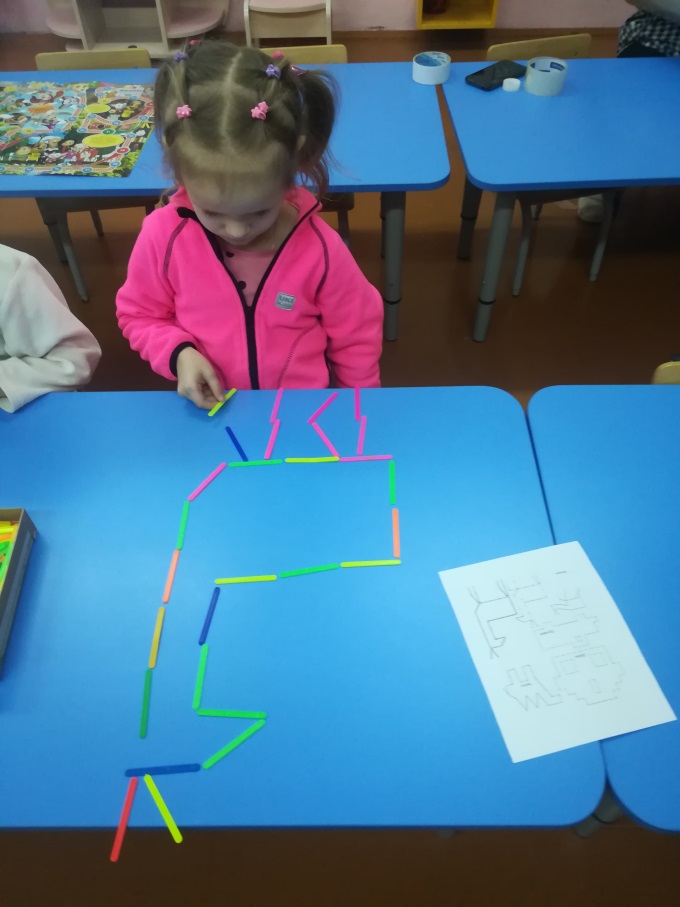 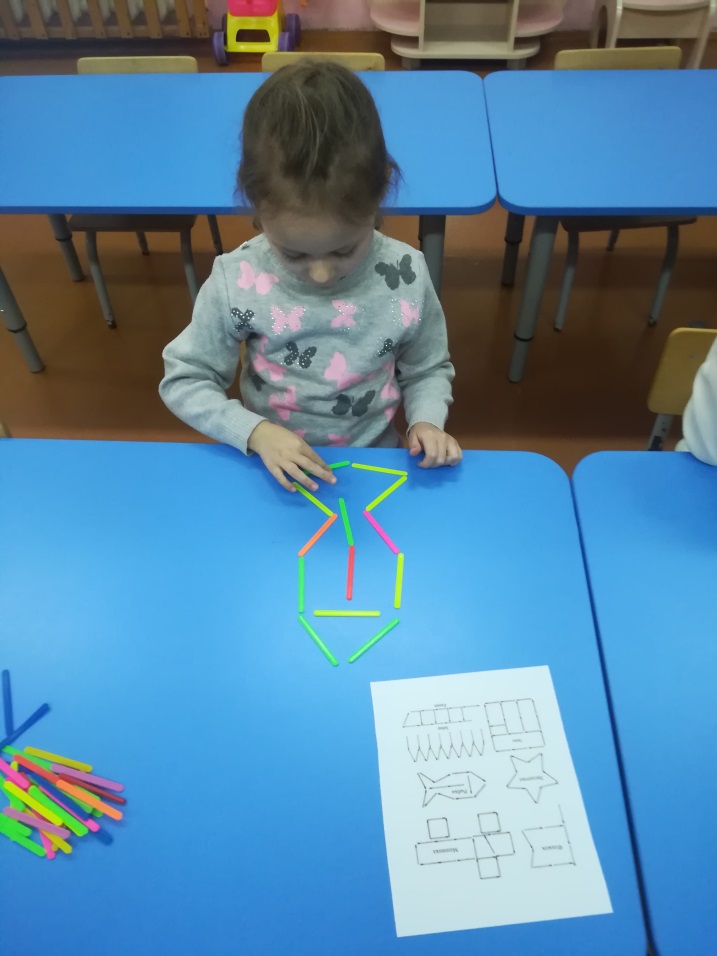 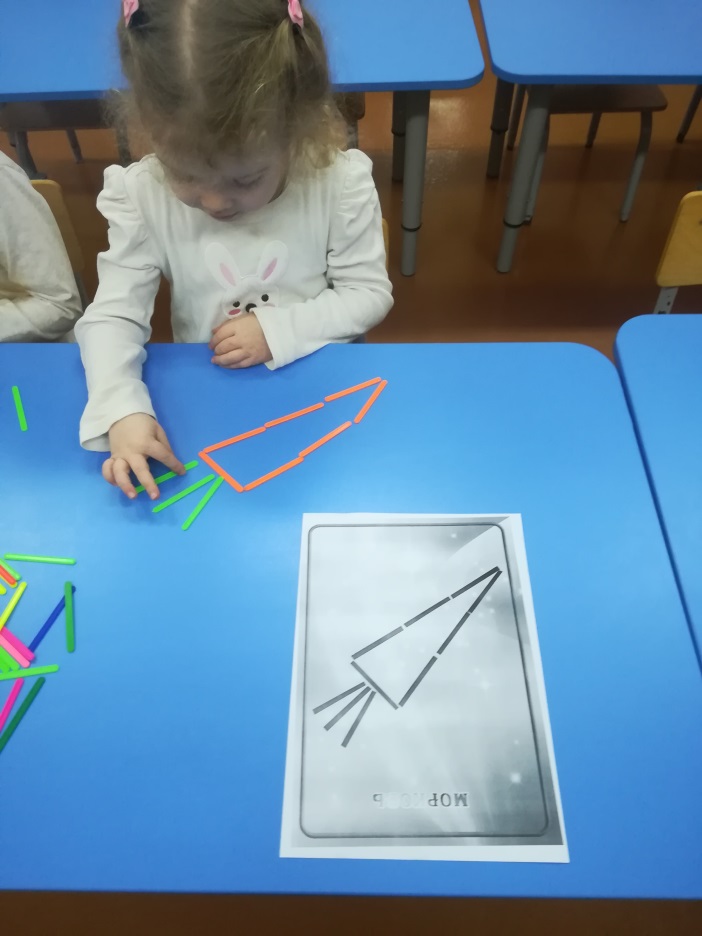 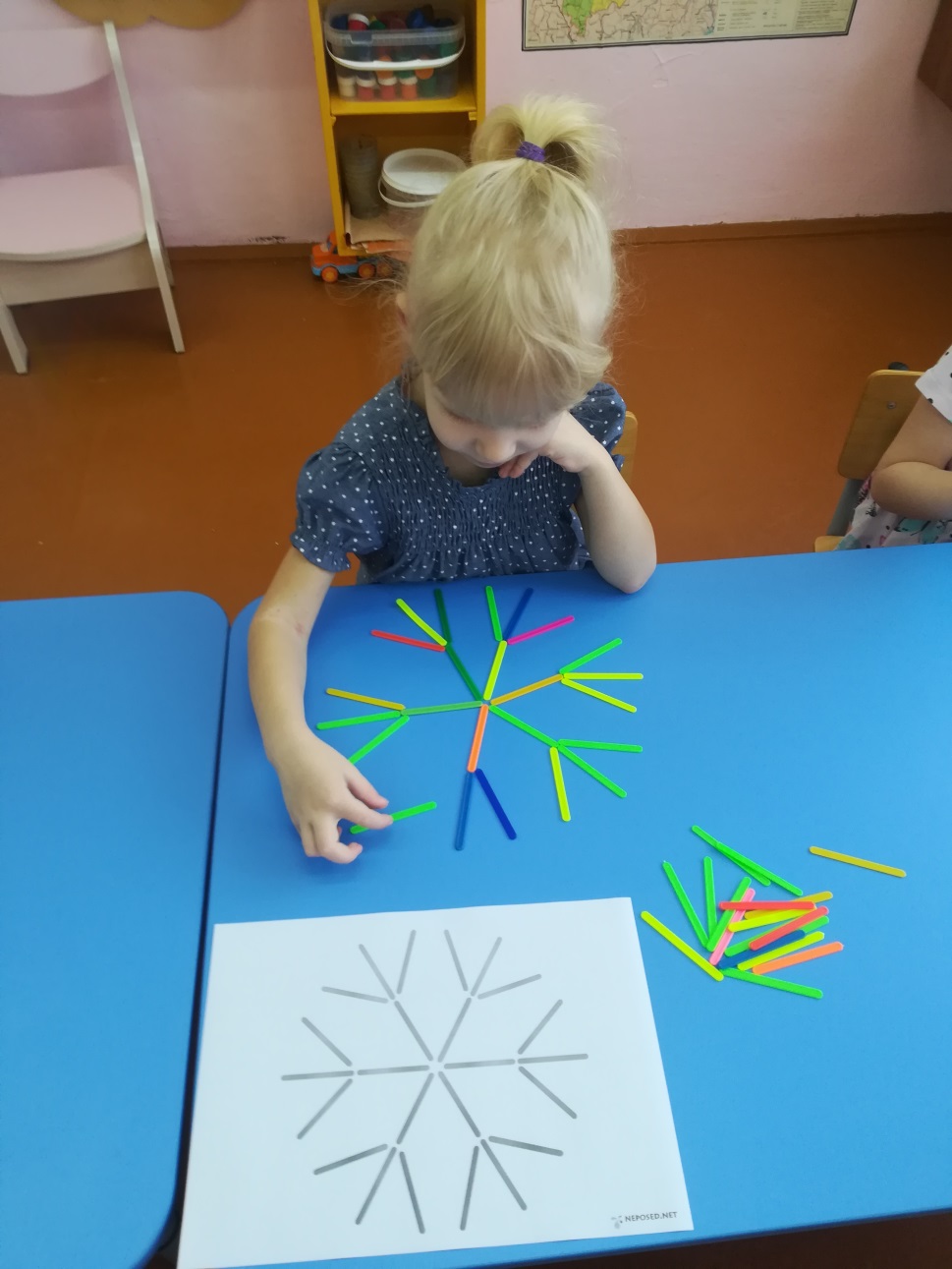 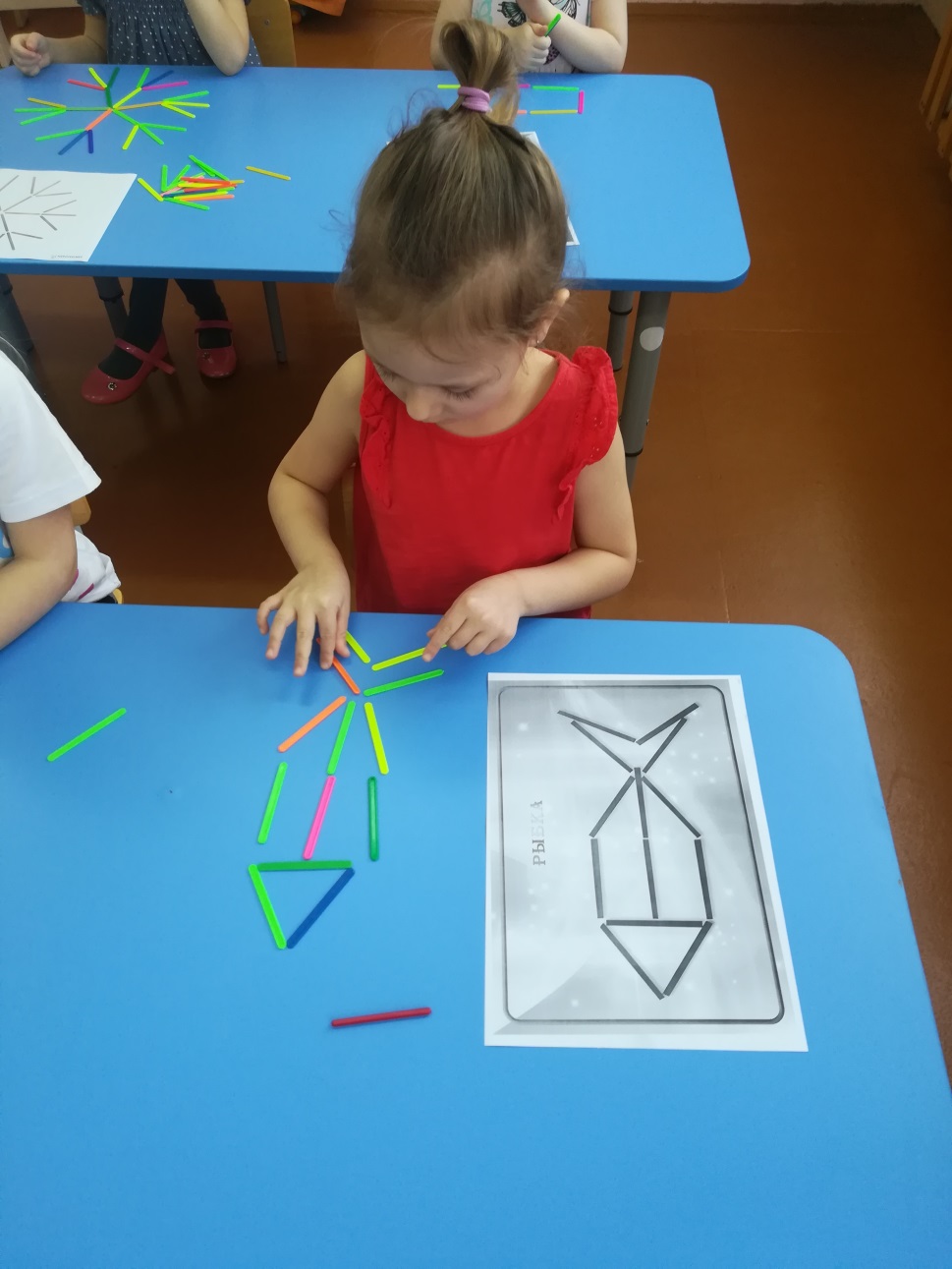 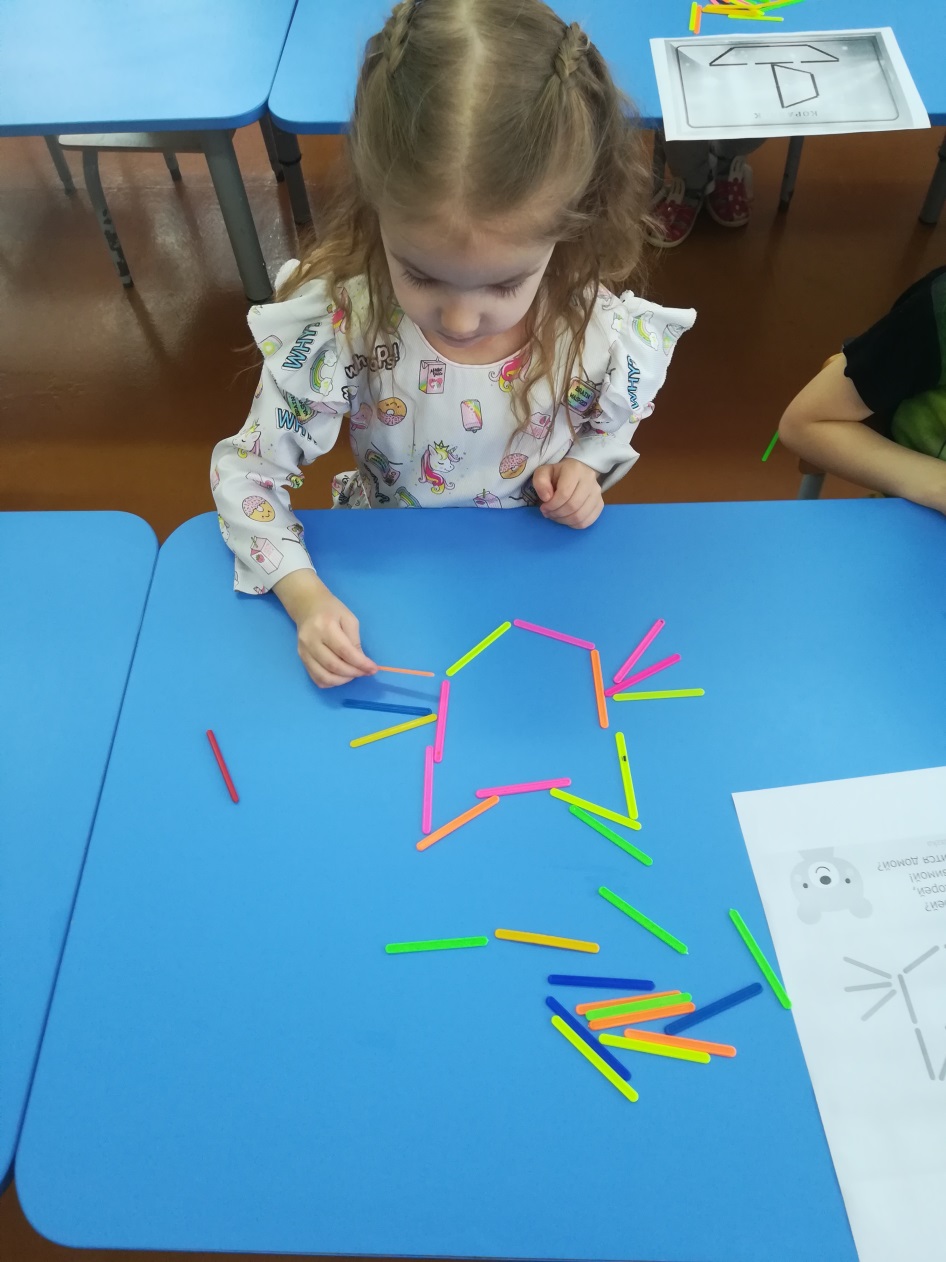 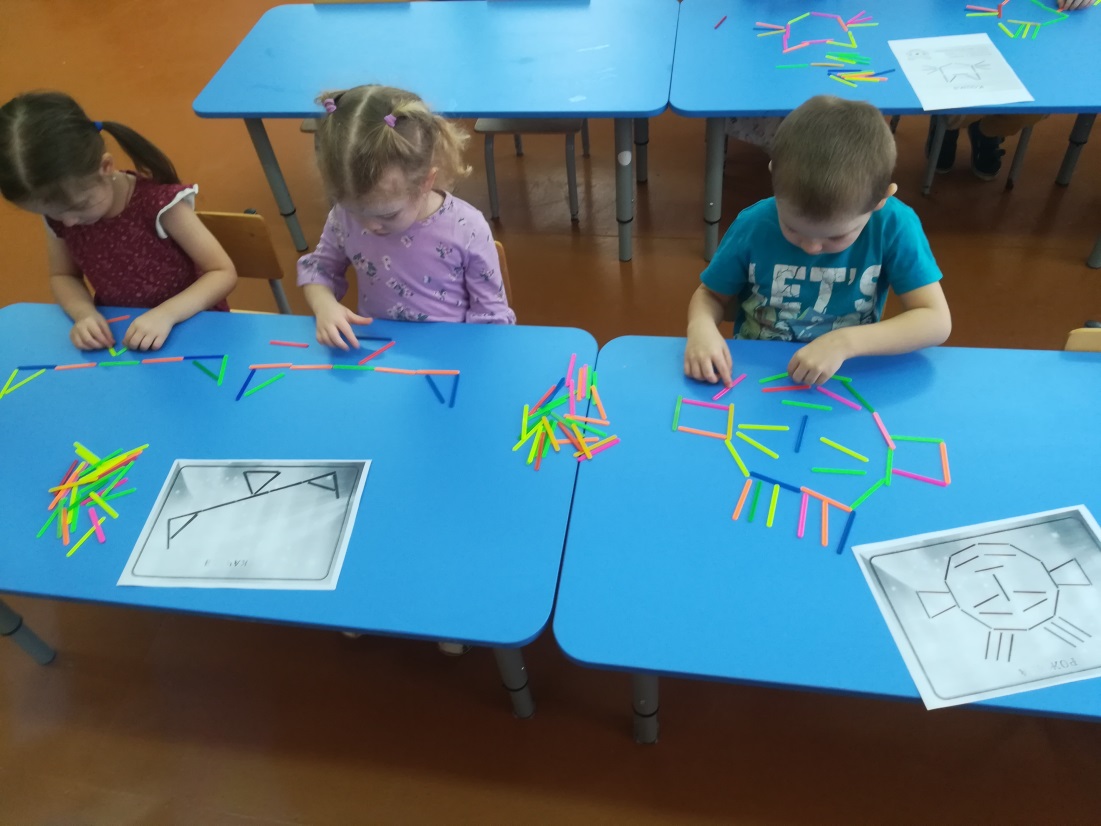 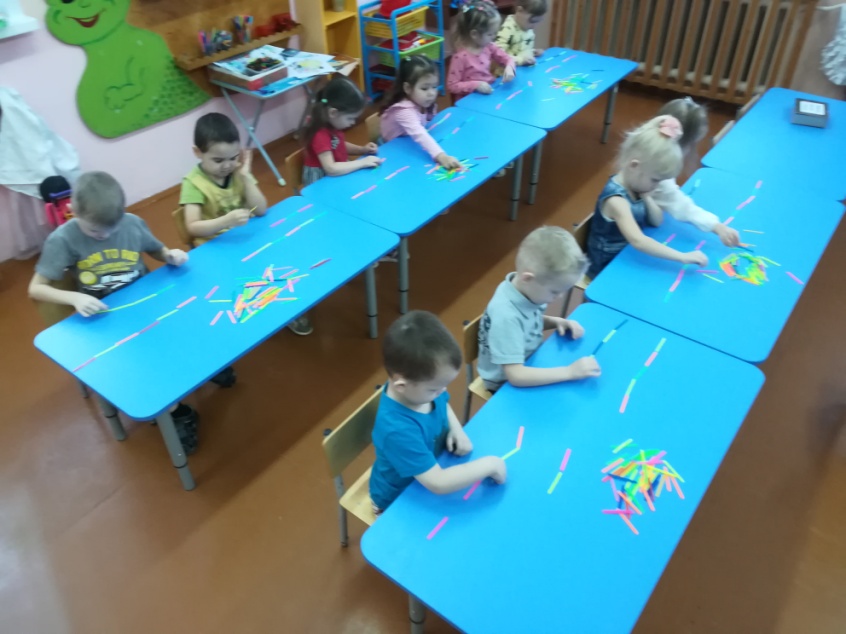 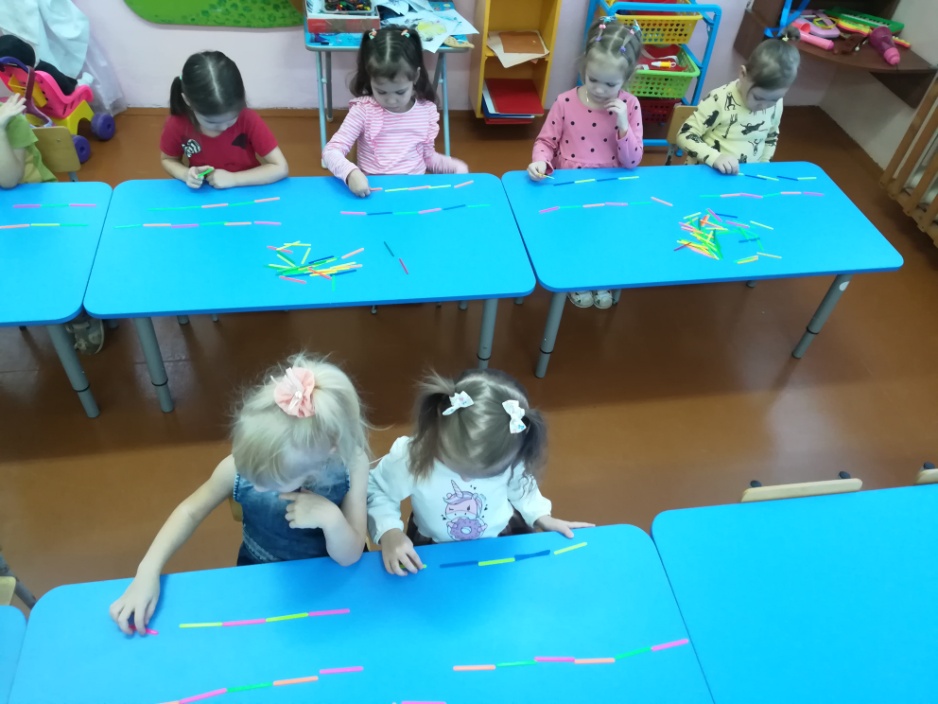 Куб из пластилина и счетных палочек
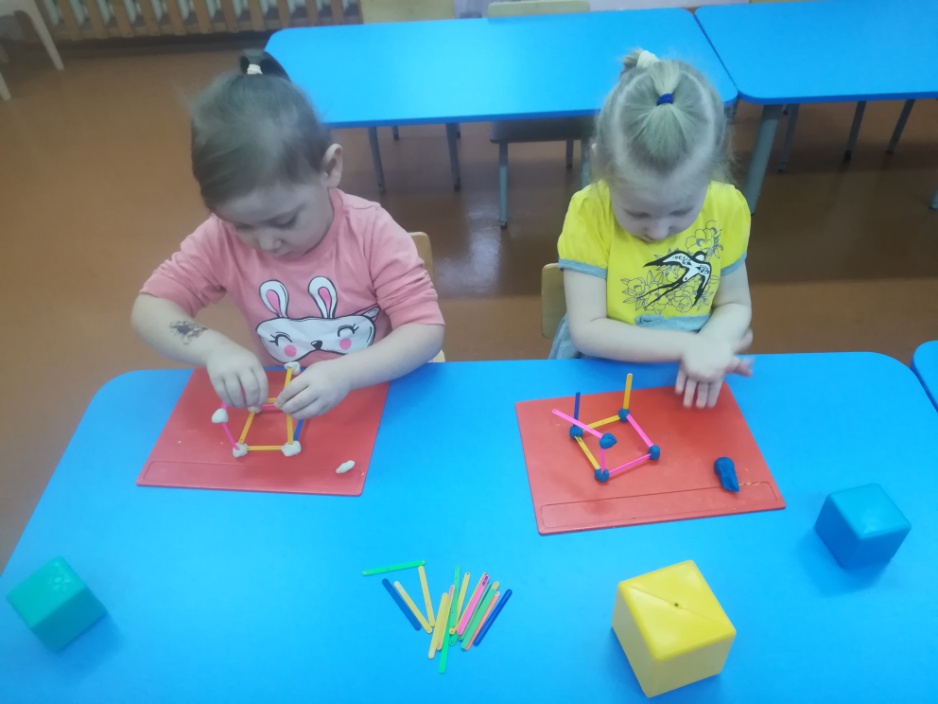 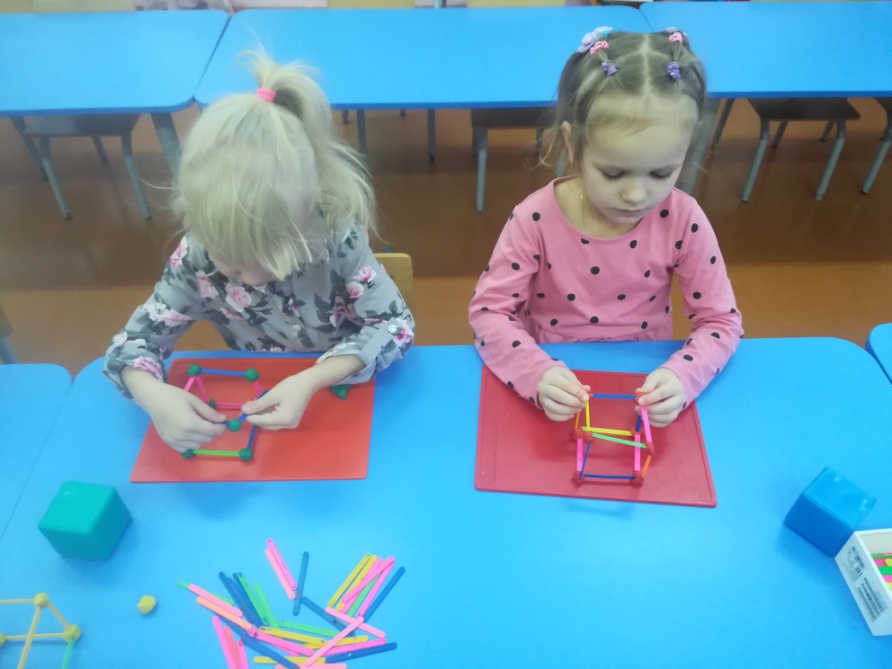 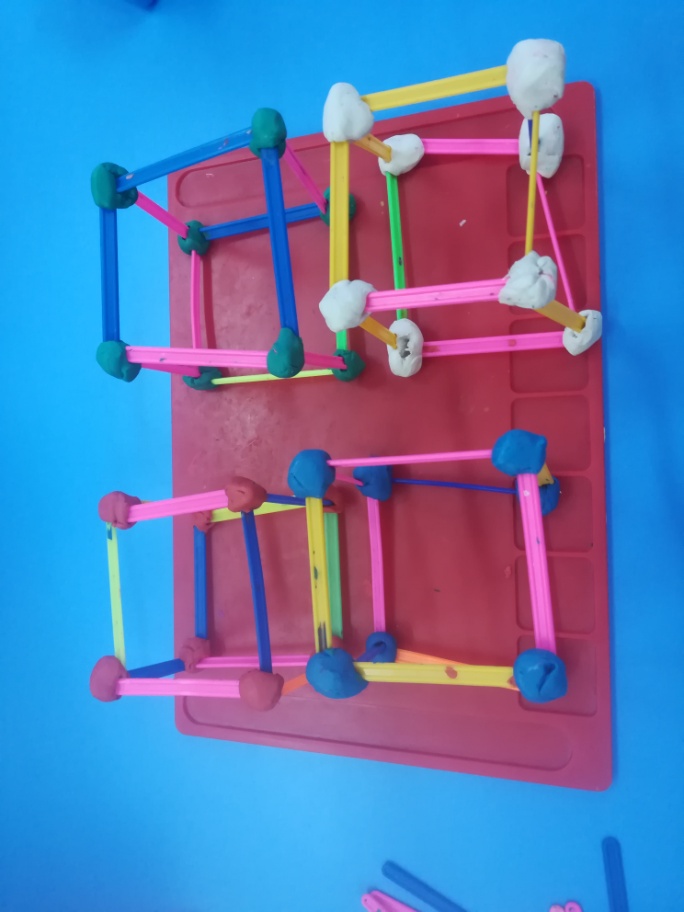 Выкладывание фигур используя 
счетные палочки и блоки Дьенеша
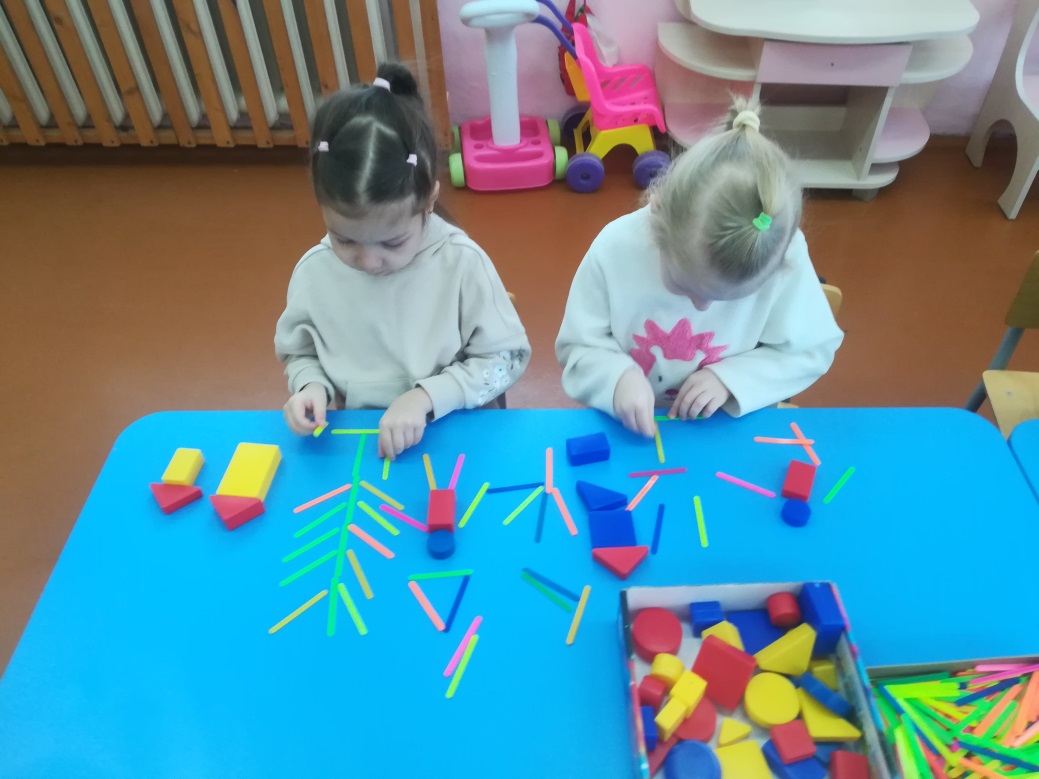 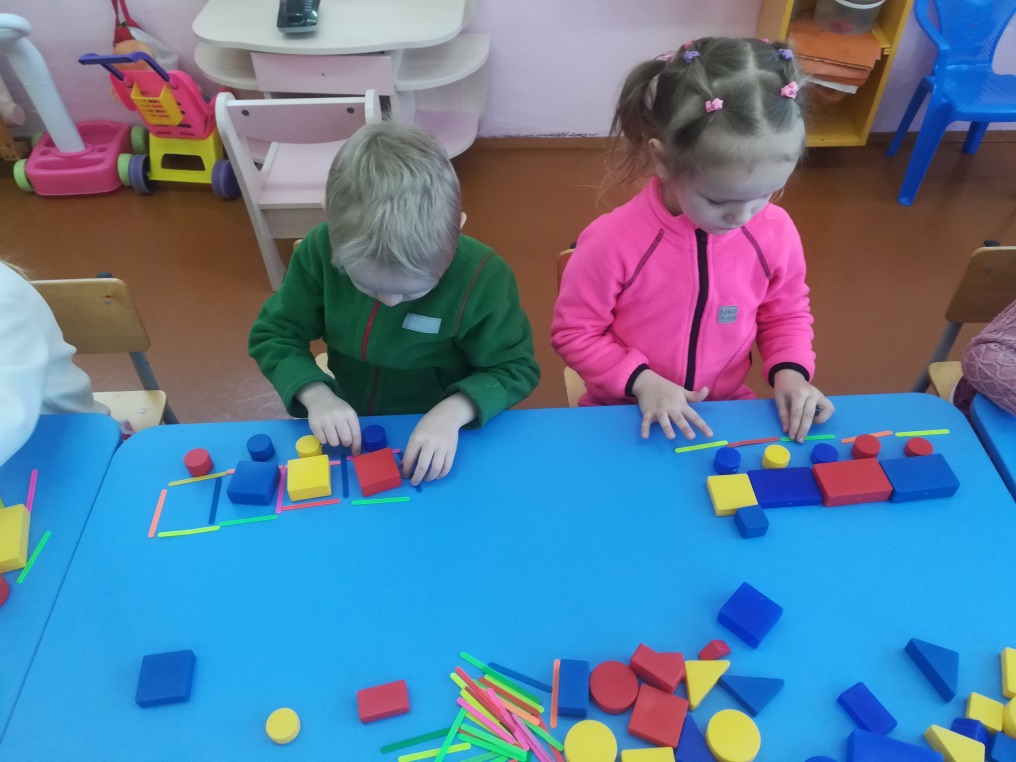 Игра «Танграм»
По образцу
По замыслу
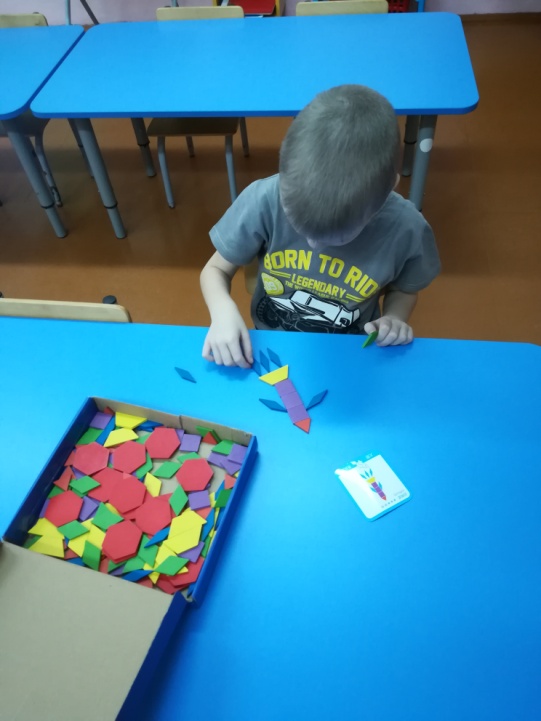 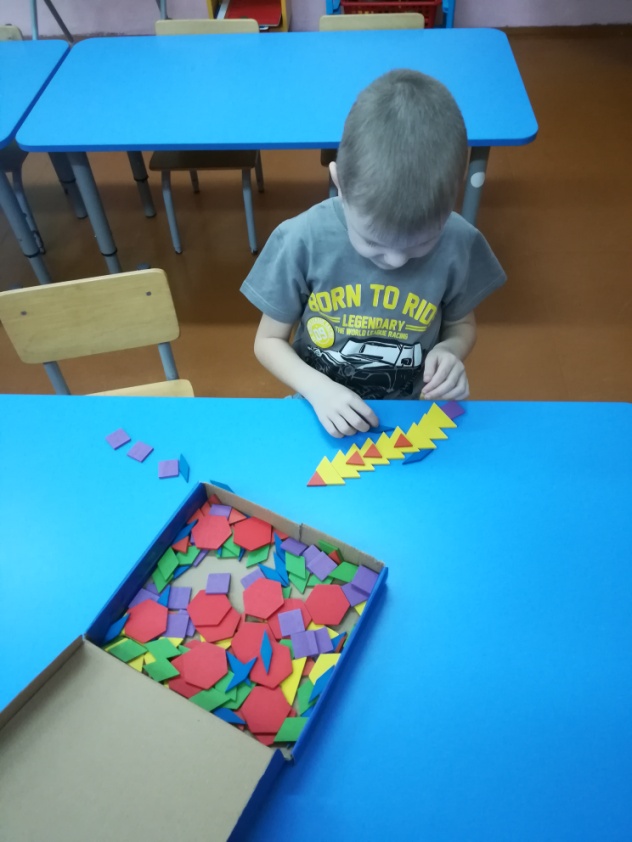 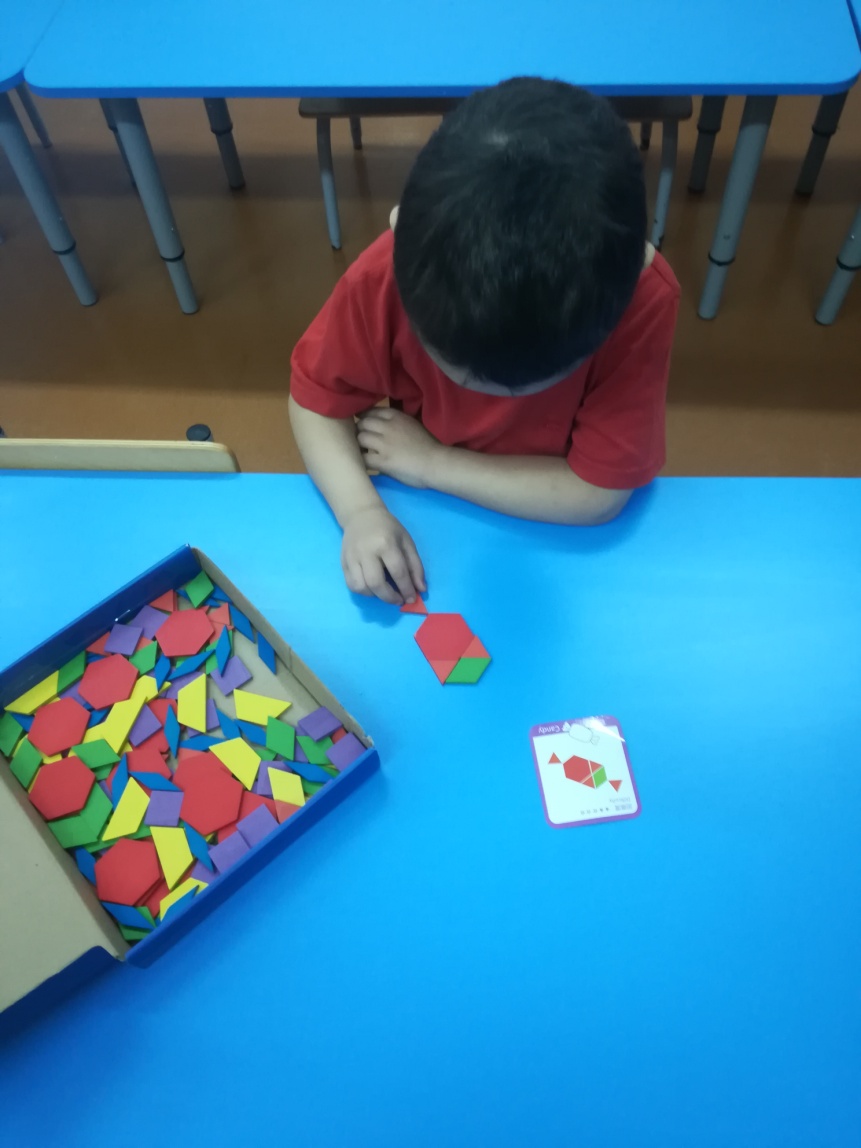 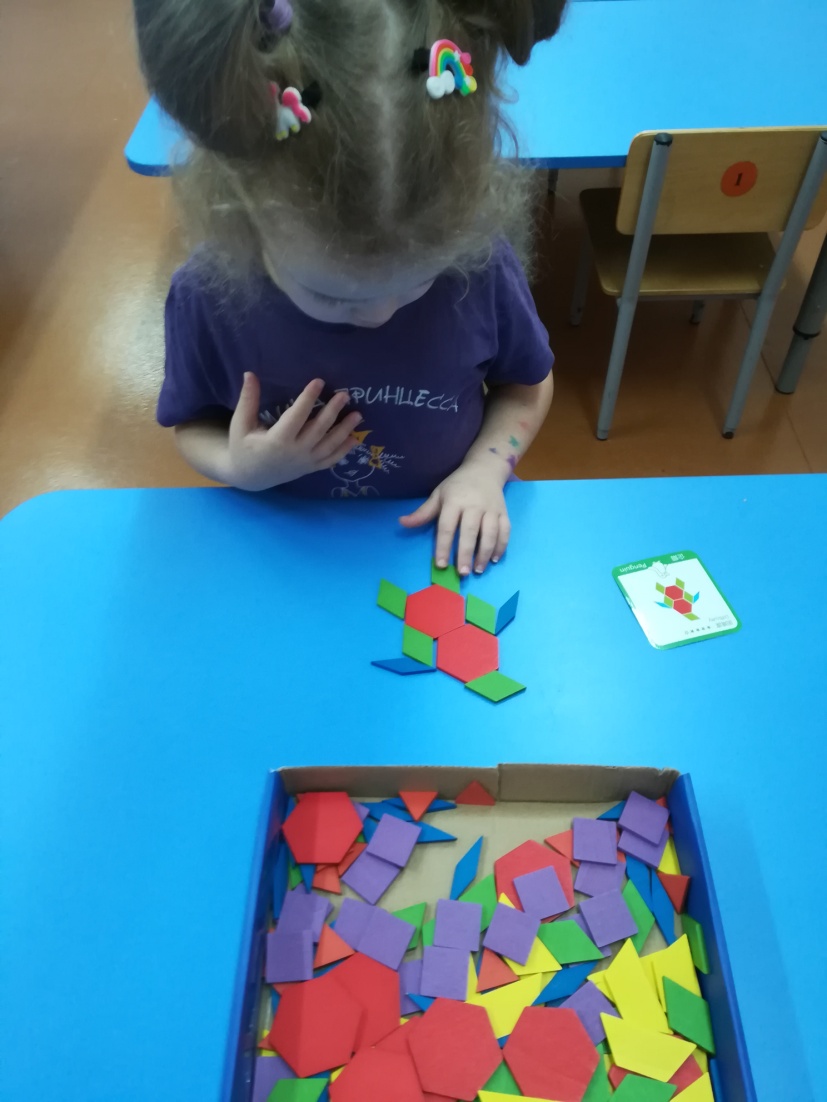 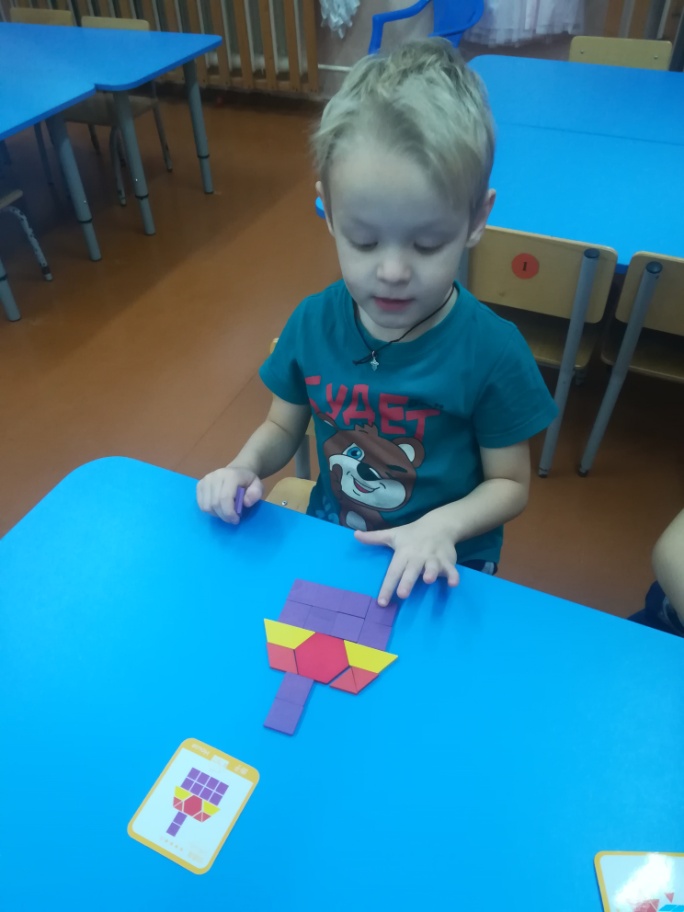 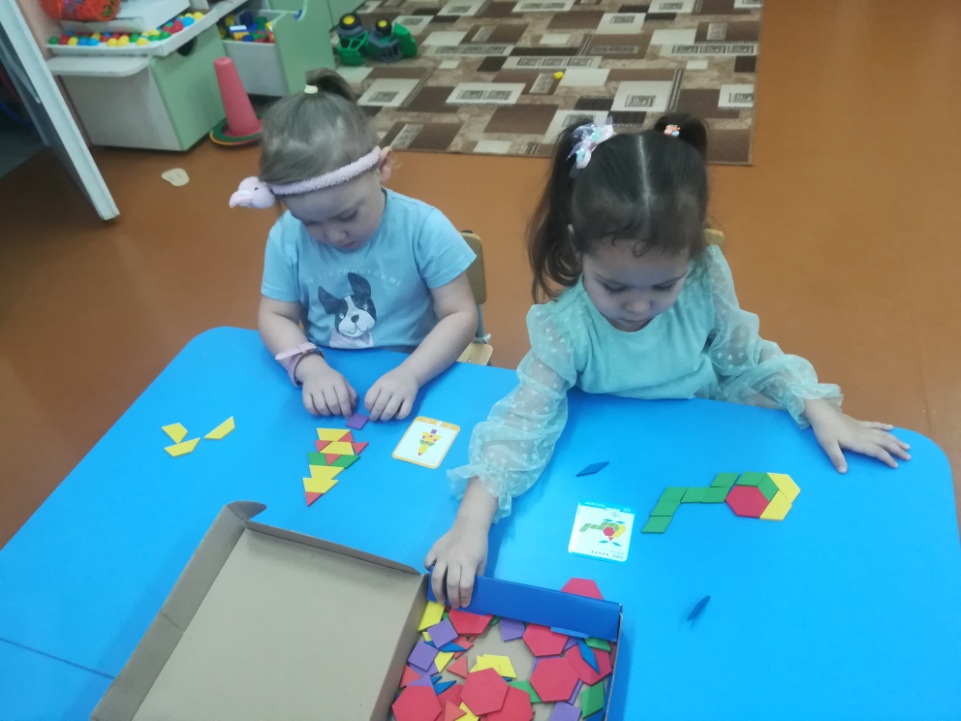 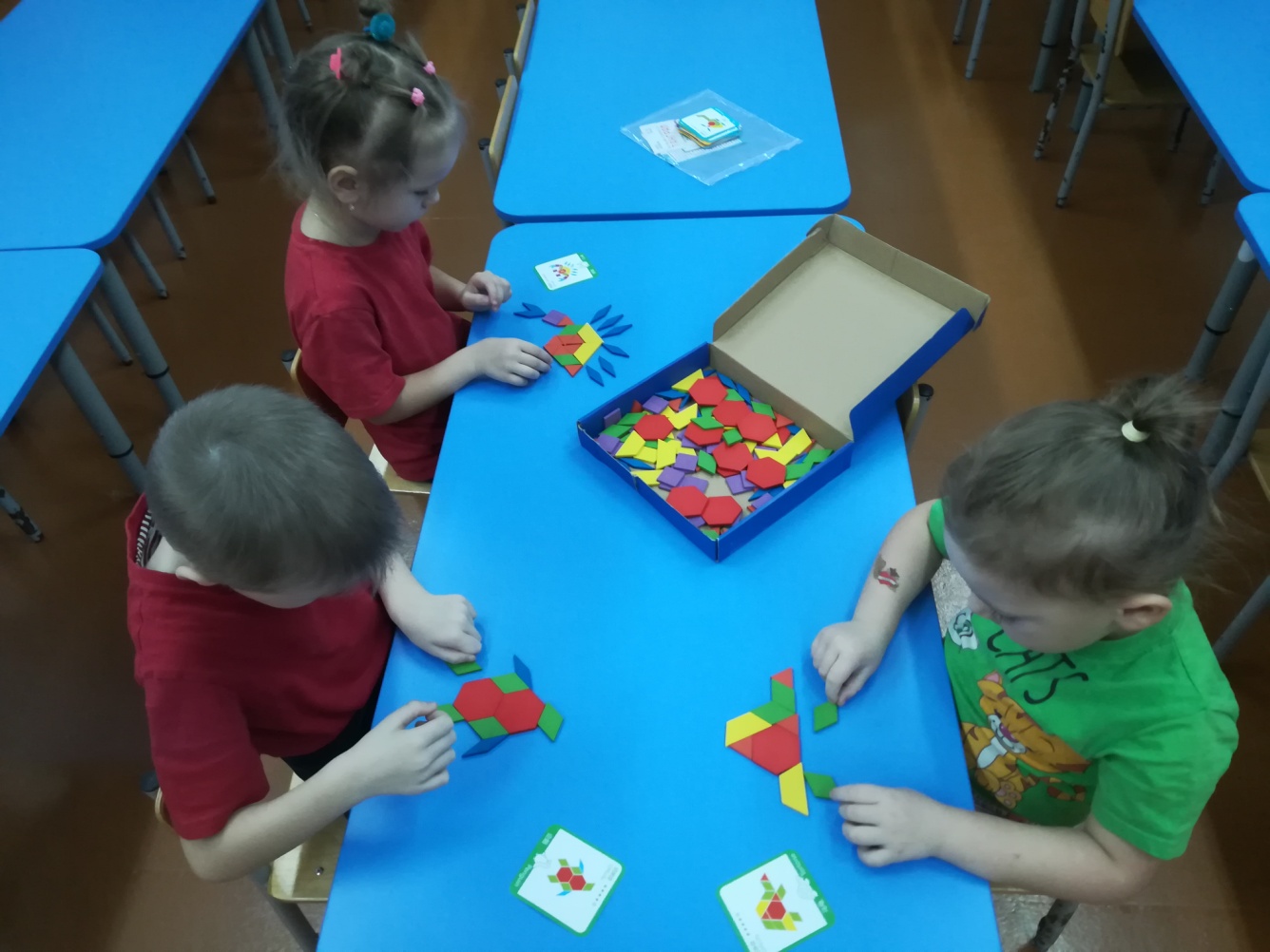 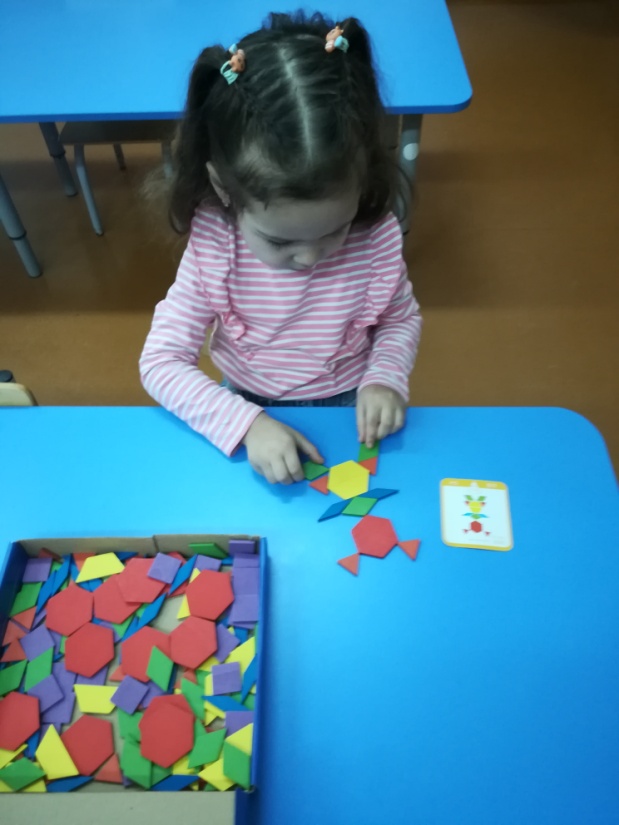 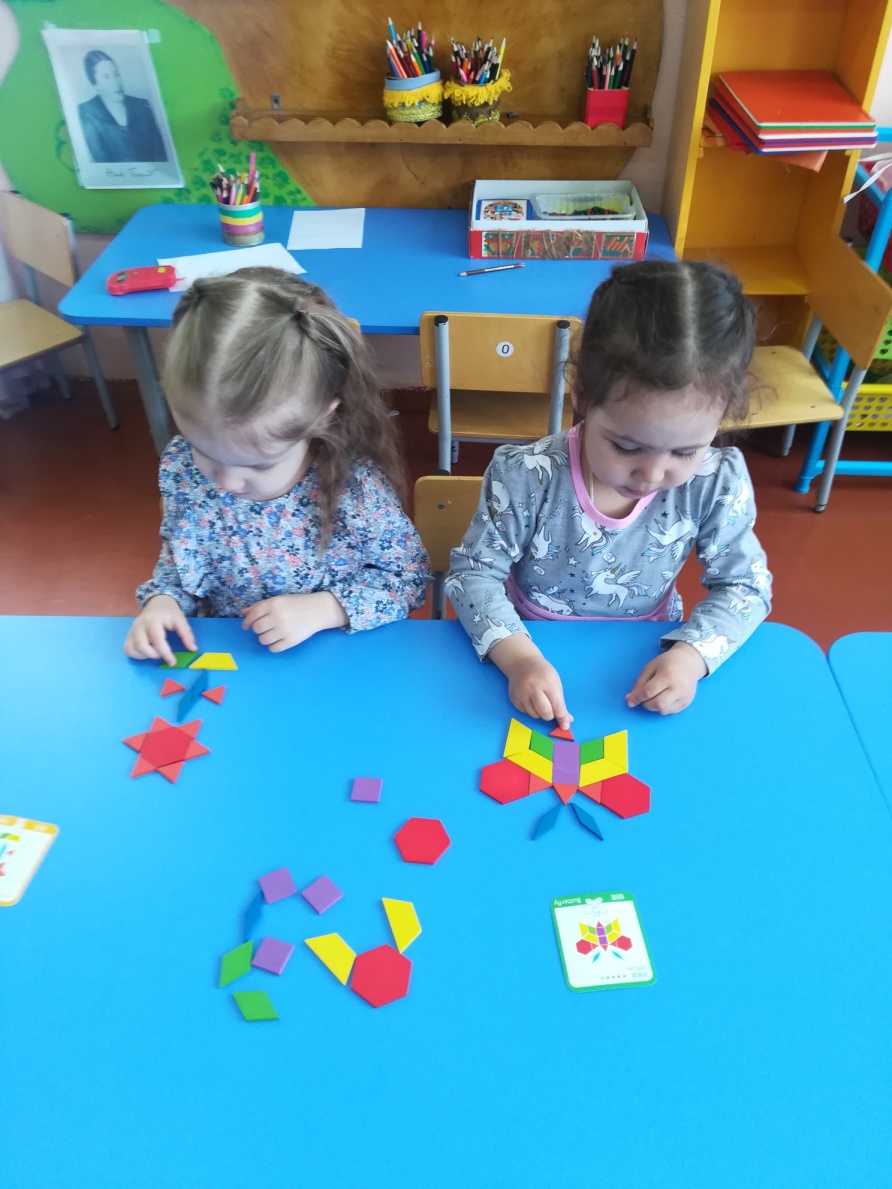 Взаимодействие с родителями
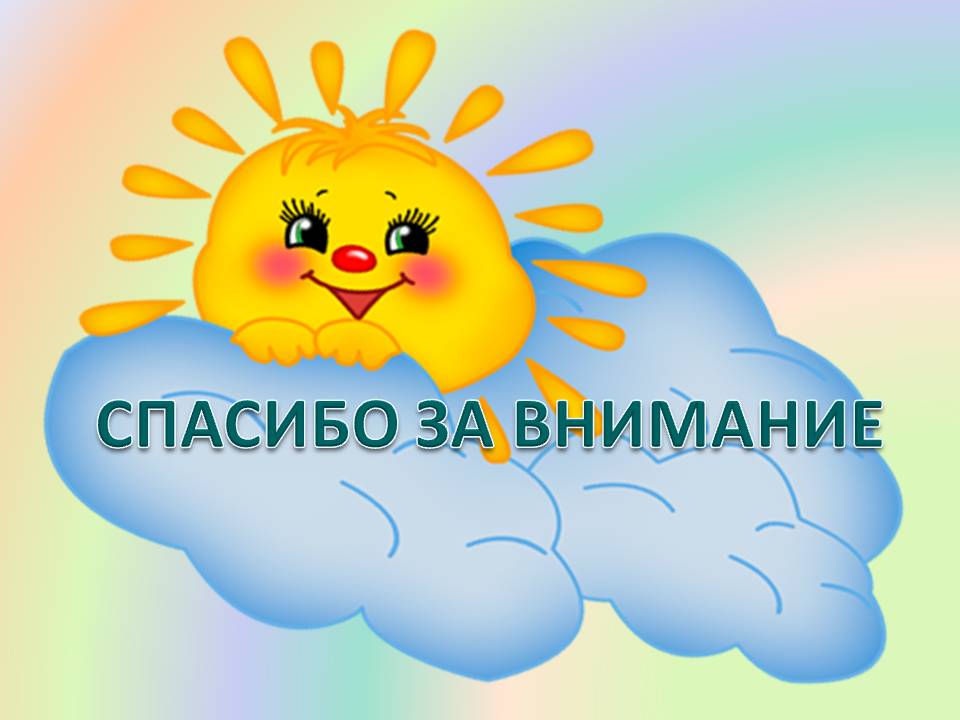